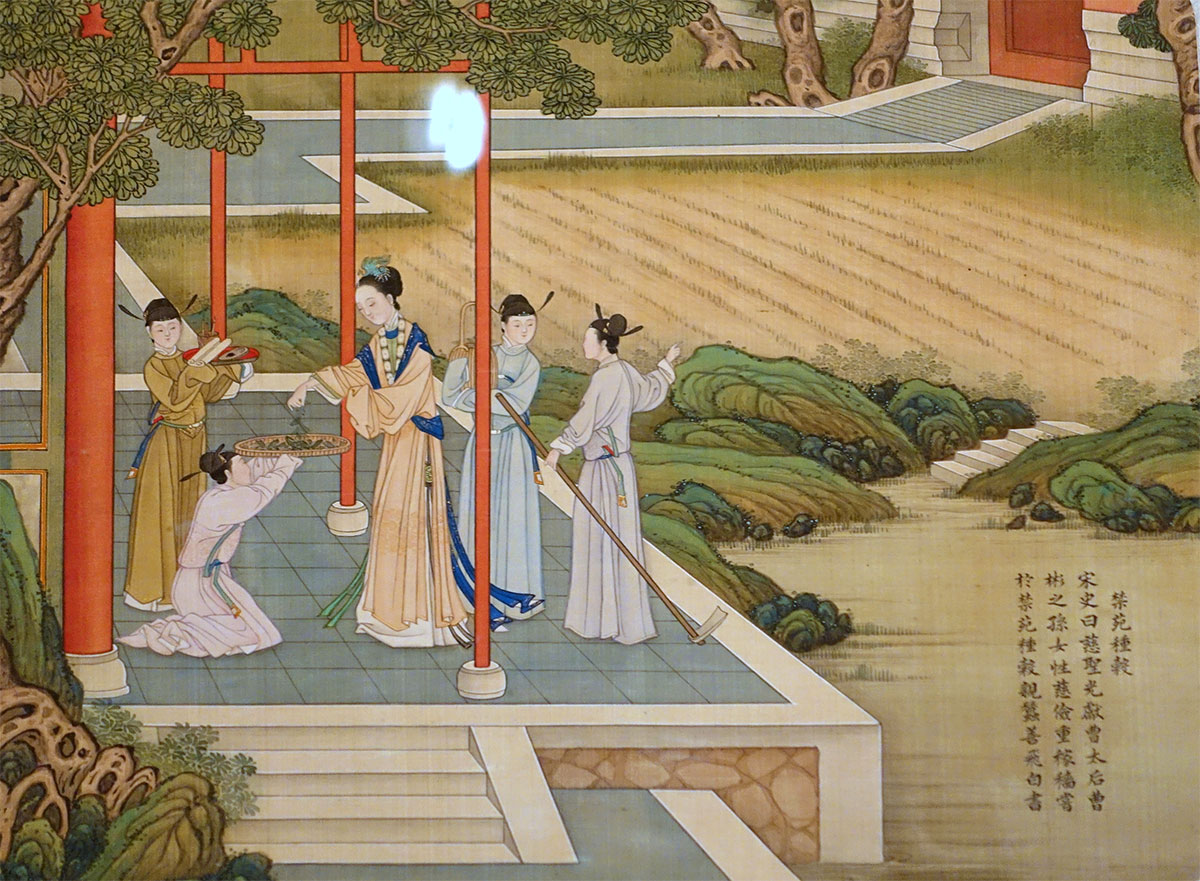 Behoud van het Hemels Mandaat
Een interactieve werkvorm over de Qing-dynastie in de 19e eeuw
Ontworpen door Koen Henskens 
vakdidacticus HAN University       
email:  koen.henskens@han.nl
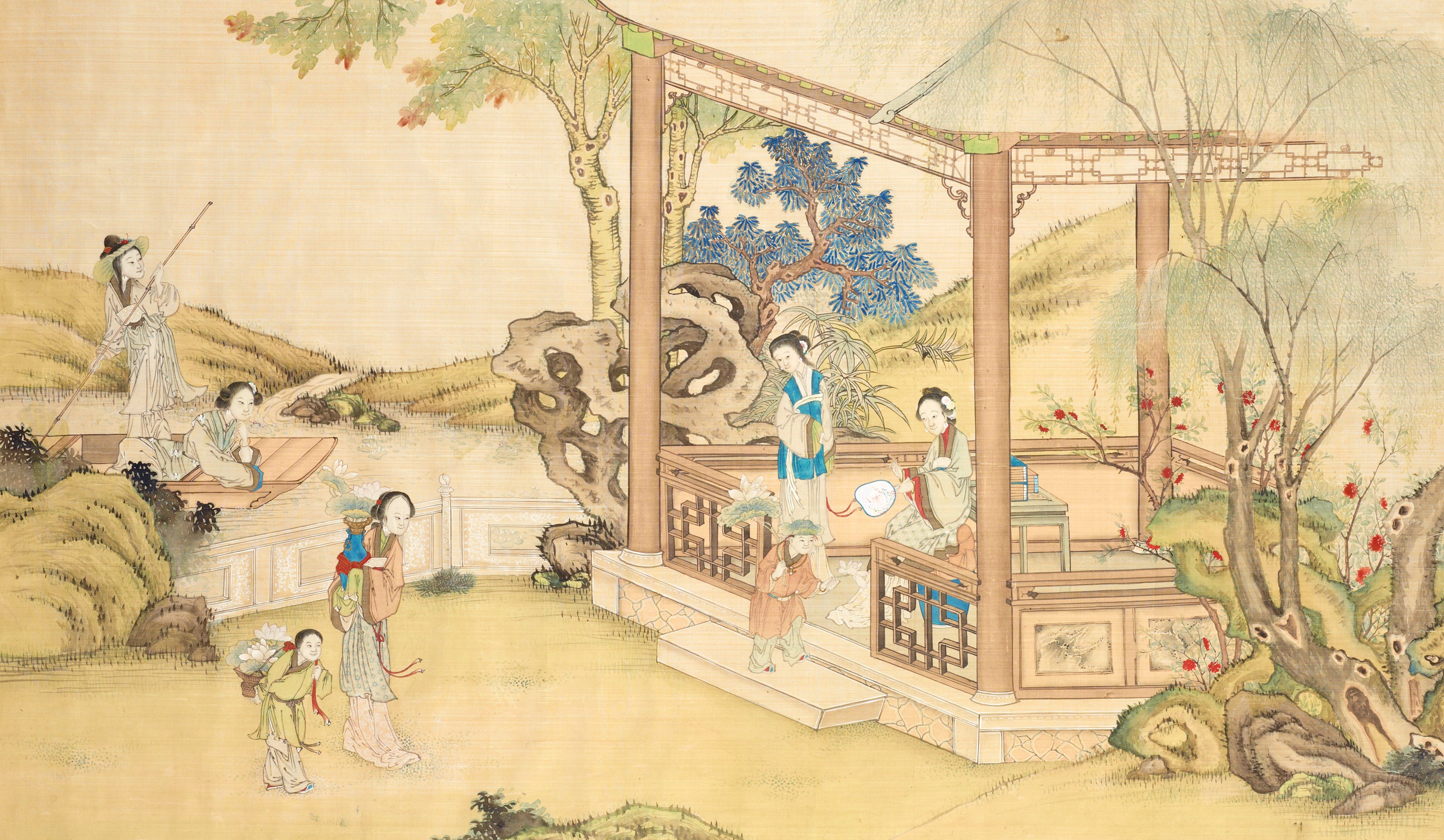 Introductie
Halverwege de 17e eeuw viel de Ming-dynastie in China in ongenade en kwam er een nieuwe – uit het noordelijke Mantsjoerije afkomstige -  dynastie van de Qing aan de macht in China. 
Volgens het Confucianisme - de tradities die Confucius ruim twee duizend jaar eerder had bedacht - had de nieuwe dynastie een zogenaamde Hemels Mandaat ontvangen. Het recht van de hemel om te regeren. 
Het was nu aan deze dynastie om zolang mogelijk dit Hemels Mandaat vast te houden.
Lees verder
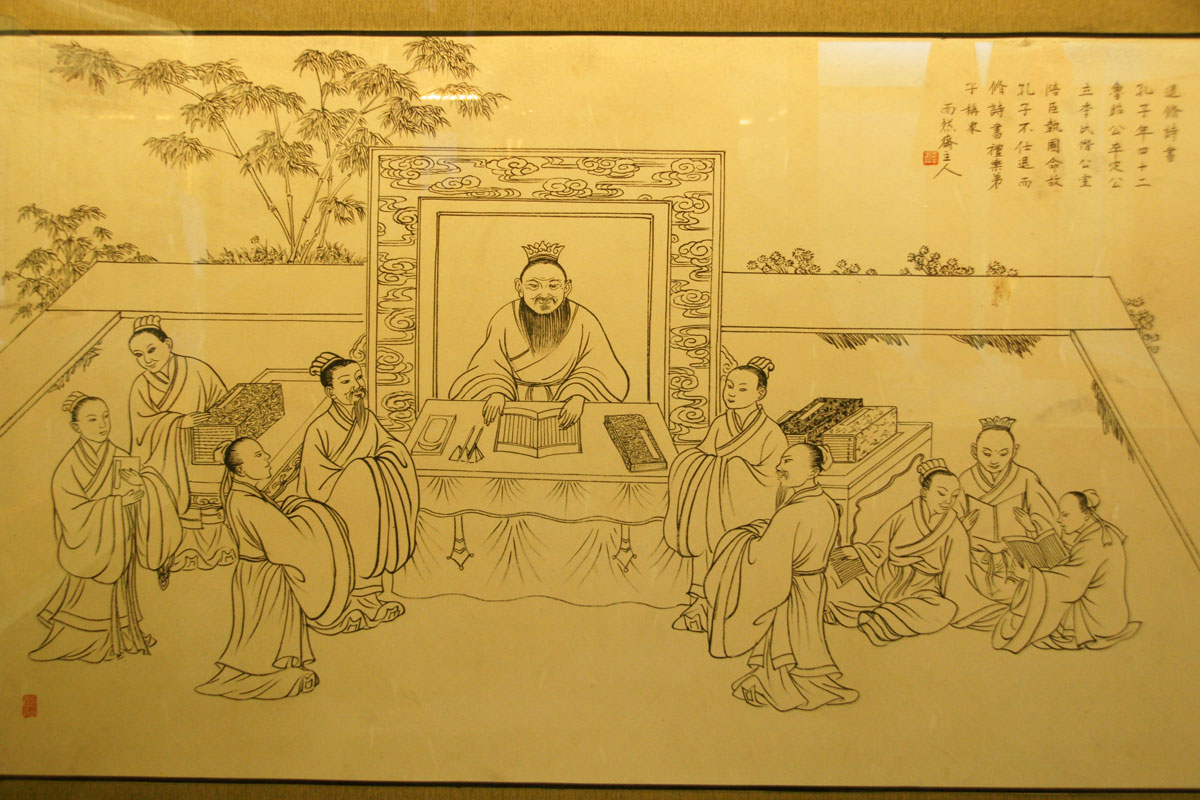 Dynastieke cyclus
Volgens Confucius en zijn volgelingen was er een dynastieke cyclus van opkomst en verval. 
De nieuwe dynastie bracht vrede, bouwde of herstelde de infrastructuur, gaf land aan de boeren en beschermde het volk. 
Volgens de cyclus zal de dynastie na een tijd de belastingen teveel verhogen, zal corruptie toenemen, de dynastie de mensen minder beschermen, ze oneerlijk behandelen en de infrastructuur laten vervallen. 
Hierdoor verliest de nieuwe dynastie op den duur zijn Hemels Mandaat weer. De eerste tekenen hiervan waren  natuurrampen als overstromingen, aardbevingen en dergelijke. Als gevolg hiervan kwam de bevolking in opstand, vielen buitenlanders het rijk binnen en verviel het binnenland aan banditisme. 
Uit één van deze groepen zou weer een nieuwe dynastie opstaan, die het Hemels Mandaat zou ontvangen.
Lees verder
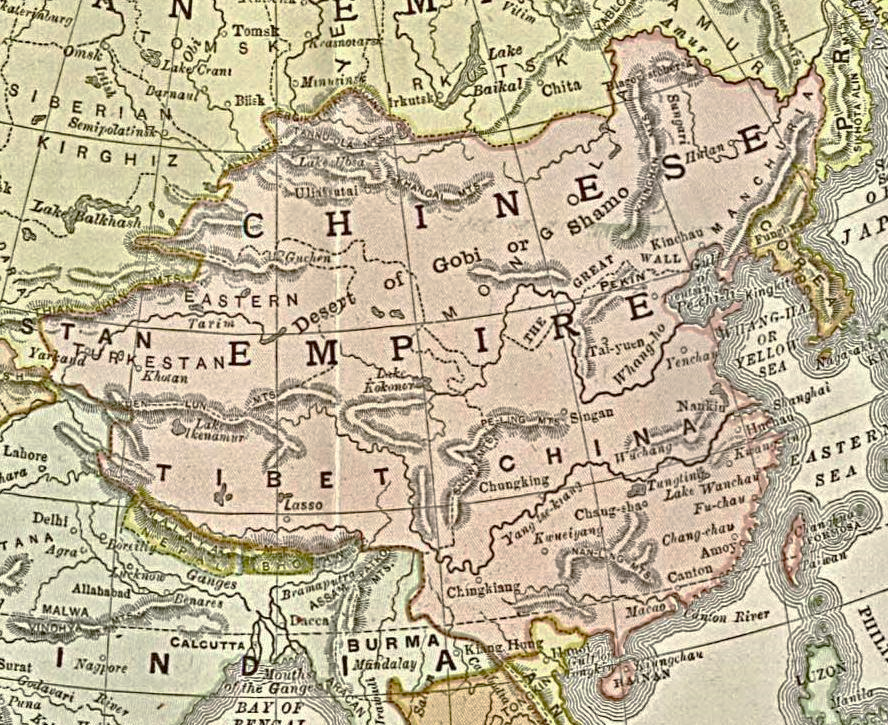 De Qing-dynastie
Hoewel de meeste Chinezen Han-Chinezen zijn, kwam de Qing-dynastie uit Mantsjoerije in het Noorden. Daarom worden ze soms ook de Manchu-dynastie genoemd.
Ze veroverden zoveel gebied dat het rijk de dubbele omvang had van de Ming dynastie die voor hun kwam. Naast de Han-Chinezen, veroverden ze ook de Tibetanen, Oeigoeren en ook alle Mongolen warden bij het Qing-rijk gevoegd. 
Zo’n immens rijk vereiste een hervorming van het bestuur, een verbeterde infrastructuur en een nieuwe belastingsysteem. De Qing regelden het allemaal. 
Het welvaartsniveau in het 18e eeuwse Qing-rijk was hoger dan ooit in China en zelfs hoger dan op dat moment in Europa. De vraag die hier centraal staat is: 
Hoe lang kon de Qing-dynastie dit succes en Hemels Mandaat vasthouden?
Ga door naar de instructie
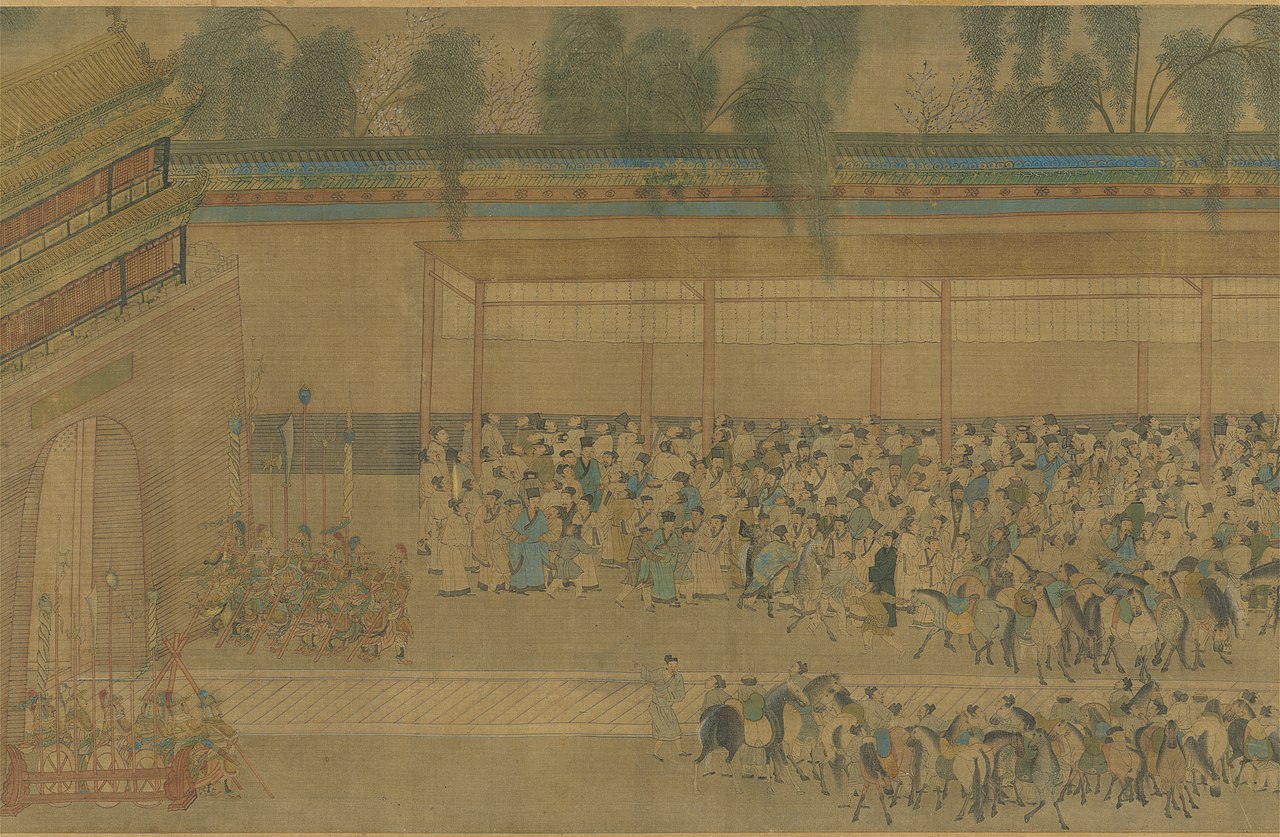 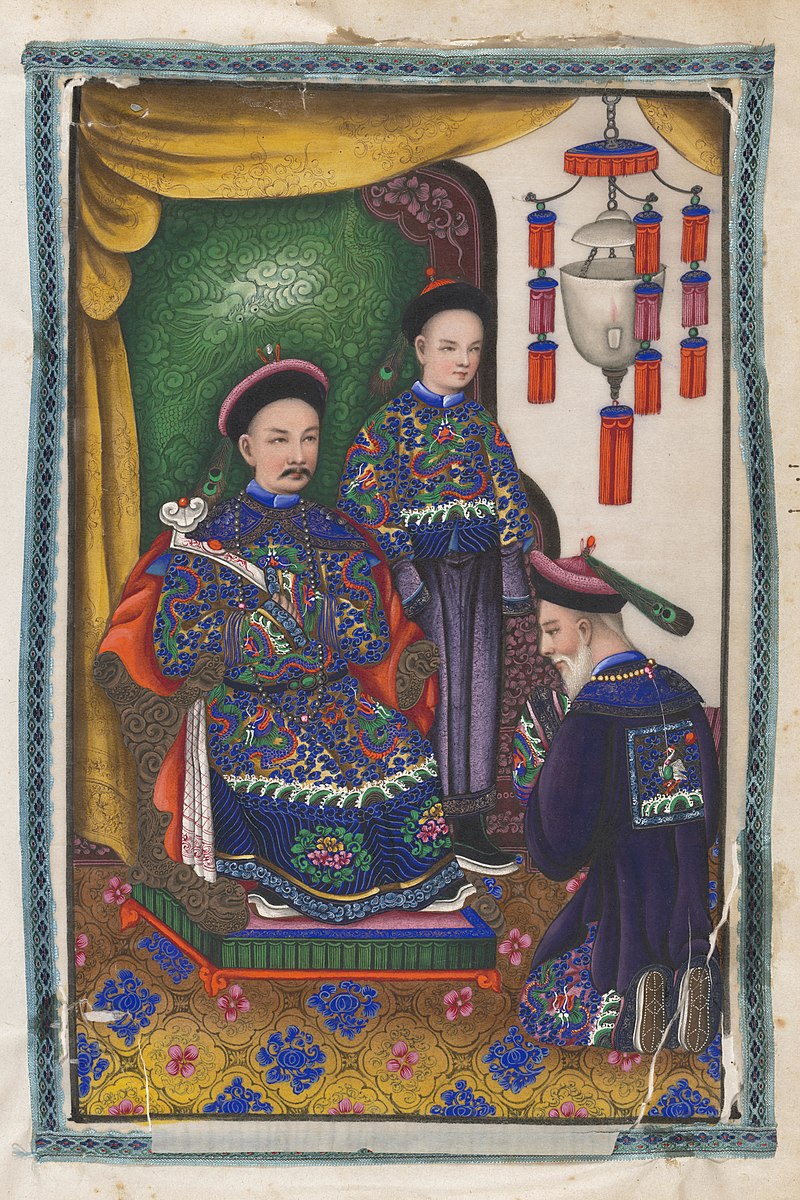 Uitleg
In deze werkvorm staan alle belangrijke gebeurtenissen uit de 19e eeuw centraal. Je doorloopt op een concreet niveau, namelijk als een trouwe adviseur van de Qing-dynastie. 
Je werkt aan het hof van de Qing keizers als raadgever. 
Je hebt na lang en veel studeren het zware ambtenaren-examen gehaald, waardoor je bij de keizerlijke ambtenarij in dienst kon. 
Je probeert de naam en traditie van het Middenrijk – een andere naam voor China –hoog te houden en hebt het beste voor voor de Qing-dynastie.  
Als adviseur word je steeds met een situatie geconfronteerd, waar de regering op moet reageren. Het is aan jou om ze advies te geven. 
In de hierna volgende slides moet je in totaal 19 adviezen geven. Na elk advies kijk je of de keizer je advies heeft opgevolgd én of je advies het Hemels Mandaat heeft versterkt of juist niet. 
Je krijgt een apart blad om je score op bij te houden. Wie van jullie is de beste adviseur? Succes!
Klik hier om te beginnen!
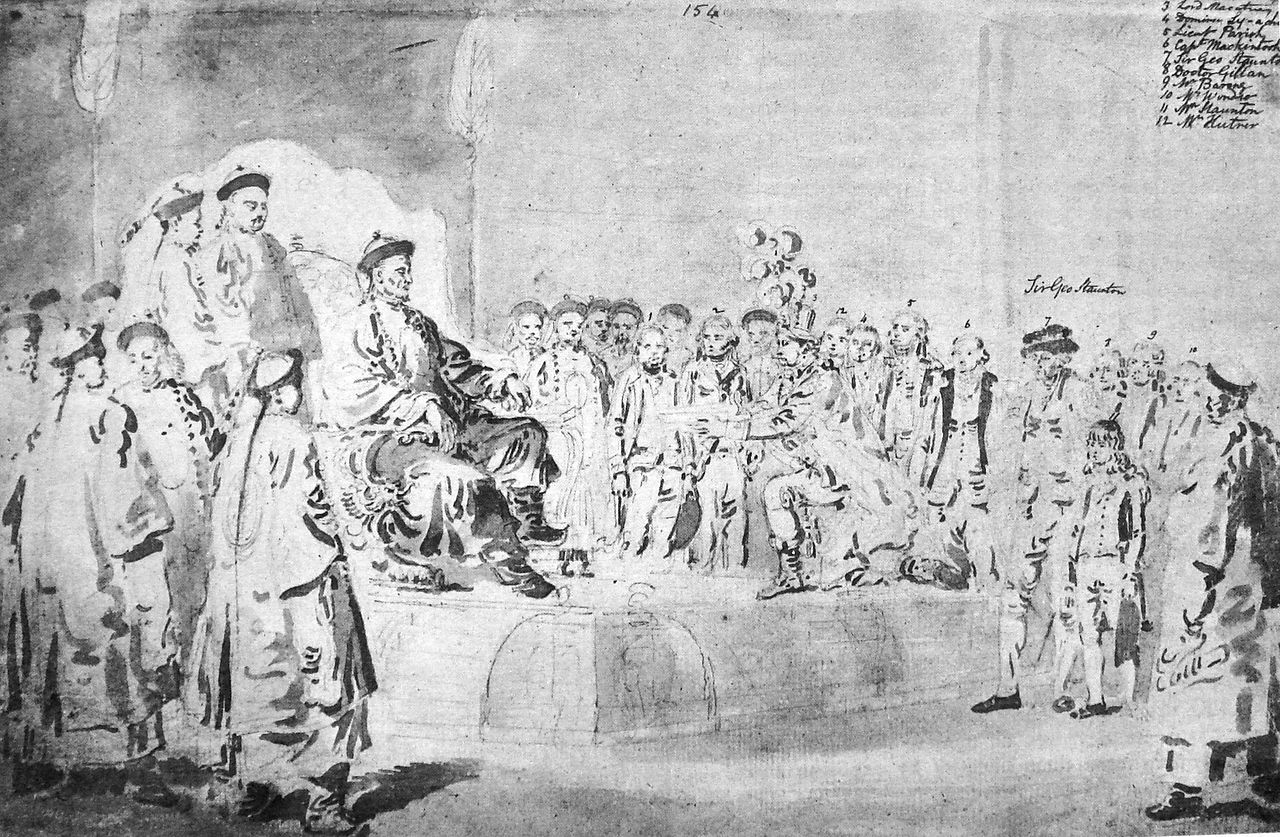 Advies 1 - 1793
A. Je zegt dat vrijhandel een goed idee is en hoopt dat de Engelsen veel Chinese producten kopen.
In 1793 komt een Brits gezant naar China toe met twee enorme driemasters met ieder 60 kanonnen. De schepen toornen hoog boven alle Chinese junks uit. 
De Britse gezant – Lord Macartney brengt geschenken voor de keizer en vraagt een audiëntie. De keizer wil hem ontvangen. Macartney vraagt tijdens zijn bezoek aan de keizer of de Britten vrij mogen handelen met en in China. 
Voorheen liep handel met Europa via de zijderoute en andere koloniën van China.
Wat is je advies aan de keizer?
B. Je zegt dat je slechts beperkt en gecontroleerd handel moet toestaan, de Engelsen krijgen alleen toegang tot één havenstad van China.
C. Je stuurt de Engelsen terug en geeft aan dat ze niet welkom zijn. China heeft geen Engelse producten nodig. De volgende keer als je ze ziet zullen ze niet levend naar huis keren.
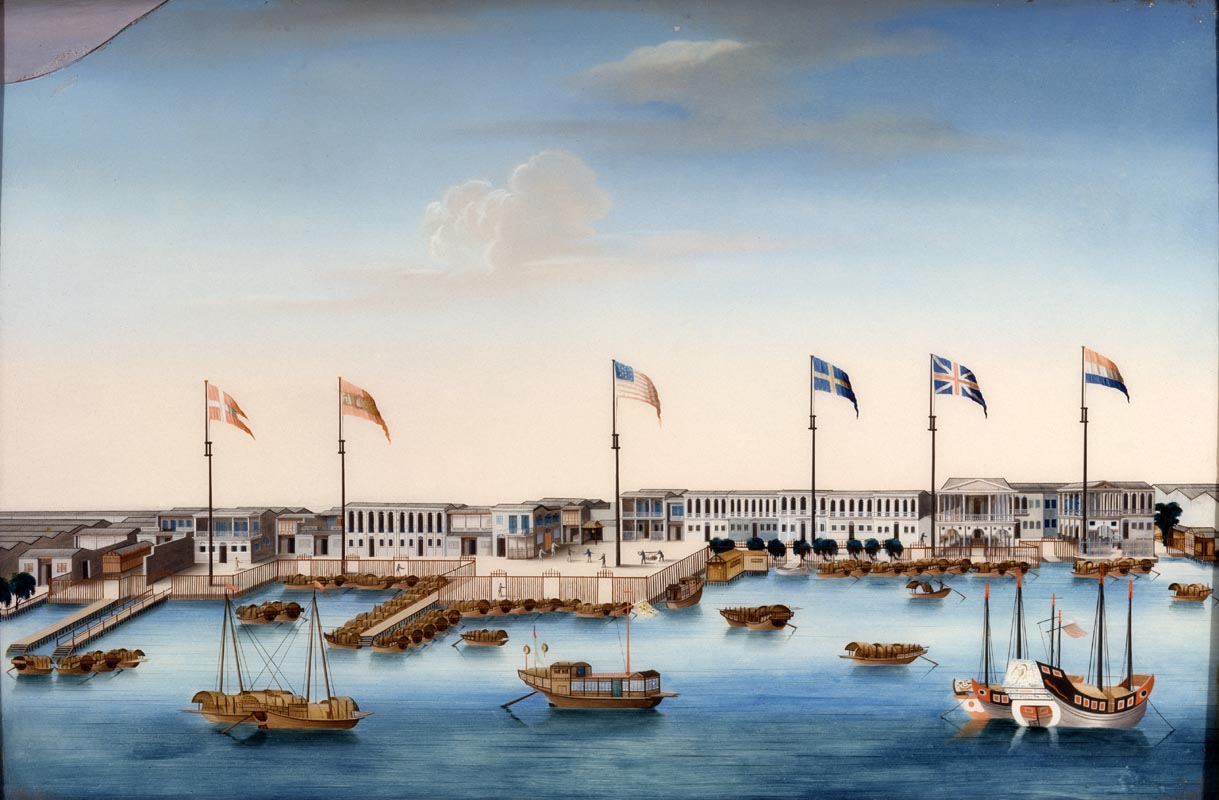 Uitkomst 1
De keizer luistert NIET naar je advies. 
Complete vrijhandel in China zorgt ervoor dat de regering geen grip meer op de bevolking krijgt. Ze kunnen de bevolking niet meer controleren.
De kans dat daarnaast nog meer christelijke missionarissen binnenkomen en Chinezen bekeren is ook niet gering. Dit zou voor onrust en verdeeldheid in het boeddhistische rijk zorgen. 
De keizer geeft de Britten – en andere landen – slechts heel beperkt toegang tot China. De buitenlanders mogen alleen met de haven van Kanton handel drijven. Zij mogen niet verder China in. Ze krijgen in de haven van Kanton ruimte om factorijen te bouwen.
Score:

Gunst van de keizer:
-  10
Hemels Mandaat:
+ 10
Ga door naar het volgende advies
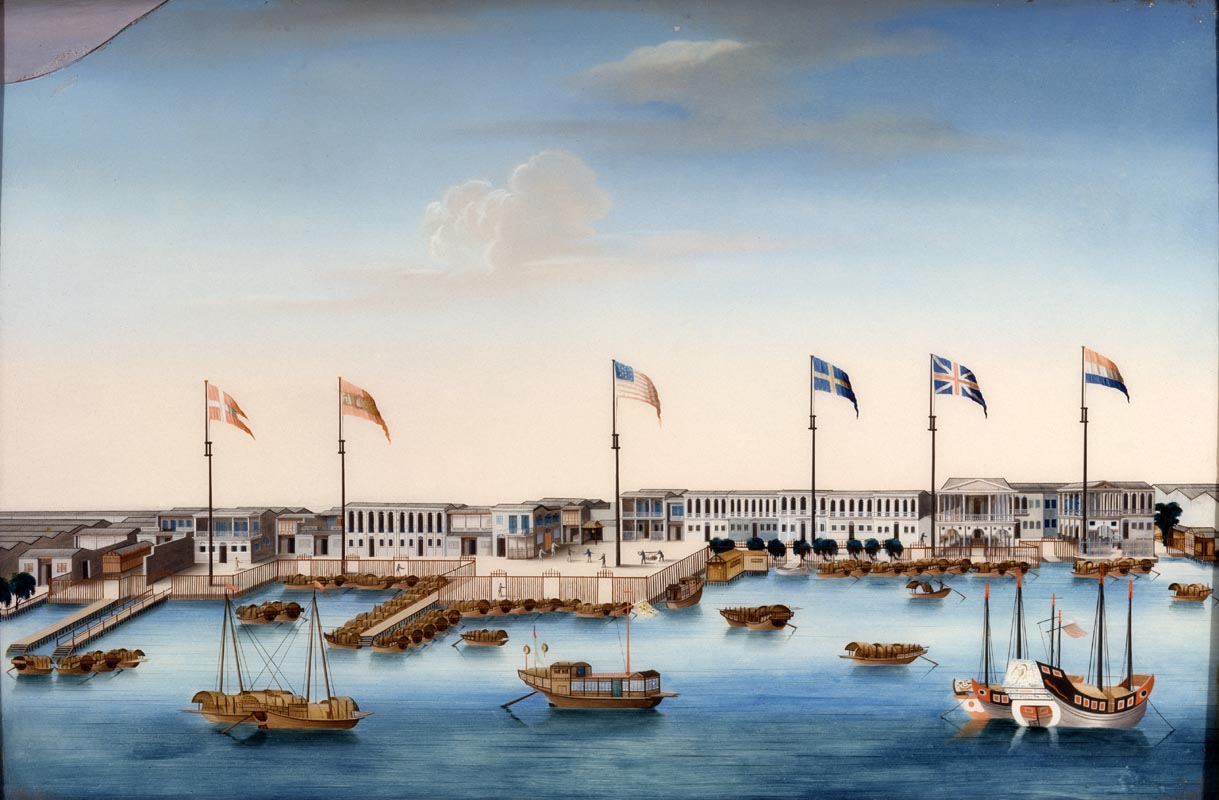 Uitkomst 1
De keizer luistert naar je advies. 
De Britse gezant krijgt te horen dat China zich niet zomaar open stelt voor buitenlandse handelaren. 
De Britten waren niet de eerste die aanklopte, maar deze gezant was wel de eerste die de keizer te spreken kreeg. De keizer geeft de Britten – en andere landen – toegang tot de haven van Kanton om factorijen te bouwen. Alleen vanuit die haven mag met China gehandeld worden.
Score:

Gunst van de keizer:
+  10
Hemels Mandaat:
-    5
Ga door naar het volgende advies
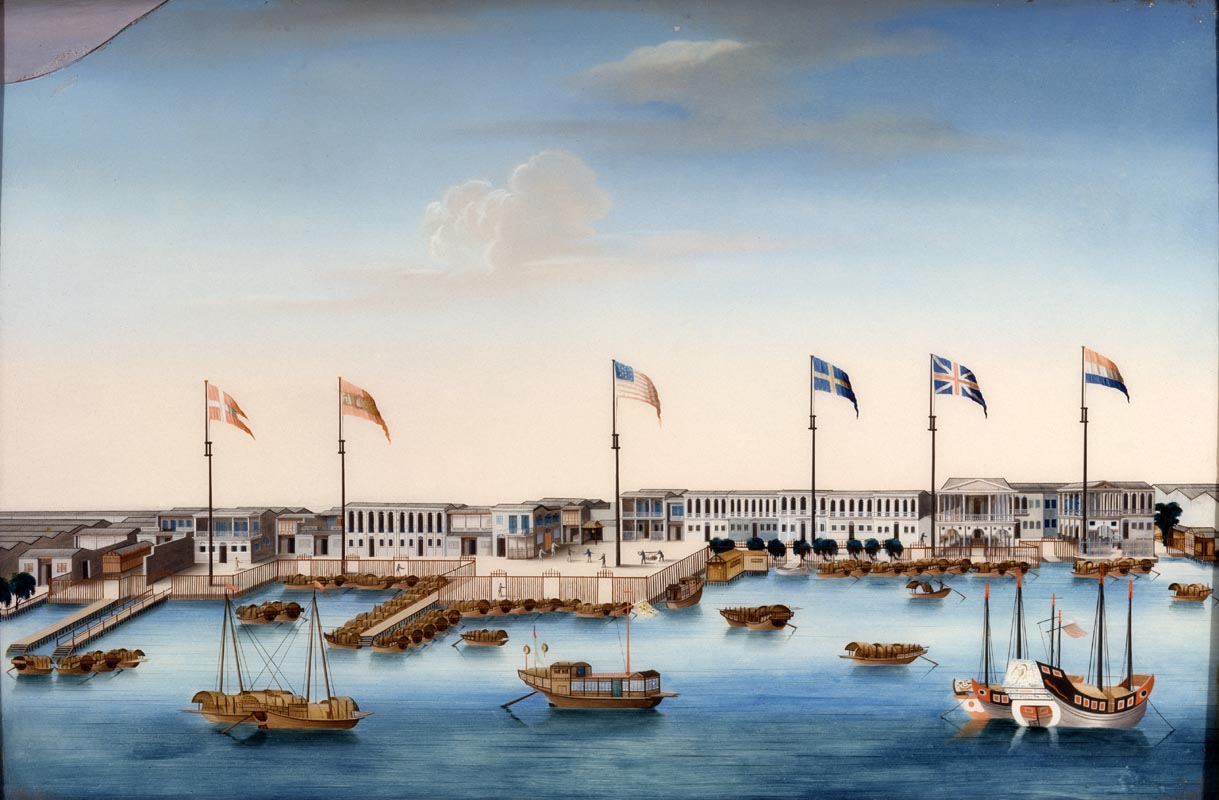 Uitkomst 1
De keizer luistert NIET naar je advies. 
Geen enkele handel drijven leek heel streng. Hoewel de keizer zich superieur vindt van de Britten en andere buitenlanders, ziet hij wel enig nut van handel in.
China helemaal open stellen vindt de keizer ook geen goed idee, dan raakt hij controle over zijn land kwijt. 
Britse – en andere buitenlandse handelaren – zijn vanaf nu alleen welkom in de haven van Kanton waar ze factorijen mochten bouwen. Vanuit daar kunnen zij handelen met China.
Score:

Gunst van de keizer:
-  10
Hemels Mandaat:
-  10
Ga door naar het volgende advies
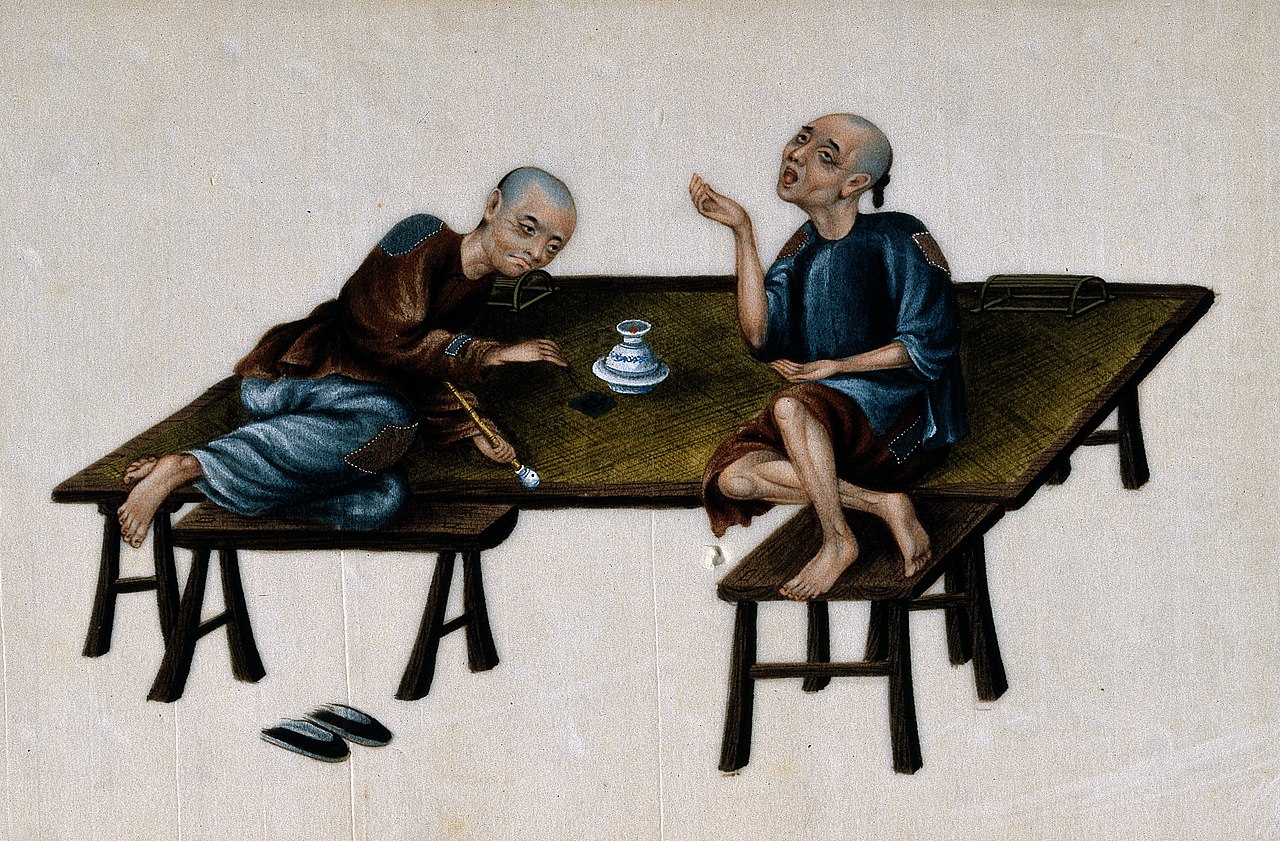 Advies 2 - 1796
De handel lijkt goed te gaan. De Chinezen verkopen veel thee, porselein en zijde aan de buitenlanders in Kanton. Wat je alleen opvalt is dat de Britten steeds meer opium proberen te verkopen aan de Chinezen. De Chinezen raken hier verslaafd aan en zijn daarna weinig meer waard. 
Wat is je advies aan de keizer?
B. Je laat het aan de Chinezen zelf om geen opium te kopen. Als ze zichzelf naar beneden willen halen is het hun eigen verantwoordelijkheid
A. Je adviseert de keizer om opium en tabak te verbieden in China. Er mag dus ook niets meer gekocht worden door Chinezen in Kanton.
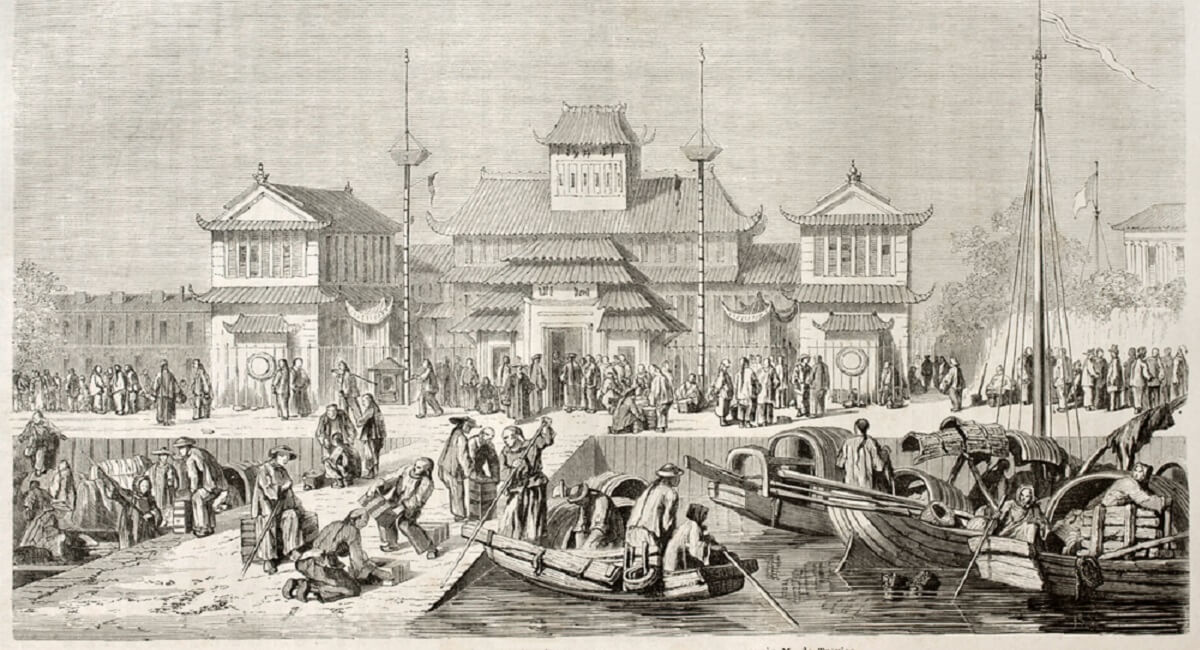 De keizer volgt je advies op.
Hij ziet het als zijn verantwoordelijkheid om voor het volk te zorgen en ze te beschermen van foute invloeden van buitenaf. 
Hij verbiedt om die reden de import en de inkoop van opium in heel China.
Uitkomst 2
Score:

Gunst van de keizer:
+  10
Hemels Mandaat:
+  10
Ga door naar het volgende advies
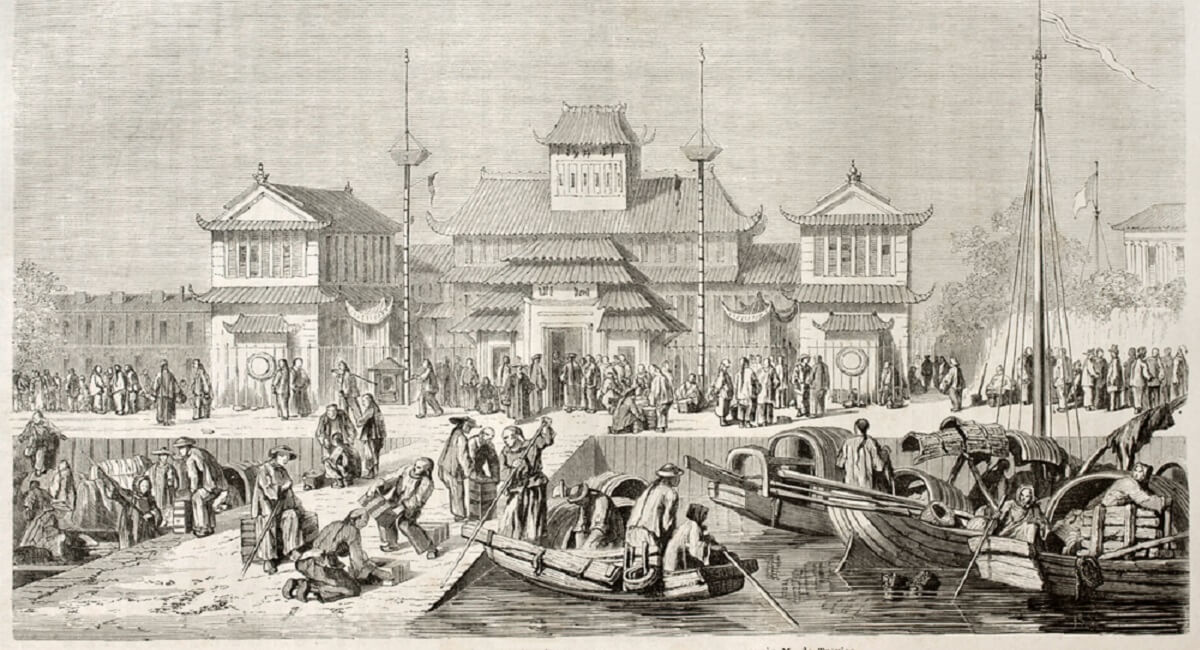 De keizer volgt je advies NIET op. 
De keizer ziet het als zijn verantwoordelijkheid om voor het volk te zorgen en ze te beschermen van foute invloeden van buitenaf. 
Hij verbiedt om die reden de import en de inkoop van opium in heel China.
Uitkomst 2
Score:

Gunst van de keizer:
-  10
Hemels Mandaat:
-  10
Ga door naar het volgende advies
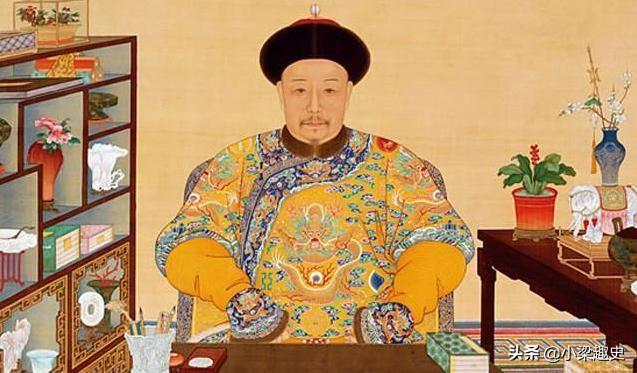 Advies 3 - 1799
Het is je opgevallen dat steeds vaker valsgespeeld wordt bij de grote ambtenarenexamens waar jij zo hard voor geleerd hebt . Na onderzoek valt op dat één ambtenaar He Shen heel erg machtig en corrupt is. Je vertelt de keizer over de corruptie en macht van He Shen. 
Wat is je advies aan de keizer?
A. Je adviseert de keizer om een voorbeeld te maken van He Shen en hem te laten executeren. Zo geef je een signaal af dat je corruptie niet accepteert.
B. Je adviseert de keizer om He Shen een gouverneurspost ergens diep in Mongolië te geven, zodat je geen last meer van hem hebt. Maar je laat hem wel leven.
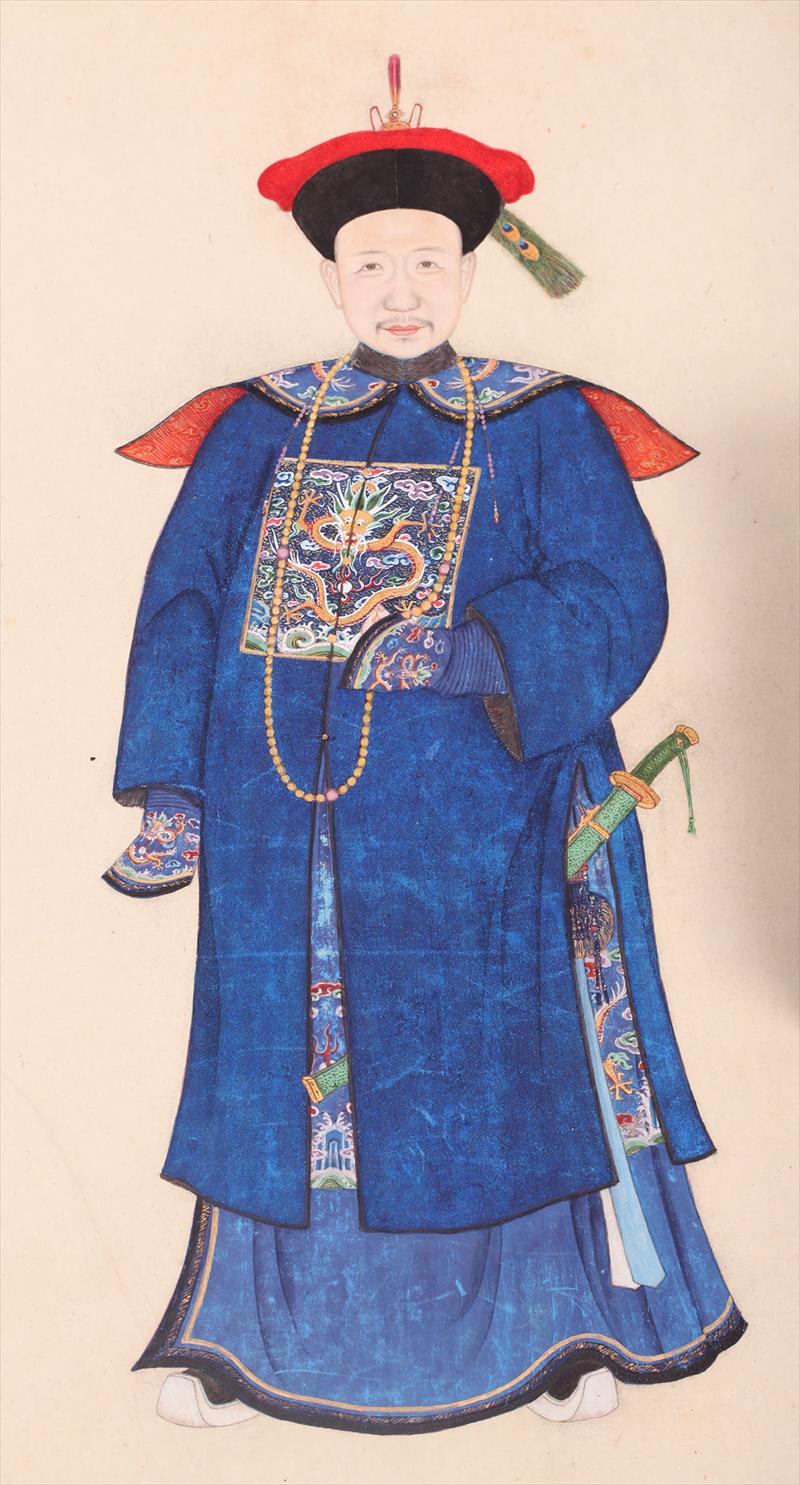 De keizer volgt je advies op.
Om het Hemels Mandaat te behouden moet hij waar mogelijk corruptie bestrijden. Hij wil een voorbeeld stellen aan het volk door te laten zien dat zelfs de machtigste ambtenaren niet boven de keizer staan.
Uitkomst 3
Score:

Gunst van de keizer:
+  10
Hemels Mandaat:
+  10
Ga door naar het volgende advies
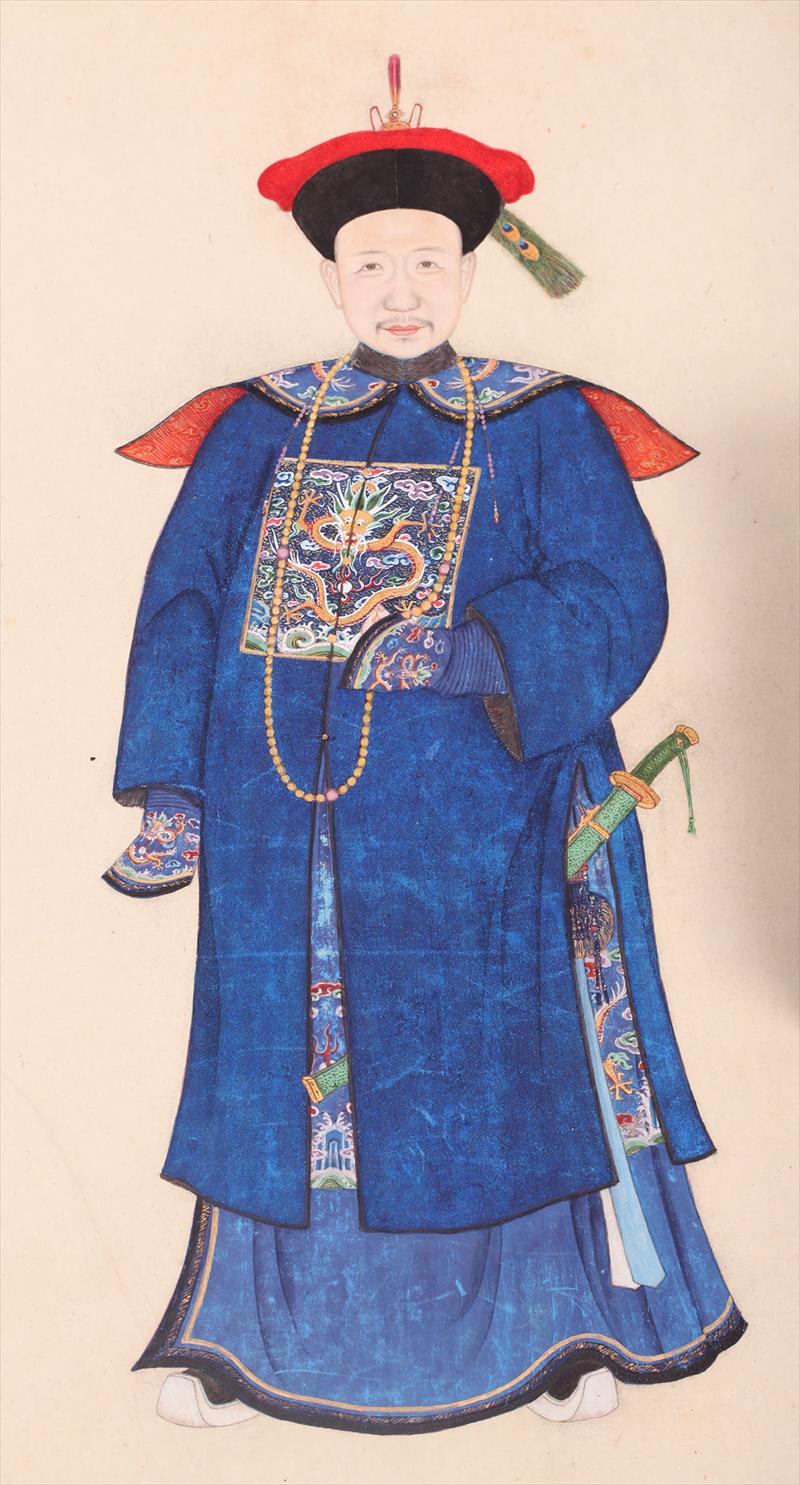 Uitkomst 3
De keizer volgt je advies NIET op.
Om het Hemels Mandaat te behouden moet hij waar mogelijk corruptie bestrijden. Hij wil een voorbeeld stellen aan het volk door te laten zien dat zelfs de machtigste ambtenaren niet boven de keizer staan.
Als de keizer He Shen laat leven, zal hij vanuit een andere hoek weer terug proberen te komen. De keizer vindt het ook verdacht dat je zo’n milde straf voorstelde.
Score:

Gunst van de keizer:
-  10
Hemels Mandaat:
-  10
Ga door naar het volgende advies
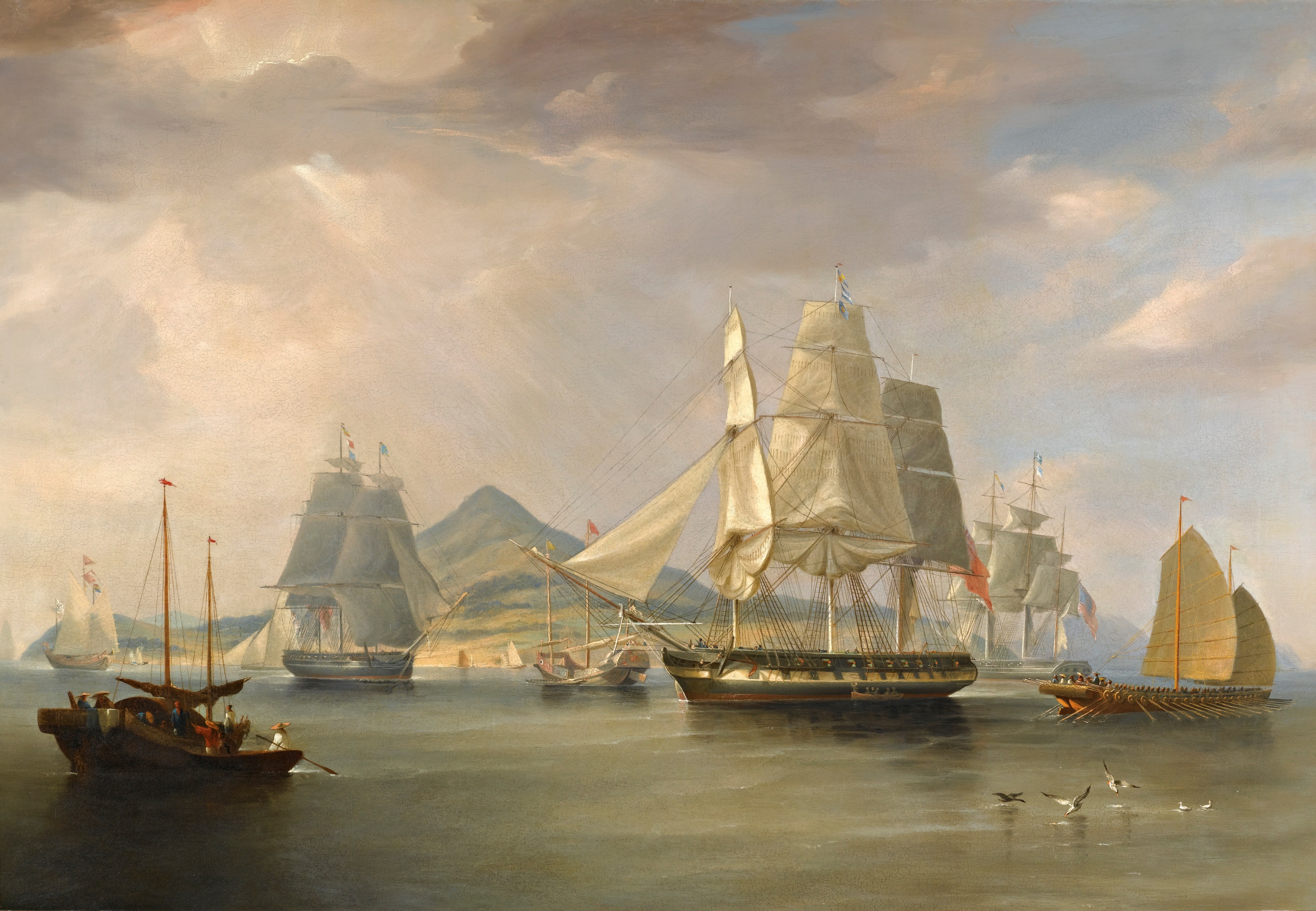 Advies 4 - 1830
A. Je adviseert de keizer de oorlog te verklaren aan de Britten en sluit alle buitenlandse factorijen in Kanton.
Ondanks het eerdere verbod op de invoer van opium blijven de Britten opium verkopen aan de Chinezen. Dit doen ze illegaal via smokkelroutes of soms door ambtenaren in Kanton om te kopen. De regering heeft nauwelijks ingegrepen, waardoor de Britten hun opiumhandel hebben vertienvoudigd in 1830 ten opzichte van 1800.  
Wat advies je de keizer om hieraan te doen?
B. Je adviseert de keizer om een gezant naar Kanton te sturen die met de Britten gaat praten om de opiumhandel te stoppen. De handel in andere goederen kan gewoon onverstoord door gaan.
C. Je adviseert de keizer nog even af te wachten. De markt zal weldra verzadigd zijn en dan kunnen de Britten geen opium meer kwijt.
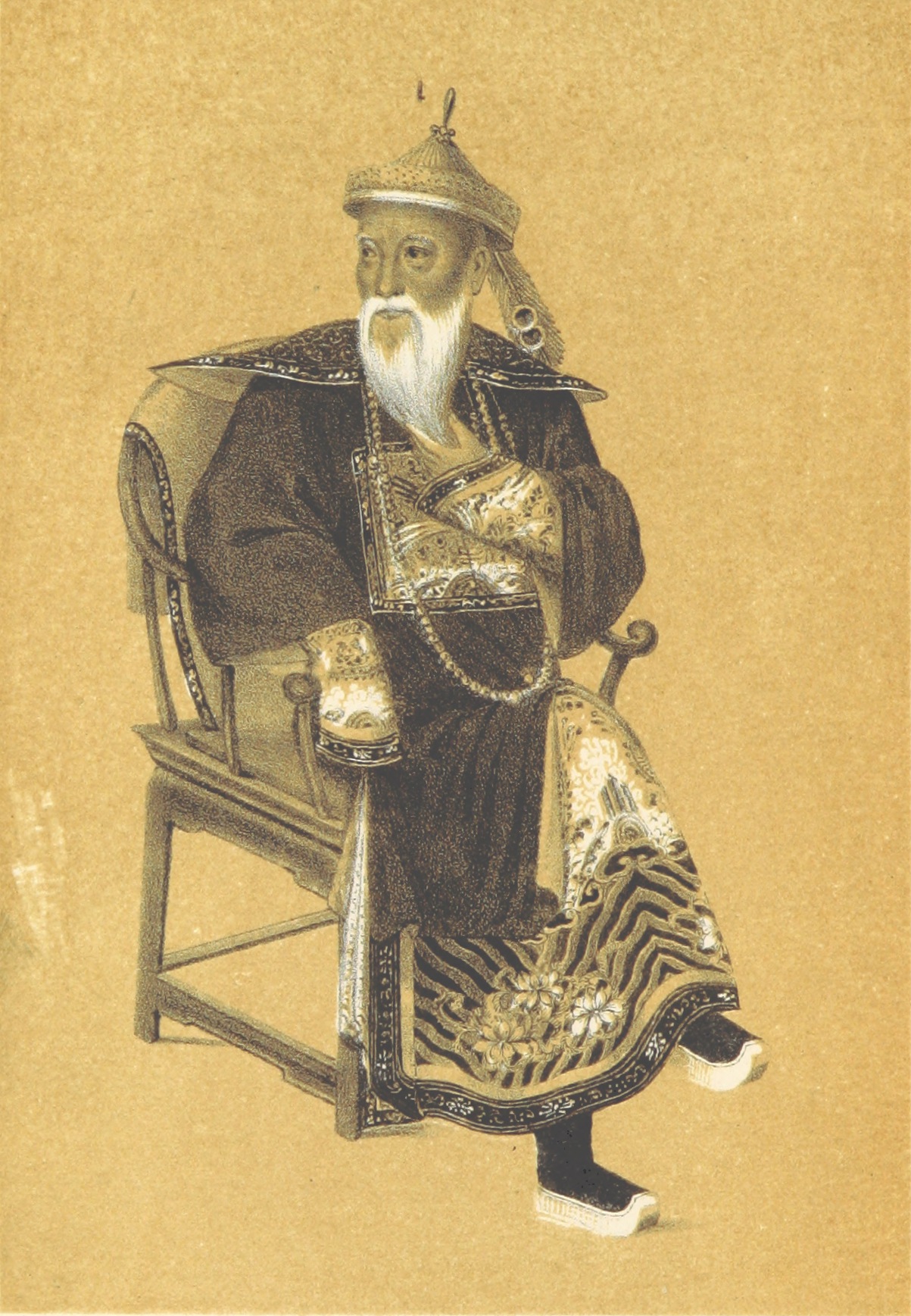 De keizer volgt je advies NIET op.
Hij ziet in dat een oorlog tegen de Britten teveel geld gaat kosten en ook ten koste van de handel gaat. 
Hij probeert eerst met de Britten te praten en stuurt zijn getrouwe Lin Zexu, die gaat onderhandelen met de Britten om de opiumimport in China te stoppen. Lin Zexu schrijft zelfs nog een brief aan de Britse koningin Victoria met het verzoek de handel te stoppen omdat opium verslavend is en het in Engeland zelf ook bijna verboden is.
Uitkomst 4
Score:

Gunst van de keizer:
-  10
Hemels Mandaat:
+  10
Ga door naar het volgende advies
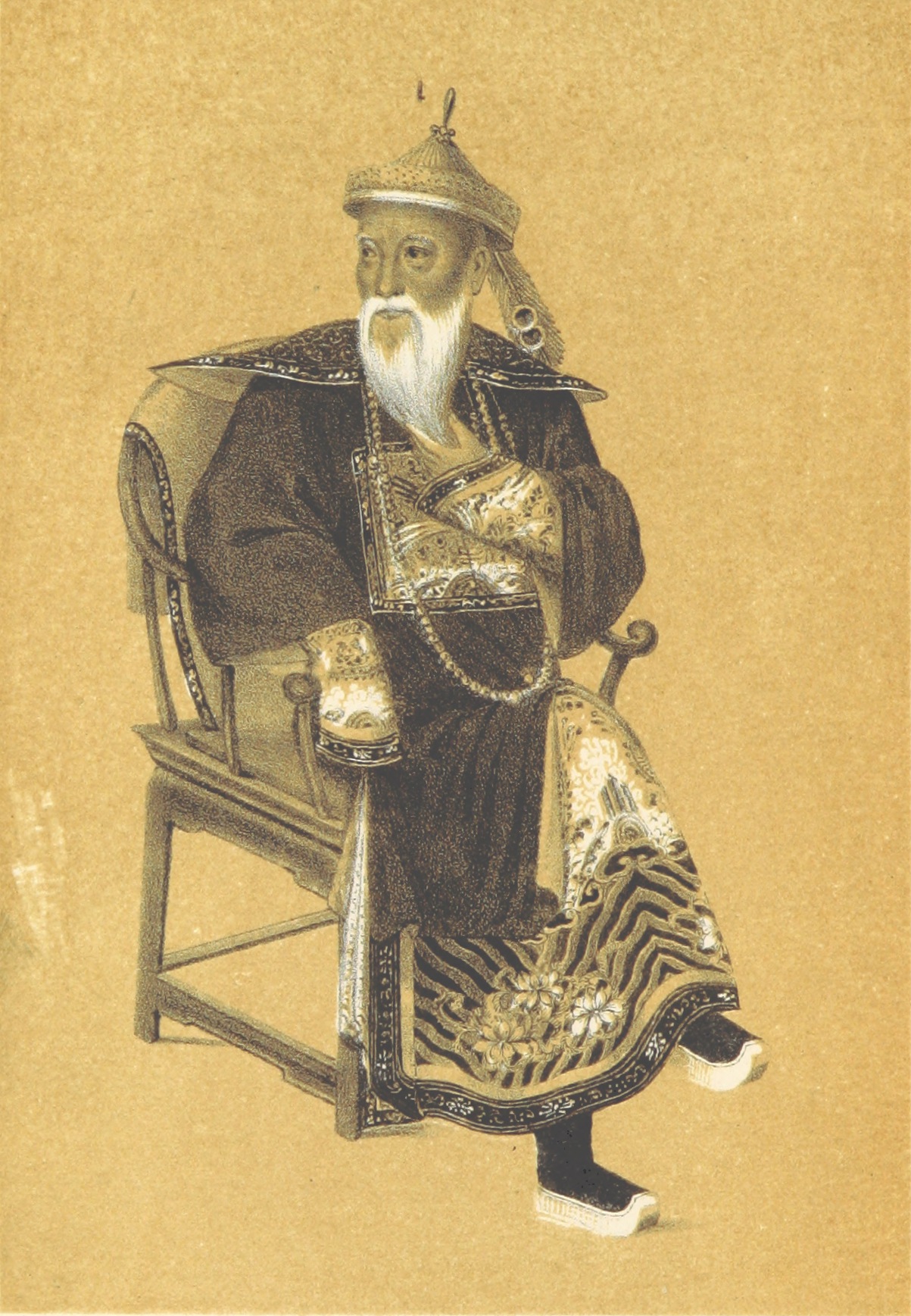 Uitkomst 4
De keizer volgt je advies op.
Hij ziet in dat een oorlog tegen de Britten teveel geld gaat kosten en ook ten koste van de handel gaat. 
Hij probeert eerst met de Britten te praten en stuurt zijn getrouwe Lin Zexu, die gaat onderhandelen met de Britten om de opiumimport in China te stoppen. Lin Zexu schrijft zelfs nog een brief aan de Britse koningin Victoria met het verzoek de handel te stoppen omdat opium verslavend is en het in Engeland zelf ook bijna verboden is.
Score:

Gunst van de keizer:
+  10
Hemels Mandaat:
+  5
Ga door naar het volgende advies
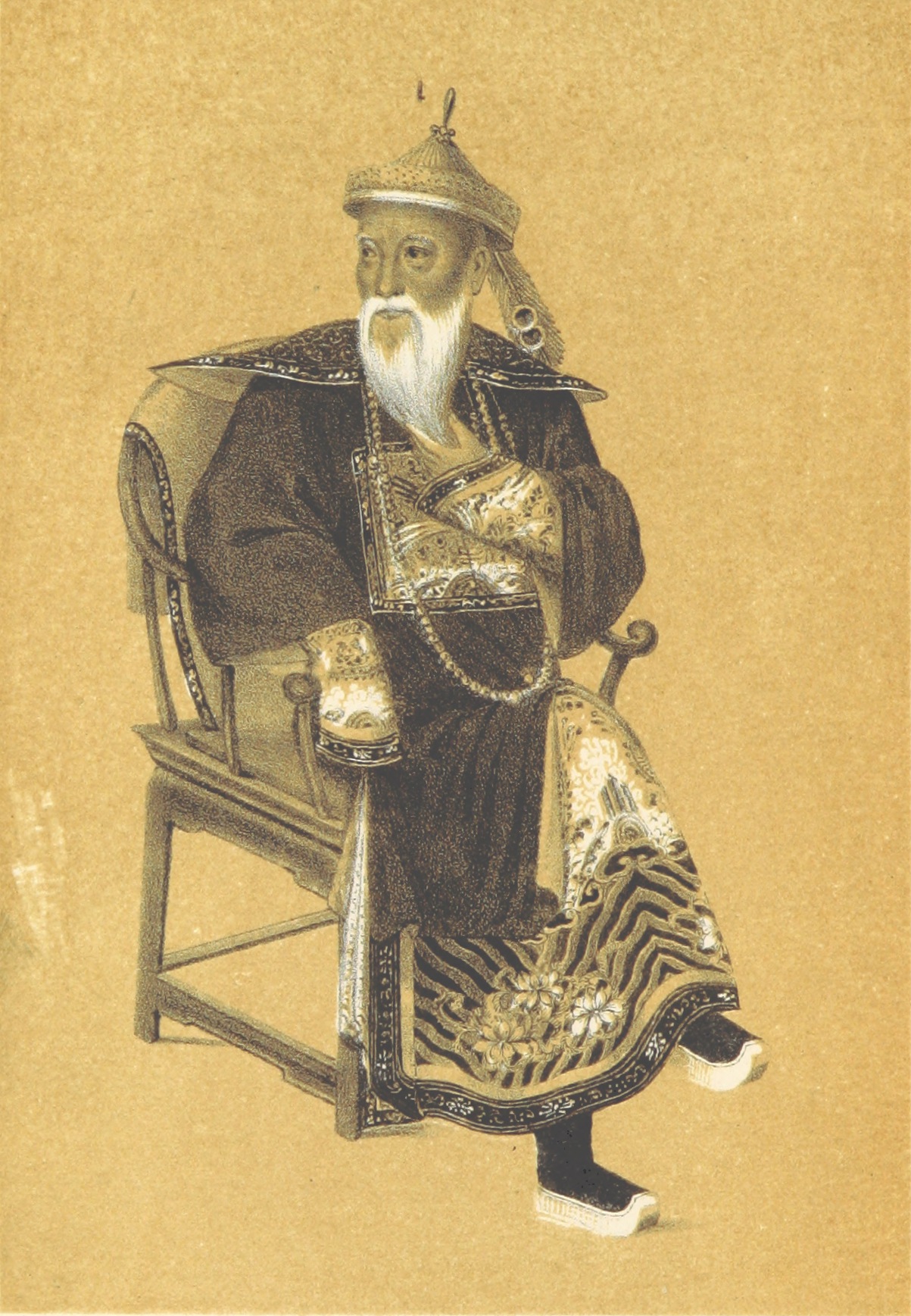 Uitkomst 4
De keizer volgt je advies NIET op.
Niets doen is geen optie. Door alle opiumimport – die door de Chinezen met zilver wordt gekocht – verdwijnt langzaam al het zilver uit China. 
De keizer probeert eerst met de Britten te praten en stuurt zijn getrouwe Lin Zexu, die gaat onderhandelen met de Britten om de opiumimport in China te stoppen. Lin Zexu schrijft zelfs nog een brief aan de Britse koningin Victoria met het verzoek de handel te stoppen omdat opium verslavend is en het in Engeland zelf ook bijna verboden is.
Score:

Gunst van de keizer:
-  10
Hemels Mandaat:
-  10
Ga door naar het volgende advies
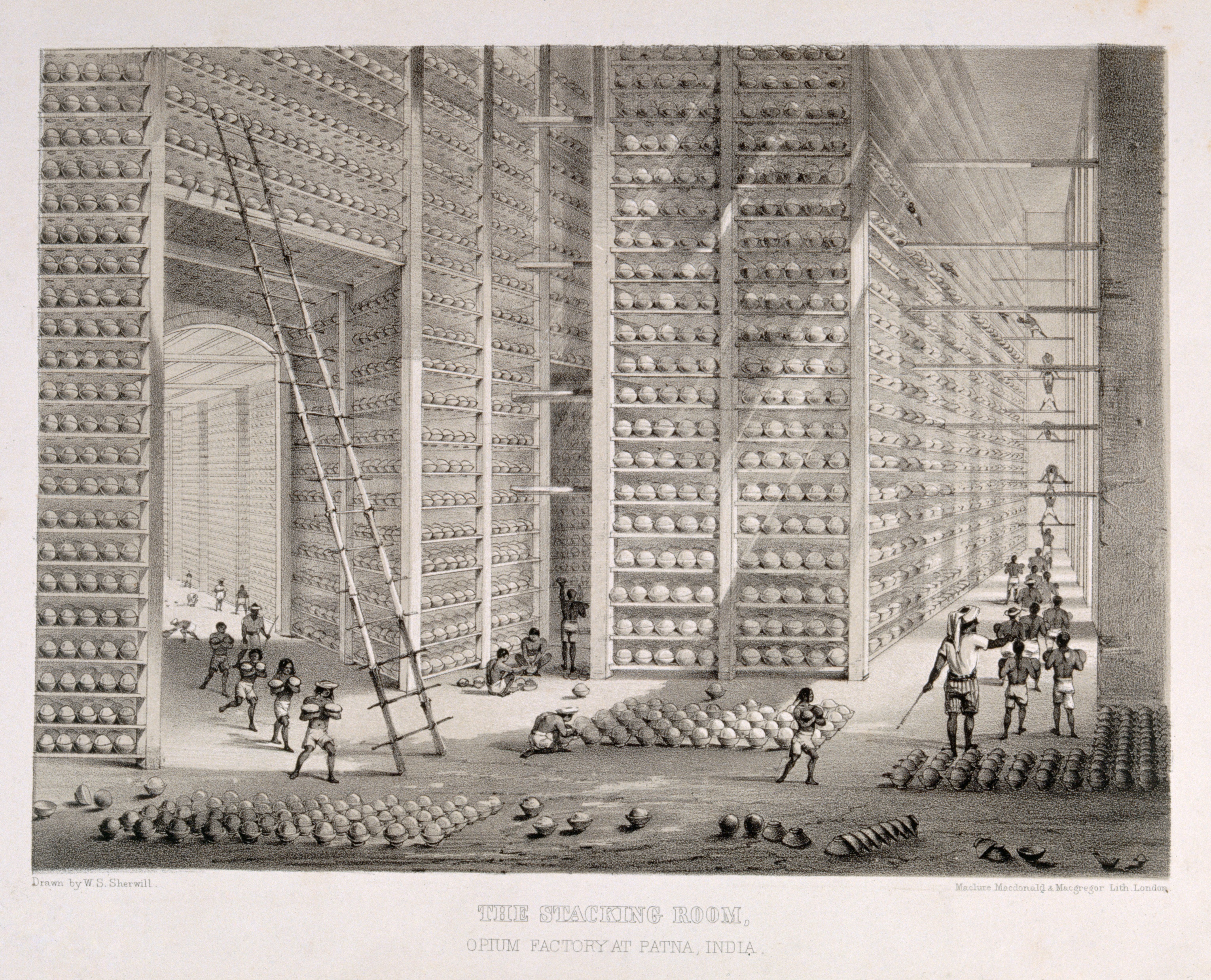 A. Je adviseert de keizer de invoer van opium te legaliseren, om een oorlog met de Britten te voorkomen.
Advies 5 - 1839
B. Je adviseert de keizer om een grens te trekken en een statement te maken door de opium die in Kanton ligt in beslag te nemen en te vernietigen. Hopelijk hebben de Britten dan door dat de Qing-regering het meent.
De keizer heeft 1839 besloten om Lin Zexu naar Kanton te sturen om de Britten over te halen.  De Britten weten dat ze militair superieur zijn en weigeren te stoppen met de opiumhandel. Ze hebben de opiumproductie in Bengalen vergroot en denken dat de Chinezen geen andere opties zien dan de opiumhandel toch maar te legaliseren en vullen hun pakhuizen in Kanton.
Wat adviseer je de keizer om te doen?
C. Je adviseert de keizer om stiekem troepen te verplaatsen en een onverwachte aanval op de Britten uit te voeren. Als het oorlog wordt, dan kunnen de Chinezen beter de eerste klap uitdelen.
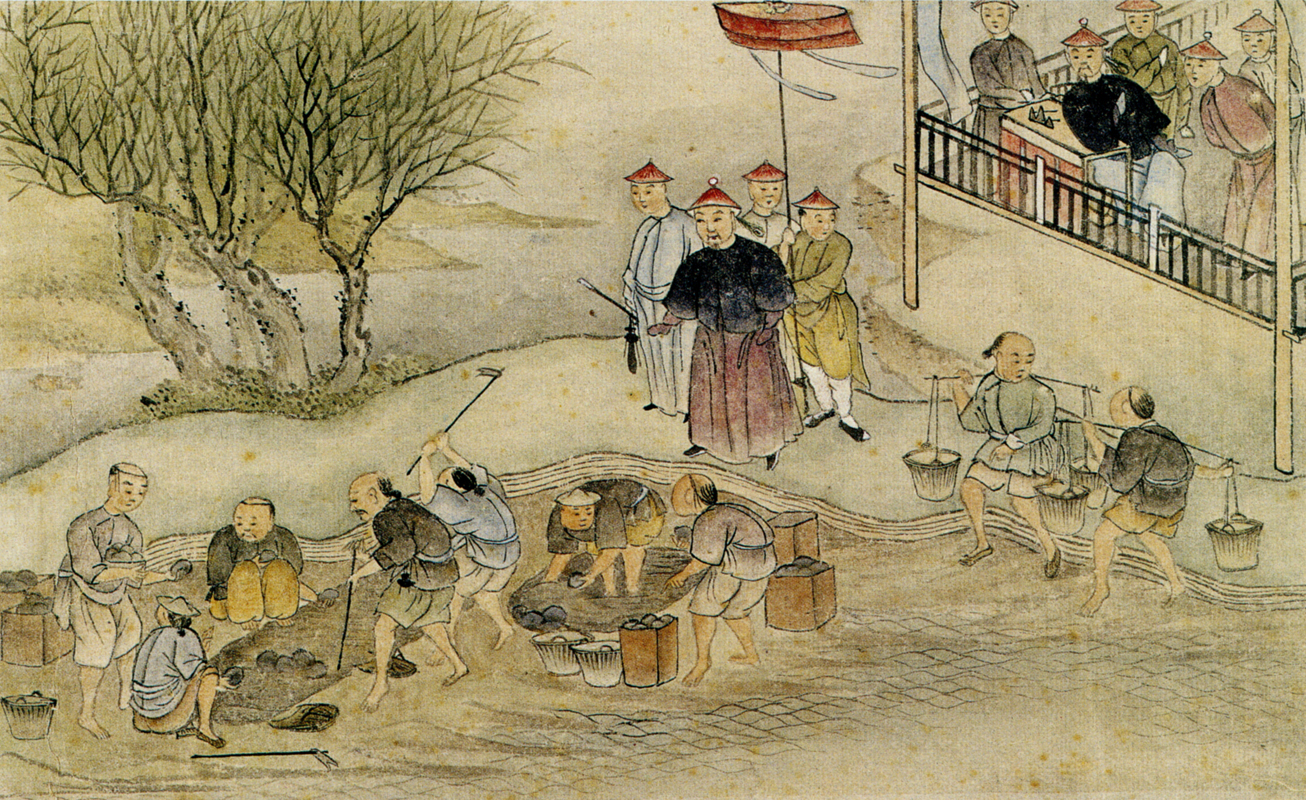 Score:

Gunst van de keizer:
-  10
Hemels Mandaat:
-  10
Ga door naar het volgende advies
De keizer volgt je advies NIET op. 
Het legaliseren van opium zou een nog grotere verslavingsgolf over China met zich mee brengen. Zelf hoge ambtenaren aan het hof zijn al verslaafd. 
Een oorlog vindt de keizer niet nodig, maar hij wil wel een grens trekken, dus laat Lin Zexu alle opium in de pakhuizen en factorijen in Kanton in beslag nemen en verbranden.
Uitkomst 5
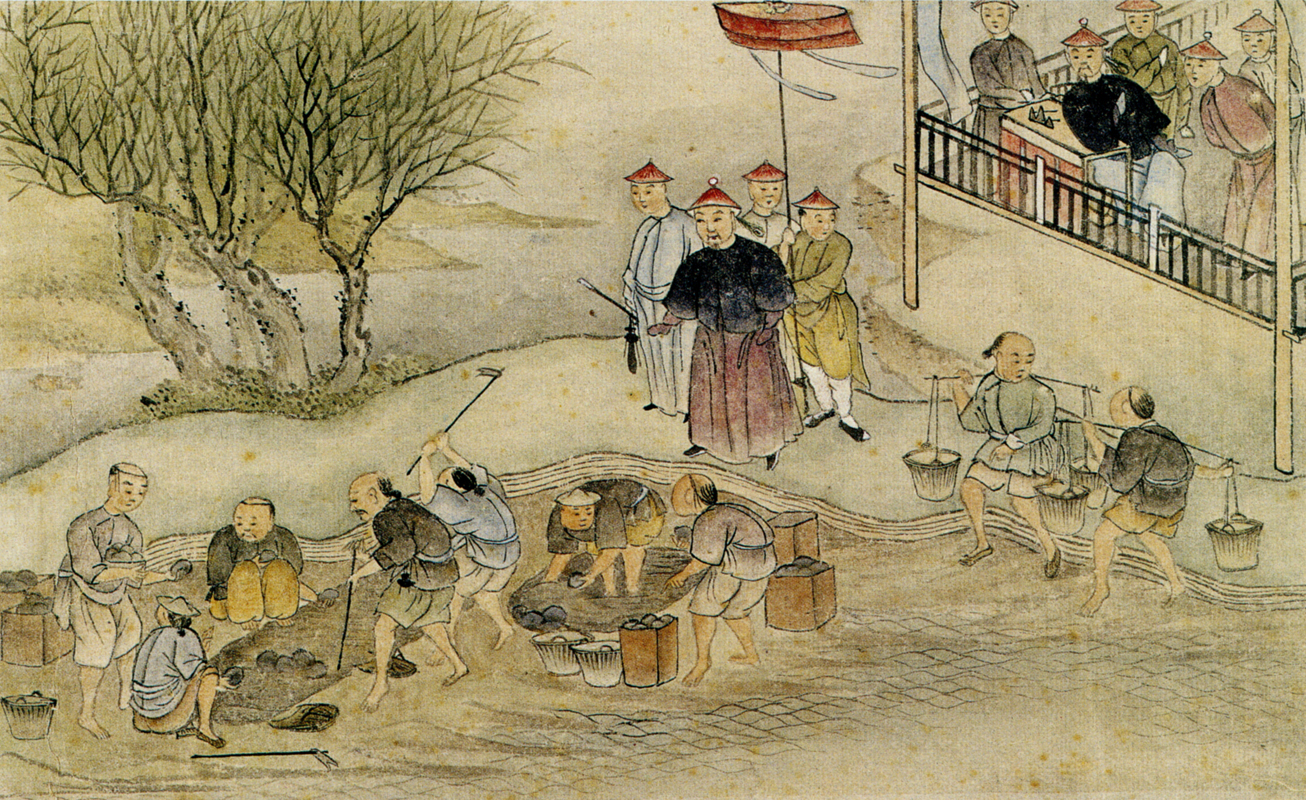 Score:

Gunst van de keizer:
+  10
Hemels Mandaat:
+  10
Ga door naar het volgende advies
Uitkomst 5
De keizer volgt je advies op. 
Het legaliseren van opium zou een nog grotere verslavingsgolf over China met zich mee brengen. Zelf hoge ambtenaren aan het hof zijn al verslaafd. Een oorlog beginnen is ook geen populaire optie. 
De keizer wil wel een grens trekken, dus laat Lin Zexu alle opium in de pakhuizen en factorijen in Kanton in beslag nemen en verbranden.
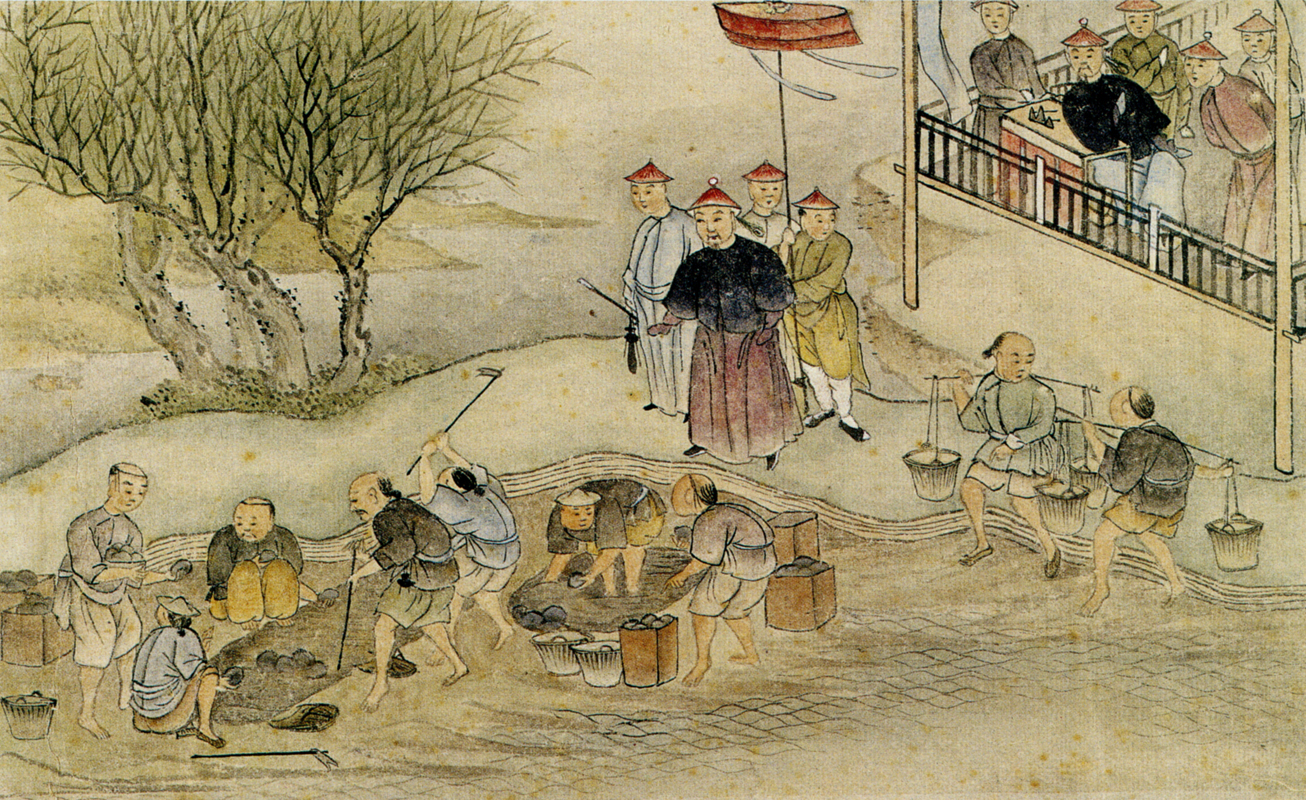 Score:

Gunst van de keizer:
-  10
Hemels Mandaat:
+  10
Ga door naar het volgende advies
Uitkomst 5
De keizer volgt je advies NIET op. 
Een oorlog beginnen om één product dat in één haven in China – weliswaar illegaal – verhandeld wordt, vindt de keizer te ver gaan. 
Het legaliseren van opium zou een nog grotere verslavingsgolf over China met zich mee brengen. Zelf hoge ambtenaren aan het hof zijn al verslaafd. 
De keizer wil wel een grens trekken, dus laat Lin Zexu alle opium in de pakhuizen en factorijen in Kanton in beslag nemen en verbranden.
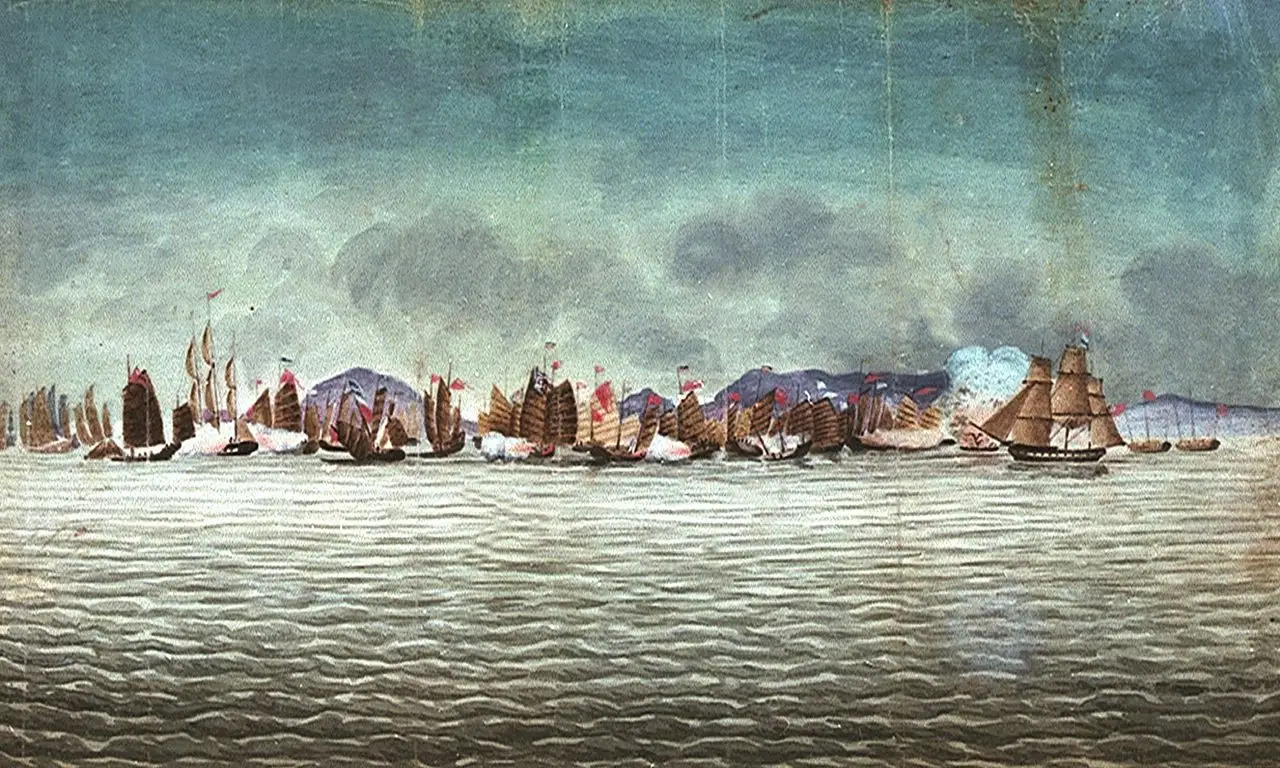 A. Je adviseert de keizer om het leger en de vloot de forten aan de grote riviermondingen te laten versterken zodat de Britten niet landinwaarts kunnen trekken.
Advies 6 - 1840
B. Je adviseert de keizer om met vloot en leger direct de Britten aan te vallen om te voorkomen dat ze een uitvalspunt krijgen om verder oorlog te voeren
De Britse handelaren die bij de verbanding al hun goederen kwijt zijn geraakt eisen bij de Britse regering genoeg doening. De Britten stuurden een vloot van 16 oorlogsschepen waaronder 4 stoomschepen en een leger van 4.000 man naar China. 
Ze varen richting Kanton. 
De mobiliteit van het Chinese leger laat te wensen over, maar er moet wel snel gereageerd worden. 
Wat adviseer je de keizer om te doen?
C. Je adviseert de keizer om meteen om vrede te onderhandelen. De Britse vloot is superieur en ze kunnen uit India nog meer schepen en troepen halen als ze willen.
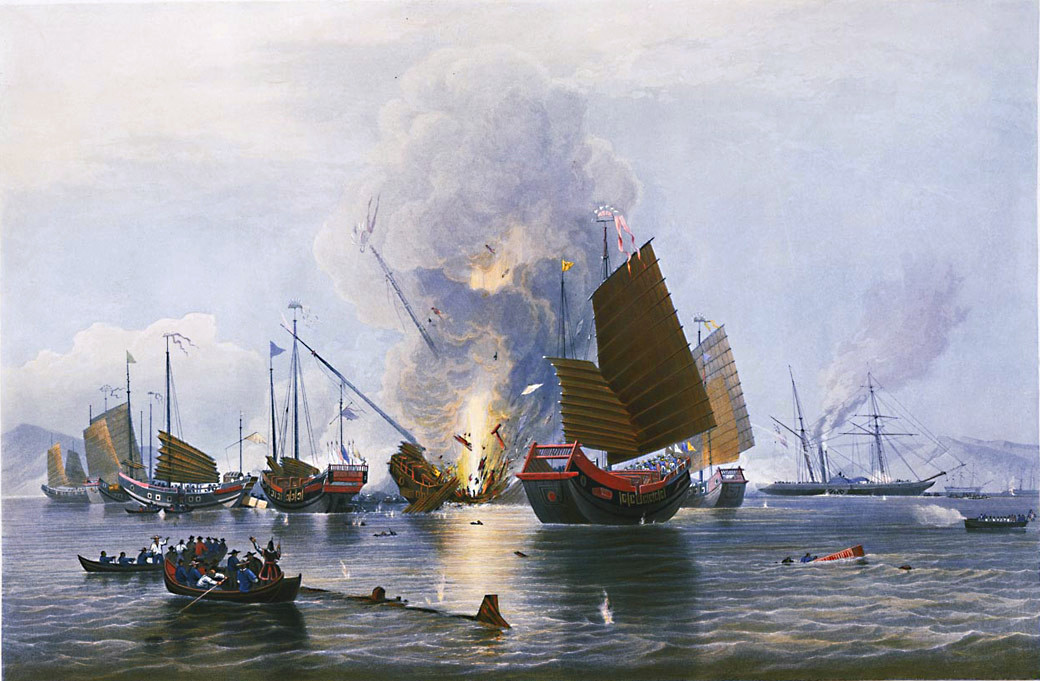 Uitkomst 6
De keizer volgt je advies op.
De Britten weten echter met hun superieure vloot en kanonnen de Chinese vloot snel te vernietigen en trekken naar het noorden. Ze laten enkele schepen achter om de haven van Kanton te blokkeren en weten andere haven in het noorden in te nemen. Langs de kust blokkeren ze enkele havens en trekken helemaal naar het noorden tot aan Tianjin – de haven voor de kust van Peking. 
De Britten weten ook enkele opslagdepots met zilver te veroveren, waardoor het voor de Qing-regering moeilijk is de soldaten te betalen.
Score:

Gunst van de keizer:
+  10
Hemels Mandaat:
+   5
Ga door naar het volgende advies
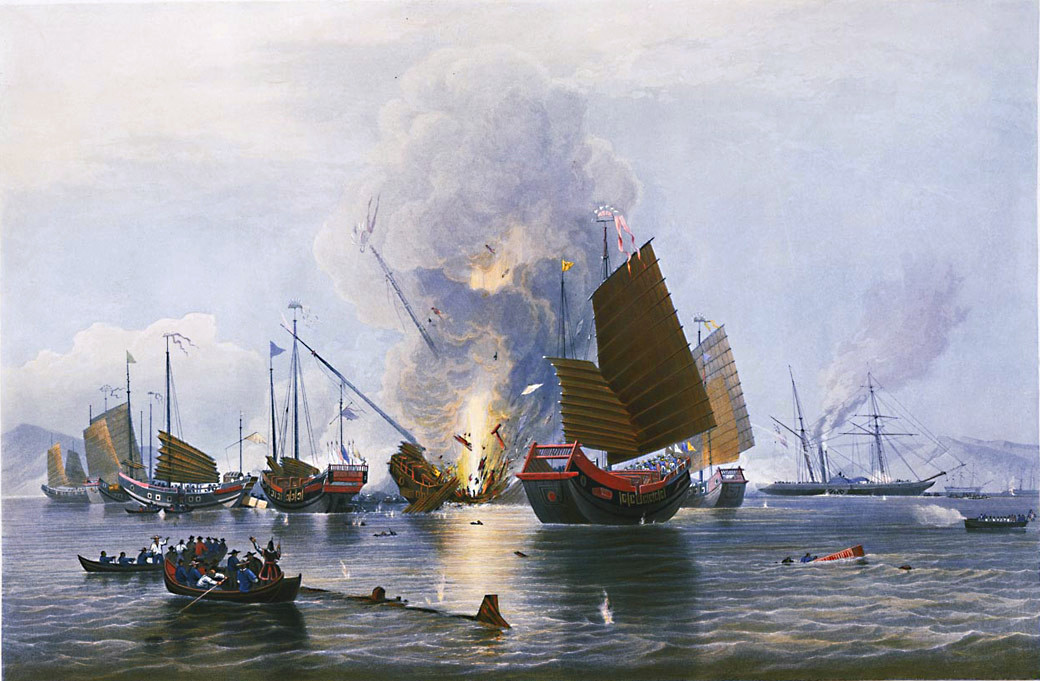 Uitkomst 6
De keizer volgt je advies NIET op.
De keizer wil niet verder provoceren en wacht liever af wat de Britten doen. Om die reden versterkt hij de havens en forten langs de grote rivieren en mobiliseert hij de vloot en het leger. 
Britten weten echter met hun superieure vloot en kanonnen de Chinese vloot snel te vernietigen en trekken naar het noorden. Ze laten enkele schepen achter om de haven van Kanton te blokkeren en weten andere haven in het noorden in te nemen. Langs de kust blokkeren ze enkele havens en trekken helemaal naar het noorden tot aan Tianjin – de haven voor de kust van Peking. 
De Britten weten ook enkele opslagdepots met zilver te veroveren, waardoor het voor de Qing-regering moeilijk is de soldaten te betalen.
Score:

Gunst van de keizer:
-  10
Hemels Mandaat:
+  10
Ga door naar het volgende advies
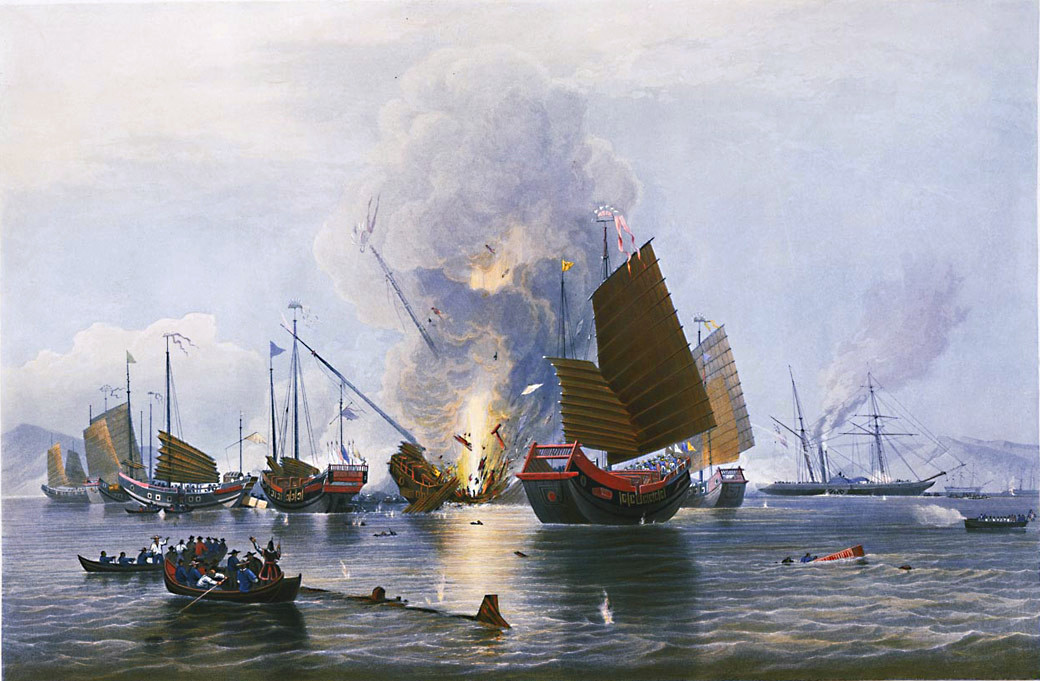 Uitkomst 6
De keizer volgt je advies NIET op.
De keizer wil eerst afwachten om te kijken wat er gebeurt. Misschien zijn de Britten alleen maar aan het dreigen en durven ze geen oorlog te beginnen. Het Chinese leger is immers enorm groot. 
De Britten weten echter met hun superieure vloot en kanonnen de Chinese vloot snel te vernietigen en trekken naar het noorden. Ze laten enkele schepen achter om de haven van Kanton te blokkeren en weten andere haven in het noorden in te nemen. Langs de kust blokkeren ze enkele havens en trekken helemaal naar het noorden tot aan Tianjin – de haven voor de kust van Peking. 
De Britten weten ook enkele opslagdepots met zilver te veroveren, waardoor het voor de Qing-regering moeilijk is de soldaten te betalen.
Score:

Gunst van de keizer:
-  10
Hemels Mandaat:
-  10
Ga door naar het volgende advies
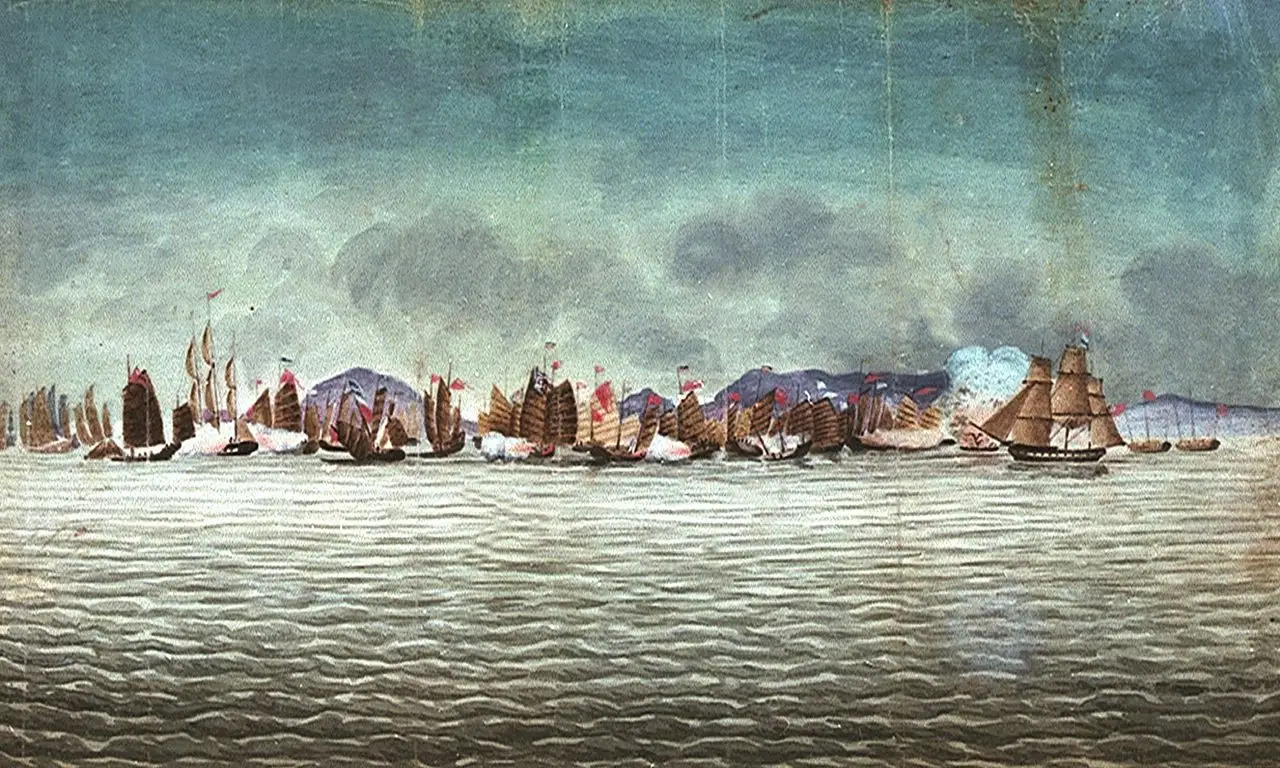 Advies 7 - 1841
Met de Britse vloot voor de kust van Tianjin vlak bij Peking gaat de lokale gouverneur Qishan onderhandelen met de Britten. Hij krijgt het voor elkaar dat de Britten zich terug naar Kanton. Na verder onderhandelen komt hij met de Britten tot een overeenstemming: 
De Britten zouden stoppen met vechten, als ze het eiland Hong Kong – voor de kust bij Kanton – en 6 miljoen dollar aan schadevergoeding zouden krijgen.
Qishan brengt zijn voorstel bij de keizer. 
Wat adviseer je de keizer om met het verzoek te doen?
A. Je verwerpt het verzoek. Zonder toestemming van de keizer namens hem onderhandelen is verraad en staat de doodstraf op. Daarnaast is de oorlog nog niet verloren!
B. Je adviseert de keizer om het voorstel aan te nemen. Zo blijft de shade beperkt en de Britten zaten toch al in Kanton, nu krijgen ze een extra stukje grond voor de kust.
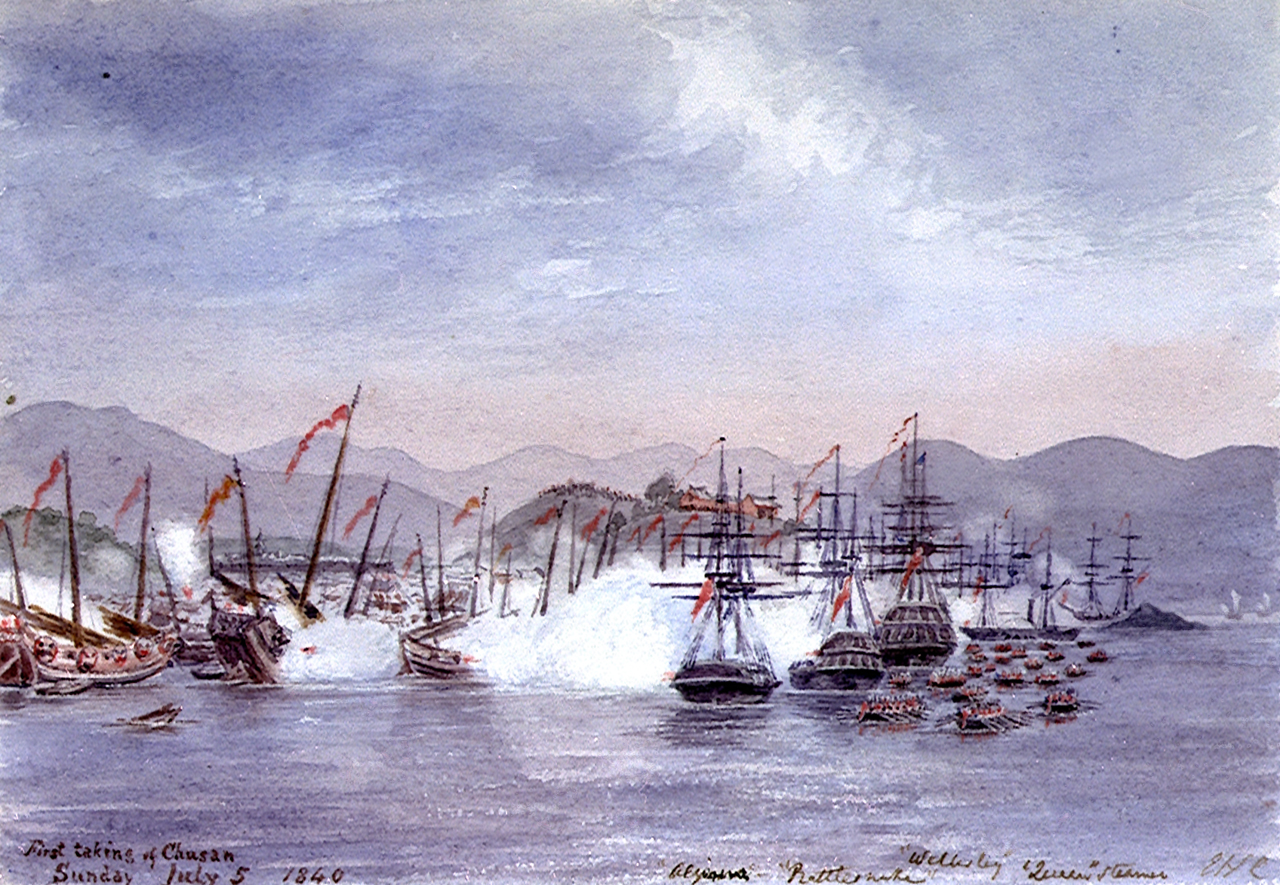 Uitkomst 7
De keizer volgt je advies op.
Als de keizer toelaat als anderen zonder zijn toestemming voor hem onderhandelen, is hij al zijn machtsbasis kwijt. De keizer verwerpt de voorwaarden en probeert de oorlog nog te winnen. Qishan krijgt de doodstraf. 
Aan Britse zijde was de minister ook niet blij met de onderhandelingen en ontslaat zijn afgevaardigde. De nieuwe man hervat de oorlog meteen en laat veel meer troepen uit India overkomen.
Score:

Gunst van de keizer:
+  10
Hemels Mandaat:
+  0
Ga door naar het volgende advies
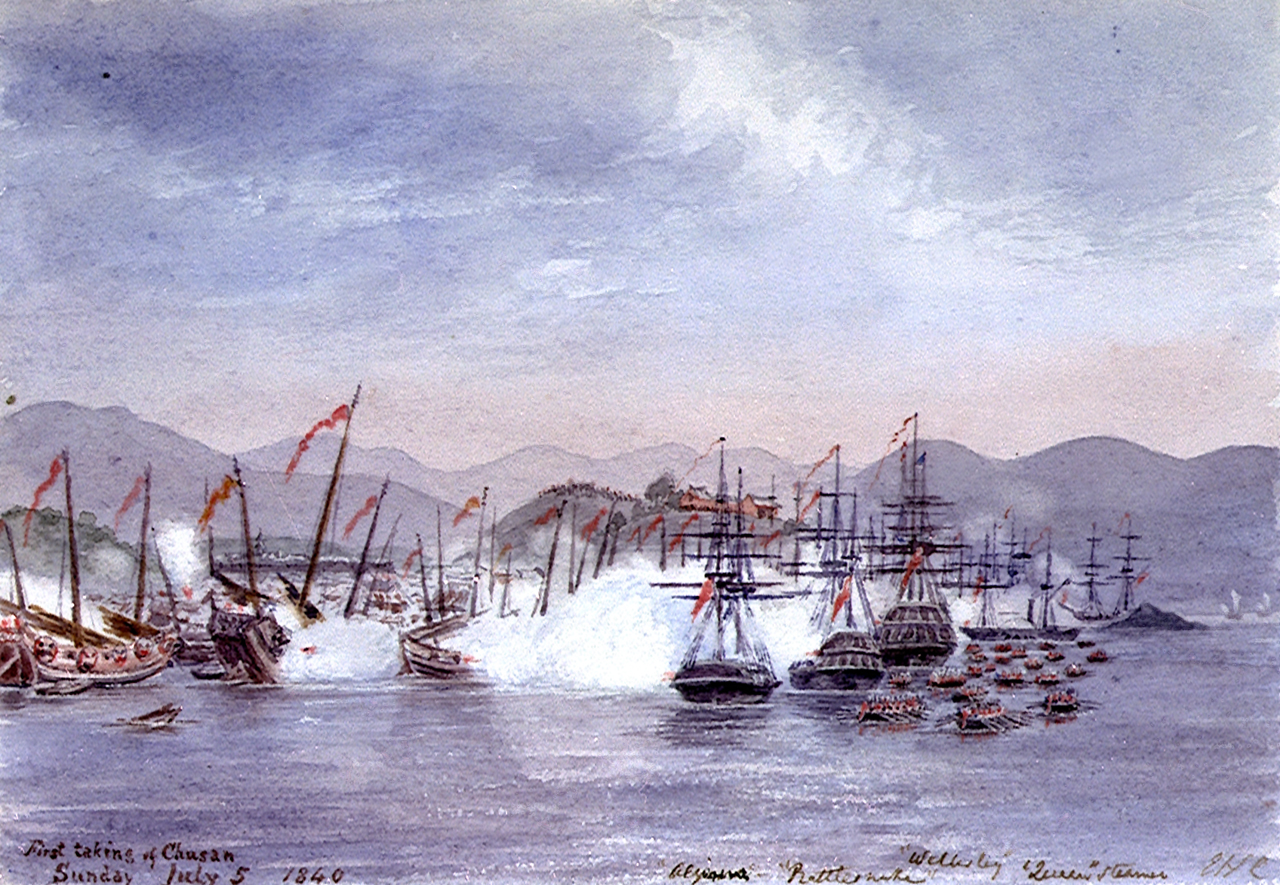 Uitkomst 7
De keizer volgt je advies NIET op.
Als de keizer toelaat als anderen zonder zijn toestemming voor hem onderhandelen, is hij al zijn machtsbasis kwijt. De keizer verwerpt de voorwaarden en probeert de oorlog nog te winnen. Qishan krijgt de doodstraf. 
Aan Britse zijde was de minister ook niet blij met de onderhandelingen en ontslaat zijn afgevaardigde. De nieuwe man hervat de oorlog meteen en laat veel meer troepen uit India overkomen.
Score:

Gunst van de keizer:
-  10
Hemels Mandaat:
-  10
Ga door naar het volgende advies
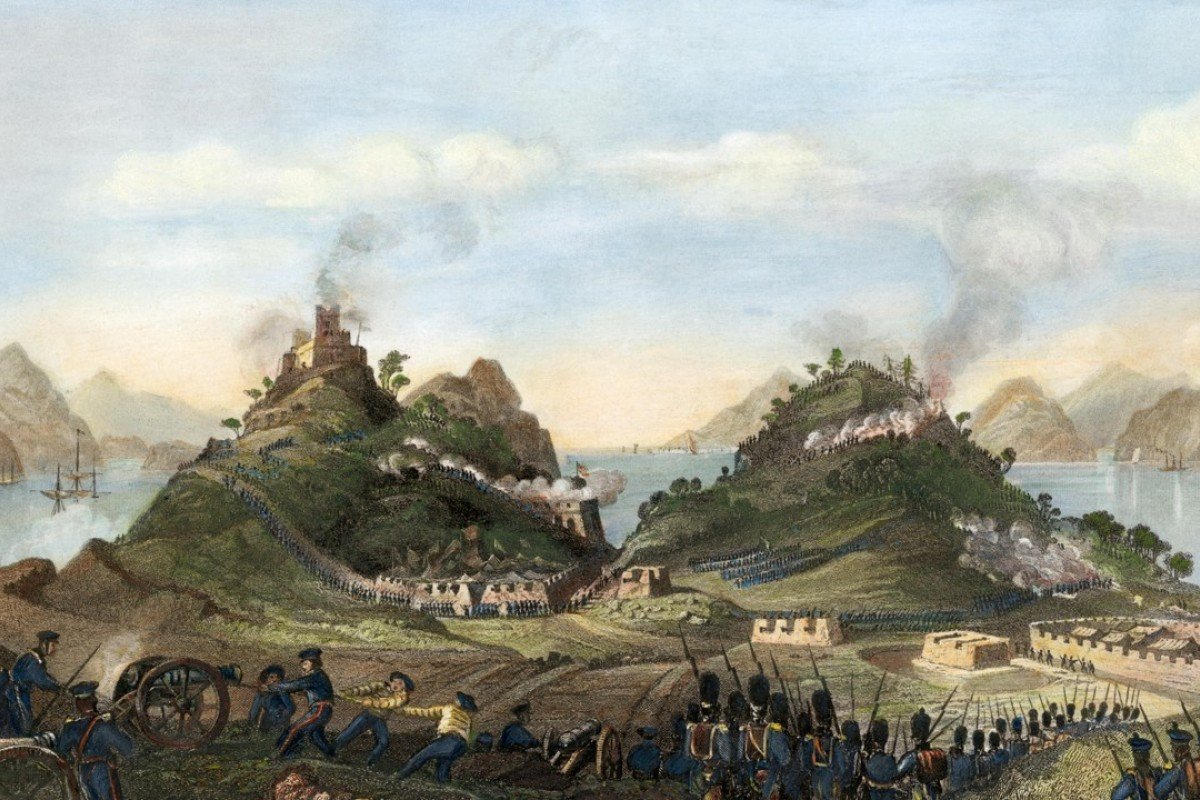 A. Je adviseert de keizer om door te vechten. Troepen uit alle andere delen van China op te trommelen en een hernieuwd offensief te beginnen.
Advies 8 - 1842
B. Je adviseert de keizer om te onderhandelen voor vrede. Het is duidelijk dat het Chinese leger geen partij is voor het goed georganiseerde en uitgeruste Britse leger en vloot.
Met de verse Britse troepen en schepen weten de Britten in no time de forten aan de Parelrivier in te nemen en kort daarna de stad Kanton. Door controle over de rivier zit de rest van de Chinese vloot stroomopwaarts opgesloten.
De Britse vloot trekt vervolgens langs de kust omhoog tot aan de monding van de Yangtse-rivier –de grote rivier die door midden China loopt. Ze blokkeren de rivier en nemen de stad Nanjing – de oude hoofdstad van het keizerrijk - in. De Chinese vloot zit vast, andere havens zijn geblokkeerd en de economie is verder lamgelegd door de overname van de Yangtse en Nanjing.  
Wat adviseer je de keizer om te doen?
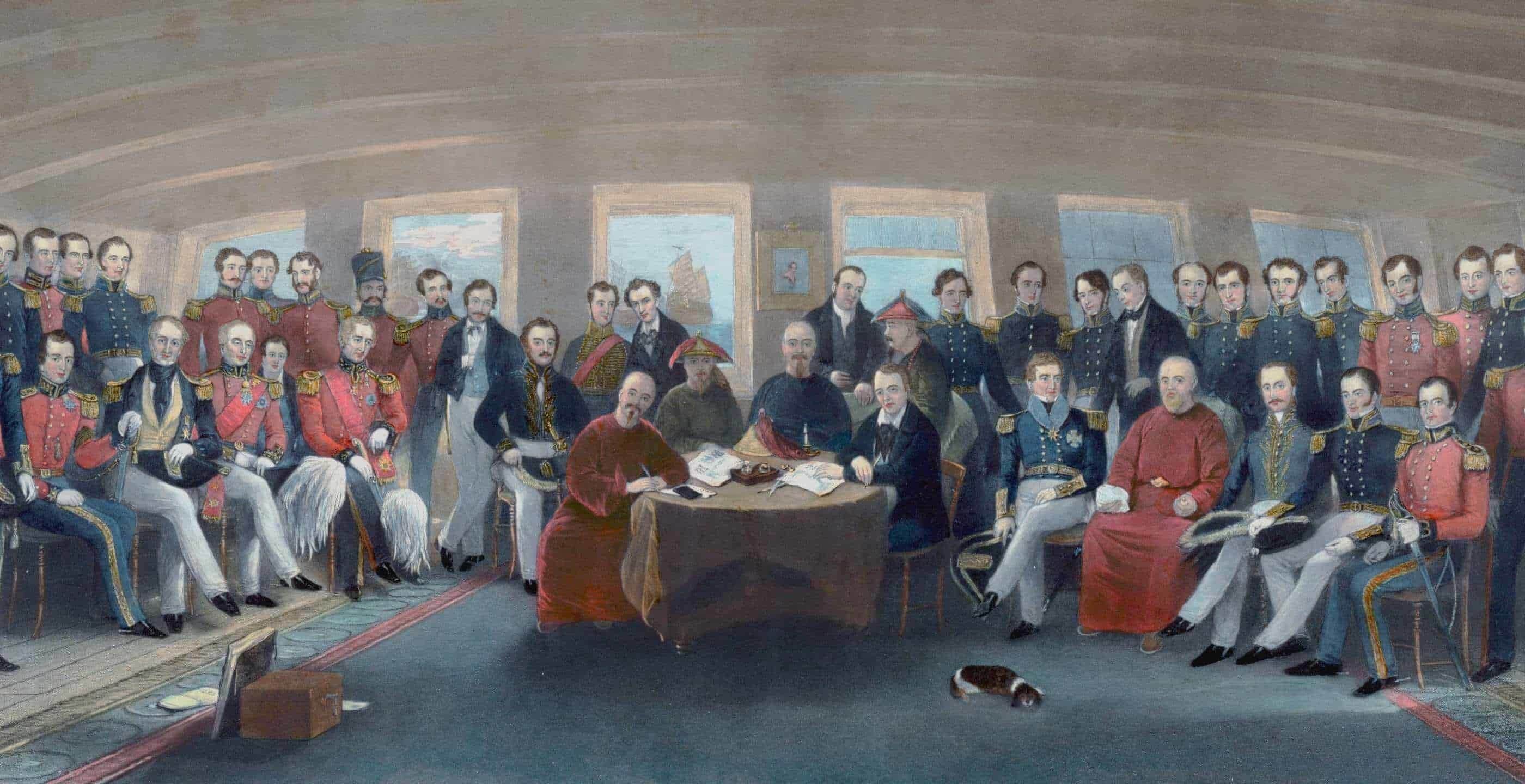 Uitkomst 8
De keizer volgt je advies NIET op.
De keizer heeft te weinig geld om nieuwe legers op te roepen. Als hij dat wel doet is de kans te groot dat ze gaan muiten. De keizer stuurt hoge ambtenaren om in Nanjing te onderhandelen over vrede. 
De uitkomst – de Vrede van Nanjing – is niet gunstig voor China: Er moet 21 miljoen dollar schadevergoeding betaald worden, De Britten krijgen het eiland Hong Kong als kolonie in bezit en mogen naast Kanton ook handelen in drie andere havens, waaronder Shanghai. Ook mogen de Britten daar huizen bezitten en de Britse inwoners in deze steden zullen niet onder het Chinese recht, maar hun eigen Britse recht, vallen.
Score:

Gunst van de keizer:
-  10
Hemels Mandaat:
-  10
Ga door naar het volgende advies
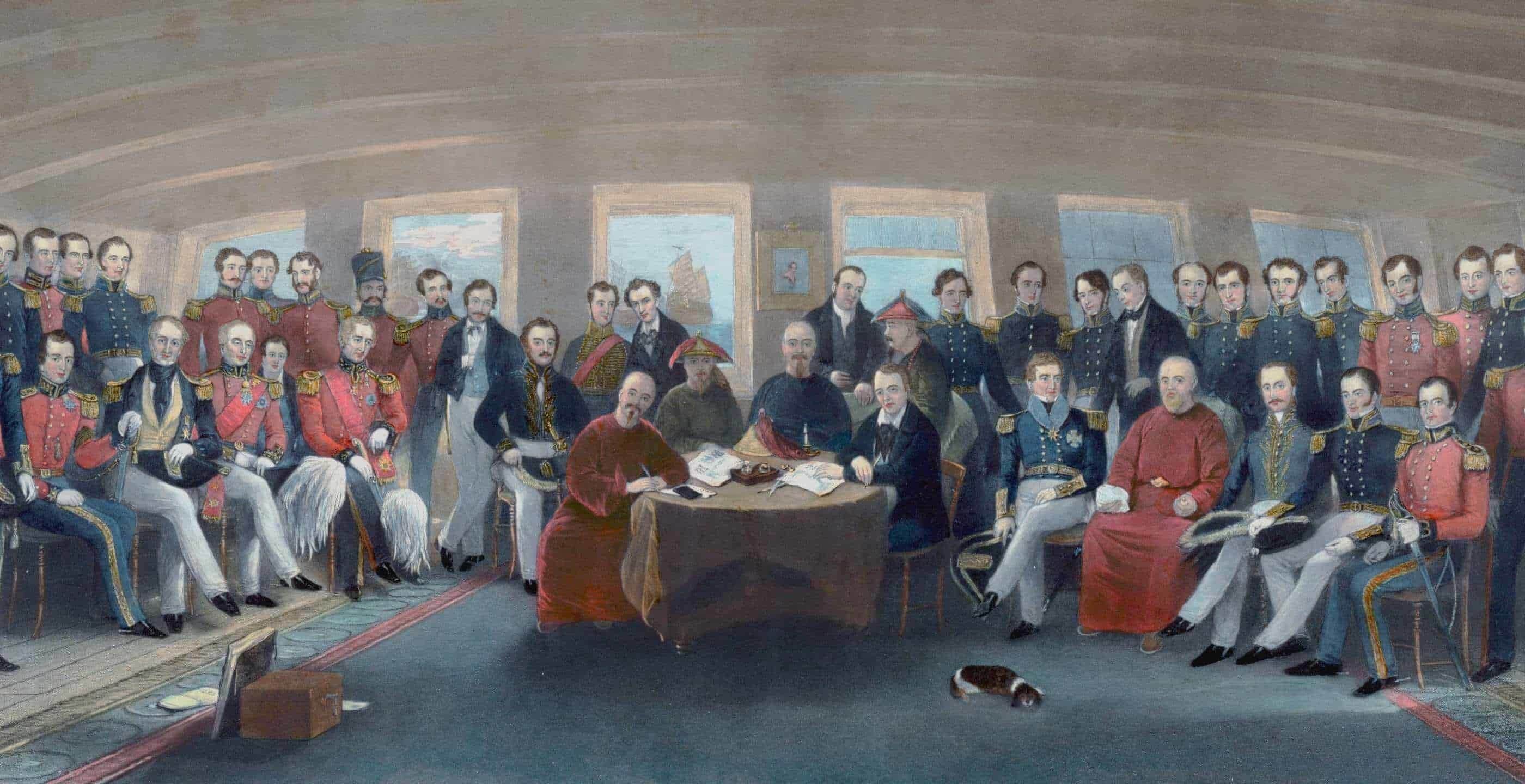 Uitkomst 8
De keizer volgt je advies op.
De keizer heeft te weinig geld om nieuwe legers op te roepen. Als hij dat wel doet is de kans te groot dat ze gaan muiten. De keizer stuurt hoge ambtenaren om in Nanjing te onderhandelen over vrede. 
De uitkomst – de Vrede van Nanjing – is niet gunstig voor China: Er moet 21 miljoen dollar schadevergoeding betaald worden, De Britten krijgen het eiland Hong Kong als kolonie in bezit en mogen naast Kanton ook handelen in drie andere havens, waaronder Shanghai. Ook mogen de Britten daar huizen bezitten en de Britse inwoners in deze steden zullen niet onder het Chinese recht, maar hun eigen Britse recht, vallen.
Score:

Gunst van de keizer:
+  10
Hemels Mandaat:
-  20
Ga door naar het volgende advies
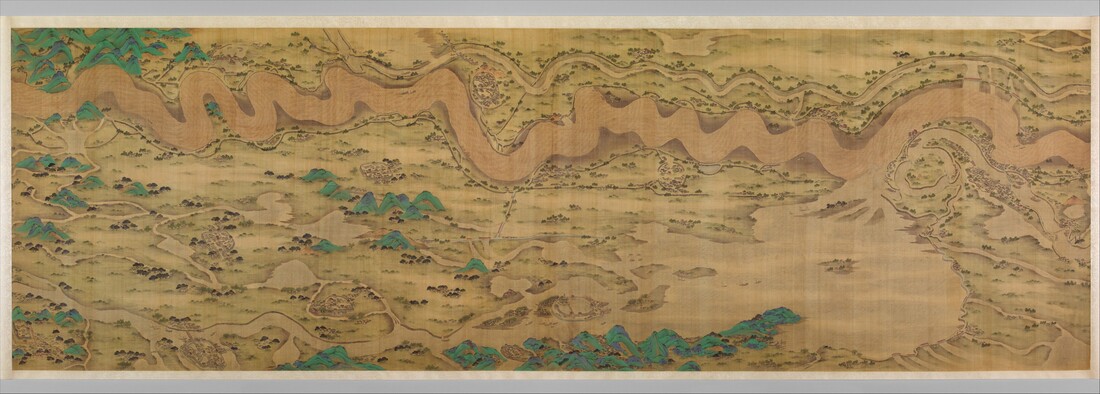 A. Je adviseert de keizer om zo snel mogelijk schade van de overstroming te herstellen in de hoop dat de boeren weer terug naar hun land kunnen en stoppen met de opstand.
Advies 9 - 1851
In de jaren na de ondertekening van het Verdrag van Nanjing is er veel onrust onder de Chinese bevolking. Naast de onvrede over het verdrag zijn er veel hongersnoden. De bevolking van China is in de laatste honderd jaar verdrievoudigd. De boeren hadden hierdoor veelal te weinig grond om rond te komen en verpauperde. 
Je zag in verschillende streken steeds vaker groepen werkloze en verhongerde boeren in opstand komen. Vooral in de vruchtbare landbouwprovincies was de onrust groot. 
Als in 1851 de Gele Rivier buiten zijn oevers treed en grote delen van het omliggende landbouwgrond verwoest is, komen de boeren in die regio in opstand. Het staat bekend als de Nian Opstand. 
Wat adviseer je de keizer om hieraan te doen?
B. Je adviseert de keizer om een leger te sturen en de opstand meteen te onderdrukken. De opstand lijkt redelijk kleinschalig, dus dat moet te doen zijn.
C. Je adviseert de keizer om het aan de lokale overheid over te laten en geeft aan dat de regering niet elk regionaal conflict kan managen.
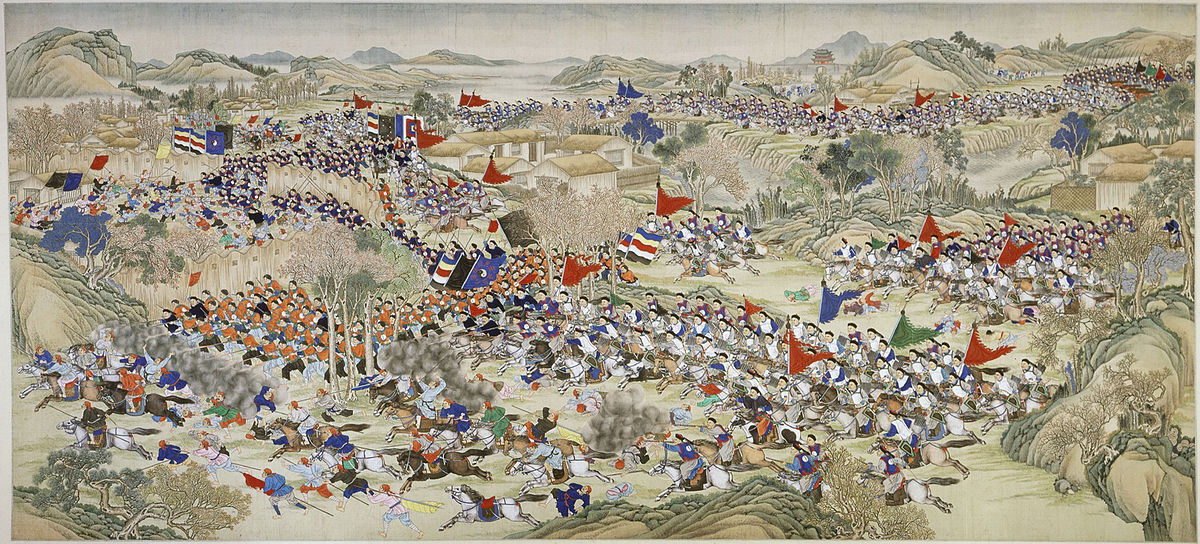 Uitkomst 9
De keizer volgt je advies NIET op.
Door de economische malaise en de schadevergoedingen die de Qing regering moest betalen na het Verdrag van Nanking was de de schatkist leeg. De overheid heen niet het geld om de schade te repareren. 
Daarnaast was de regering in de tussenliggende jaren ook gedwongen ongunstige verdragen met Frankrijk en de VS af te sluiten. 
Een leger sturen om de opstand te onderdrukken lijkt nog voorbarig. De keizer laat het aan de lokale overheid over om de opstand de kop in te drukken.
Score:

Gunst van de keizer:
-  10
Hemels Mandaat:
+  10
Ga door naar het volgende advies
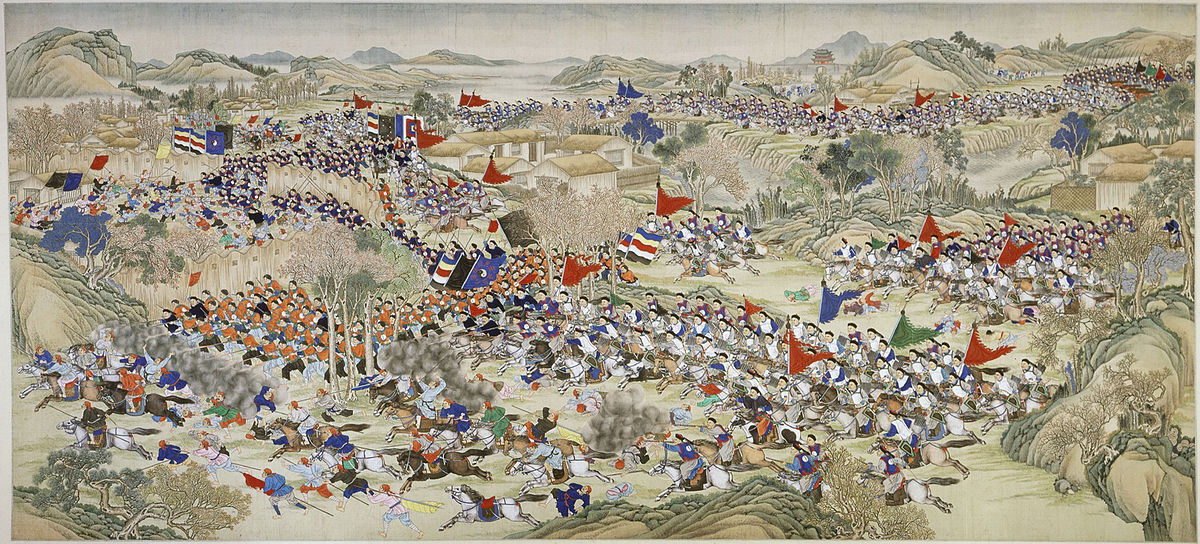 Uitkomst 9
De keizer volgt je advies NIET op.
Door de economische malaise en de schadevergoedingen die de Qing regering moest betalen na het Verdrag van Nanking was de de schatkist leeg. De overheid heen niet het geld om de schade te repareren. 
Daarnaast was de regering in de tussenliggende jaren ook gedwongen ongunstige verdragen met Frankrijk en de VS af te sluiten. 
Een leger sturen om de opstand te onderdrukken lijkt nog voorbarig. De keizer laat het aan de lokale overheid over om de opstand de kop in te drukken.
Score:

Gunst van de keizer:
-  10
Hemels Mandaat:
+  10
Ga door naar het volgende advies
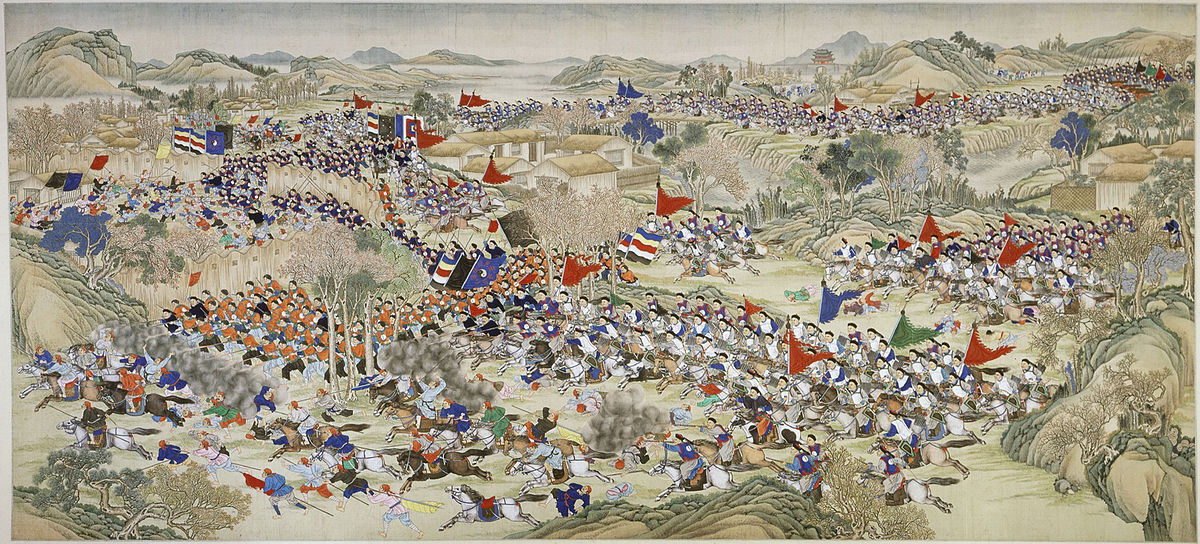 Uitkomst 9
De keizer volgt je advies op.
Door de economische malaise en de schadevergoedingen die de Qing regering moest betalen na het Verdrag van Nanking was de de schatkist leeg. De overheid heen niet het geld om de schade te repareren. 
Daarnaast was de regering in de tussenliggende jaren ook gedwongen ongunstige verdragen met Frankrijk en de VS af te sluiten. 
Een leger sturen om de opstand te onderdrukken lijkt nog voorbarig. De keizer laat het aan de lokale overheid over om de opstand de kop in te drukken.
Score:

Gunst van de keizer:
-  10
Hemels Mandaat:
-  10
Ga door naar het volgende advies
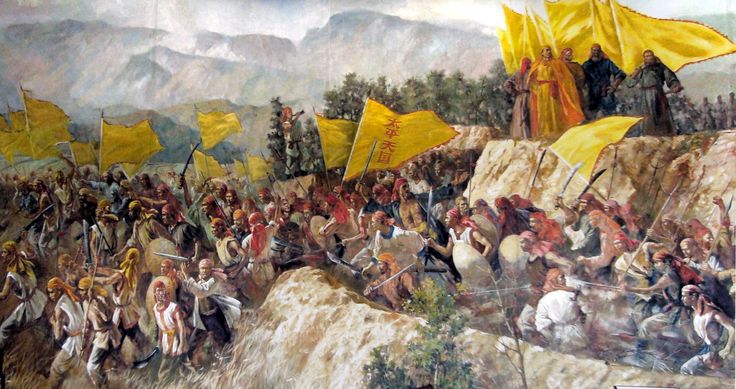 A. Je adviseert de keizer om direct in te grijpen. Een rivaliserend koninkrijk mag je niet naast je dulden. Zeker niet nadat ze 30.000 Mantsjoe’s hebben gedood.
Advies 10 - 1853
Kort na het uitbreken van de Nian opstand in het stroomgebied van de Gele Rivier ontstond er een nieuwe opstand zuidelijker bij de Yangtse Rivier. Verschillende ontevreden groepen ex-boeren hadden zich achter Hong Xiuqian geschaard. Hong was meer dan een opstandige boer. Hij wilde ambtenaar worden, maar had vier het examen niet gehaald. Hij had psychoses en dacht dat hij de jonge broer van Jezus was. Zijn Taipingopstand had dus niet alleen een economisch, maar ook religieus tintje. In 1852 wist zijn secte de stad Wuhan aan de Yangtse in te nemen en een jaar later, in 1853 wisten ze ook Nanjing, de oude hoofdstad van het rijk in te nemen. Bij de inname hebben ze 30.000 Mantsjoe’s vermoord. Hong stichtte nu zijn Hemels Koninkrijk met Nanjing als hoofdstad.
Wat adviseer je de keizer om hieraan te doen?
B. Je adviseert de keizer om een onderhandelingsdelegatie naar Nanjing te sturen om met Hong te praten en kijken of het vreedzaam opgelost kan worden
C. Je adviseert de keizer om zijn verlies te nemen en het zuiden van China als verloren te beschouwen. Hier wonen toch alleen Han-Chinezen die al niet blij waren met de Qing-dynastie.
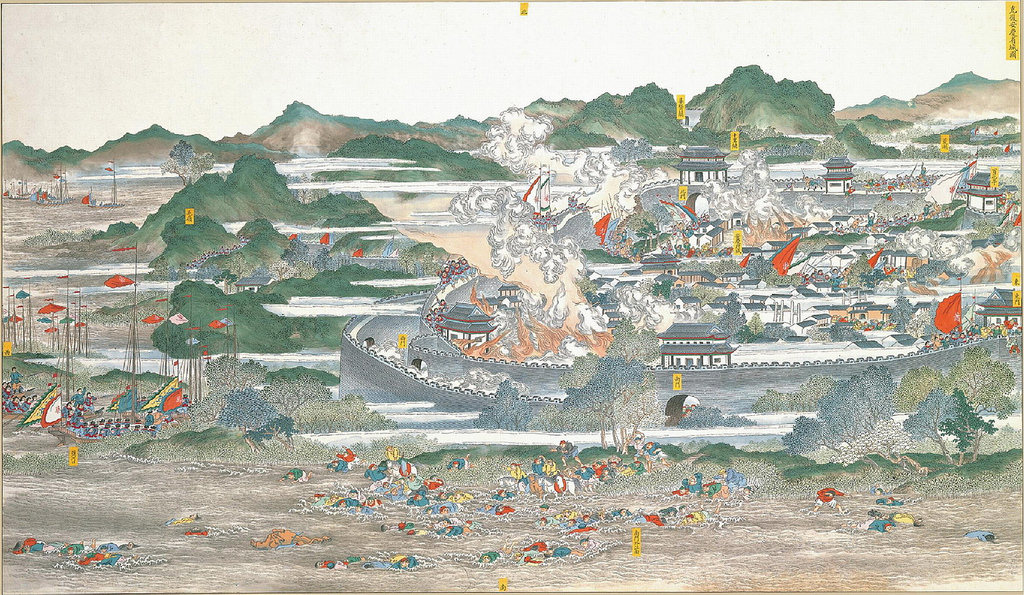 De keizer volgt je advies op.
Hoewel het leger van de Hong na de inname van Nanjing bijna een miljoen soldaten kende kon de Qing-regering nog steeds meer soldaten op de been brengen. De keizer haalde een generaal en leger uit Mongolië. Deze generaal wist een opmars van de Taipingrebellen richting Peking af te slaan. 
De Qing-regering had ook geluk dat er tussen de leider Hong en zijn rechterhand Yang ruzie ontstond. De regels van het nieuwe Rijk van Hemelse Vrede van Hong vielen ook niet overal in goede aarde. Het was gebaseerd op gelijkheid en gemeenschappelijk bezit, waardoor de middenklasse en rijkere Chinezen zich nooit achter de opstand schaarden.
Uitkomst 10
Score:

Gunst van de keizer:
+  10
Hemels Mandaat:
+  10
Ga door naar het volgende advies
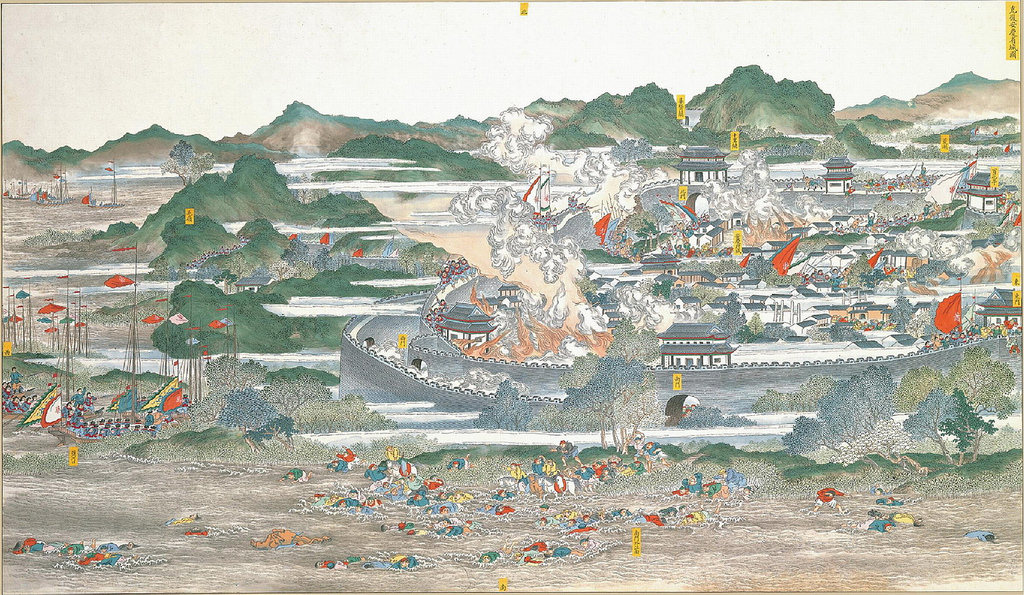 Uitkomst 10
De keizer volgt je advies NIET op.
Het is uitgesloten voor de keizer om een rivaal te dulden. Iemand anders die claimt het Hemels Mandaat te hebben. Er kan maar één keizer zijn.
Hoewel het leger van de Hong na de inname van Nanjing bijna een miljoen soldaten kende kon de Qing-regering nog steeds meer soldaten op de been brengen. De keizer haalde een generaal en leger uit Mongolië. Deze generaal wist een opmars van de Taipingrebellen richting Peking af te slaan. 
De Qing-regering had ook geluk dat er tussen de leider Hong en zijn rechterhand Yang ruzie ontstond. De regels van het nieuwe Rijk van Hemelse Vrede van Hong vielen ook niet overal in goede aarde. Het was gebaseerd op gelijkheid en gemeenschappelijk bezit, waardoor de middenklasse en rijkere Chinezen zich nooit achter de opstand schaarden.
Score:

Gunst van de keizer:
-  10
Hemels Mandaat:
-  10
Ga door naar het volgende advies
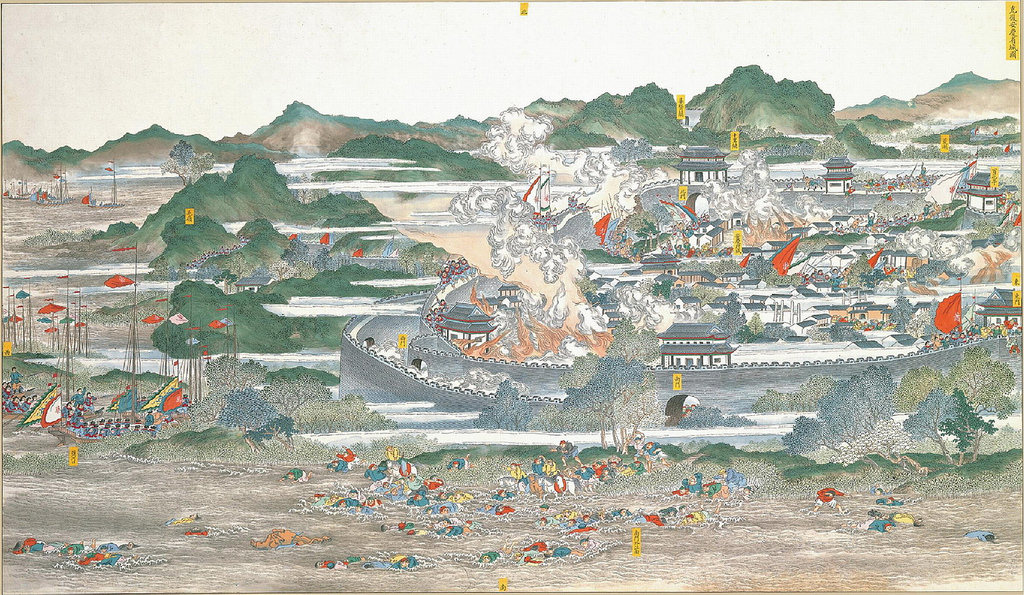 Uitkomst 10
De keizer volgt je advies NIET op.
Het is uitgesloten voor de keizer om een rivaal te dulden en helemaal om de helft van het keizerrijk af te staan. Er kan maar één keizer zijn. De keizer verliest ook meer vertrouwen in jou als adviseur. 
Hoewel het leger van de Hong na de inname van Nanjing bijna een miljoen soldaten kende kon de Qing-regering nog steeds meer soldaten op de been brengen. De keizer haalde een generaal en leger uit Mongolië. Deze generaal wist een opmars van de Taipingrebellen richting Peking af te slaan. 
De Qing-regering had ook geluk dat er tussen de leider Hong en zijn rechterhand Yang ruzie ontstond. De regels van het nieuwe Rijk van Hemelse Vrede van Hong vielen ook niet overal in goede aarde. Het was gebaseerd op gelijkheid en gemeenschappelijk bezit, waardoor de middenklasse en rijkere Chinezen zich nooit achter de opstand schaarden.
Score:

Gunst van de keizer:
-  20
Hemels Mandaat:
-  20
Ga door naar het volgende advies
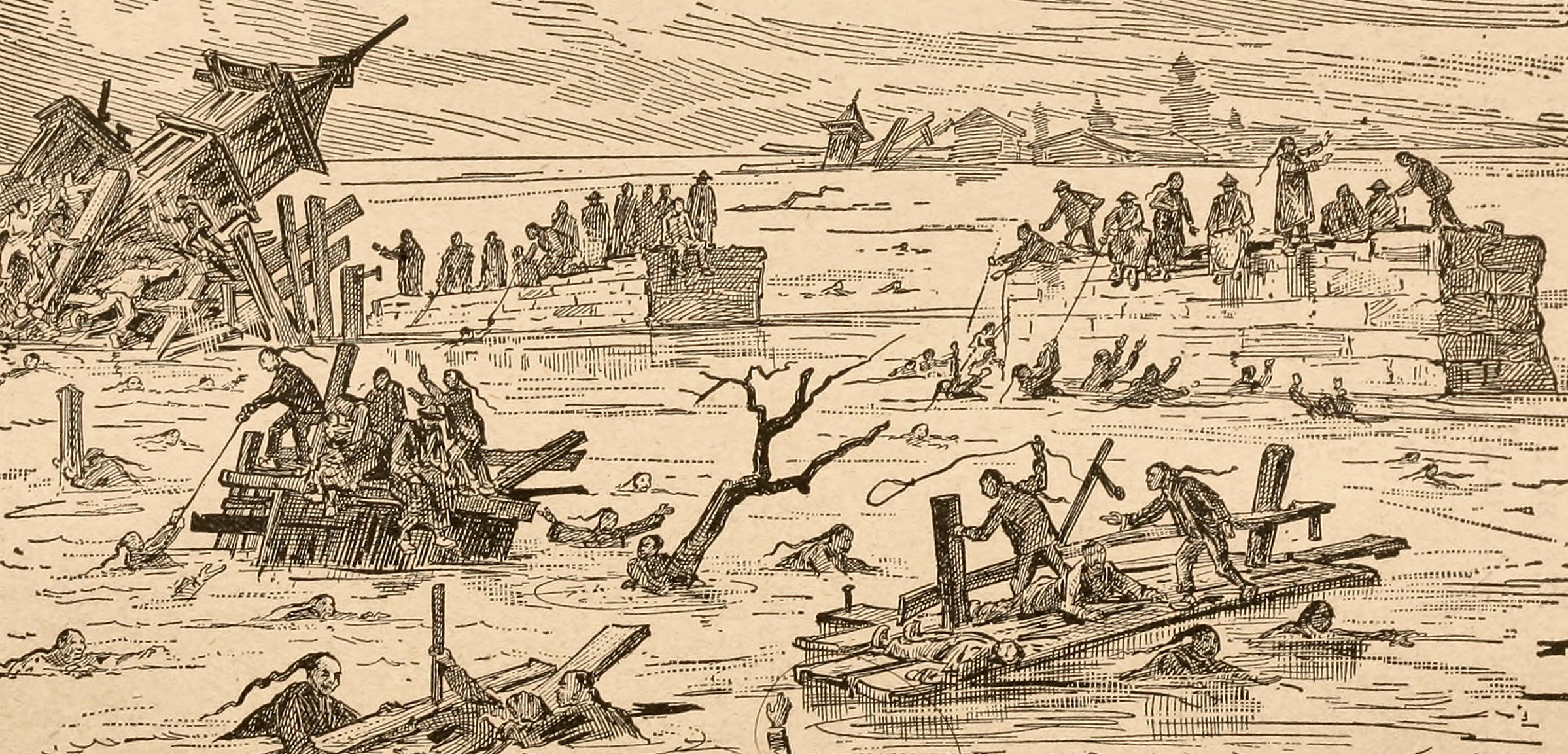 Advies 11 - 1856
Het jaar 1856 kan voor de Qing-dynastie oprecht een rampjaar genoemd worden. De Nian- en Taiping-opstand zijn nog in volle gang. De Gele Rivier overstroomt in 1855 weer en verandert zijn loop ook met een paar honderd kilometer waardoor die ineens in de Bohaizee in plaats van de Gele Zee uitkomt met miljoenen doden als gevolg. In het zuiden en westen braken verschillende moslimopstanden uit onder Oeigoeren en ook Miao en verschillende Mongoolse stammen kwamen in opstand. 
Alsof dat nog niet genoeg is, eisen de Westerse landen meer toegang in China. Ze wilden toegang tot elke haven en ook het binnenland van China hebben.  
Wat adviseer je de keizer om hieraan te doen?
A. Je adviseert de keizer om alle aandacht op de opstanden te richten en bij de Westerse mogendheden zoveel mogelijk te rekken.
B. Je adviseert de keizer om eerst op het verzoek van de Westerse mogendheden in te gaan en daarna pas de interne opstanden aan te pakken.
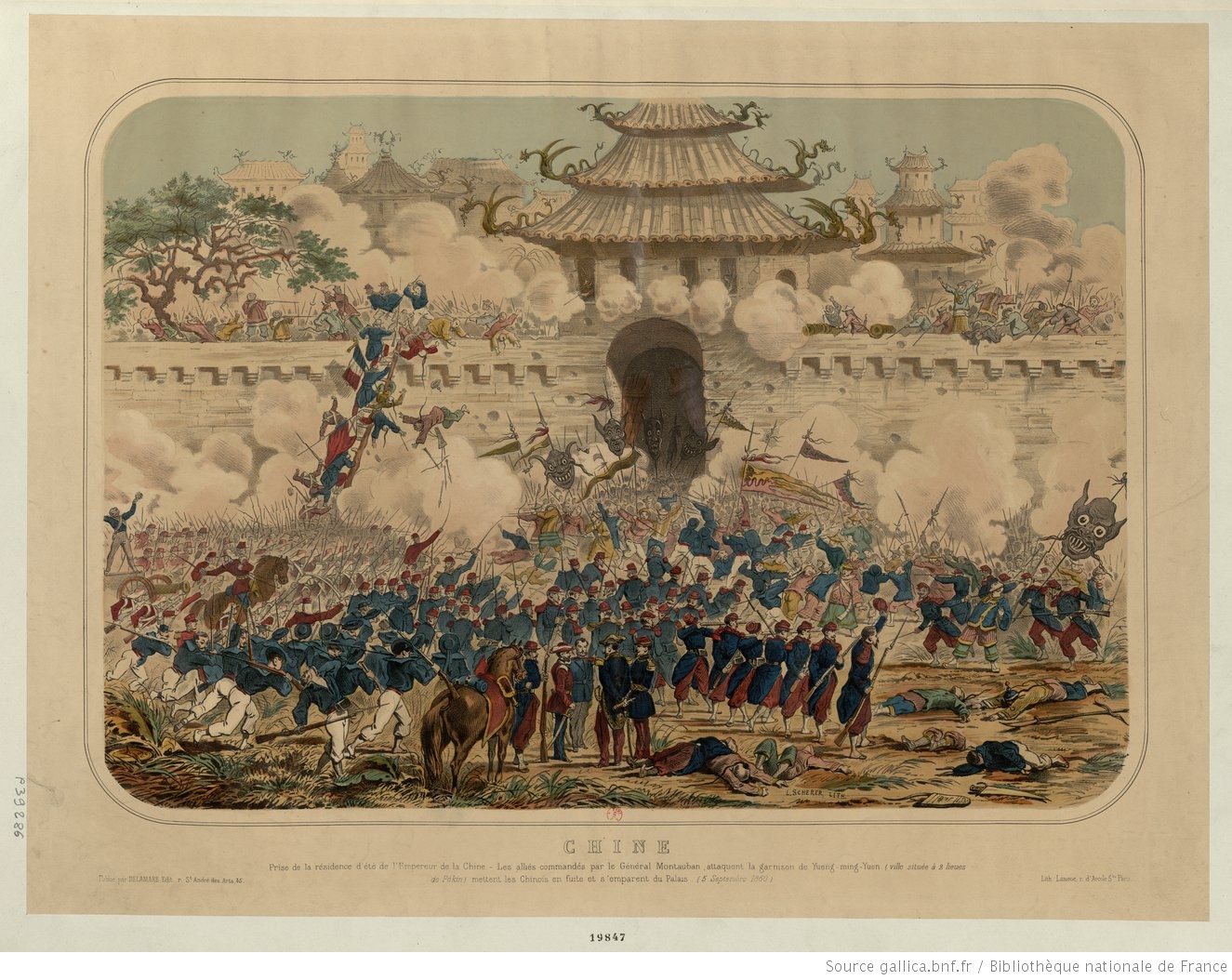 Uitkomst 11
De keizer volgt je advies op.
De opstanden beginnen overal groter te worden. Verschillende legers worden op verschillende opstanden ingezet. Gelukkig zijn de meeste opstanden niet goed georganiseerd, zodat ze in ieder geval niet uitbreiden. Echt neerslaan lukt nog niet, maar de keizerlijke troepen kunnen ze nog wel indammen. 
Helaas raakt het geduld bij de Britten, Amerikanen en Fransen op. Ze lokken een Tweede Opiumoorlog uit en weten binnen twee jaar Kanton  en Tianjin in te nemen. De Chinese keizer werd opnieuw gedwongen een vrede te tekenen.
Score:

Gunst van de keizer:
+  10
Hemels Mandaat:
-  0
Ga door naar het volgende advies
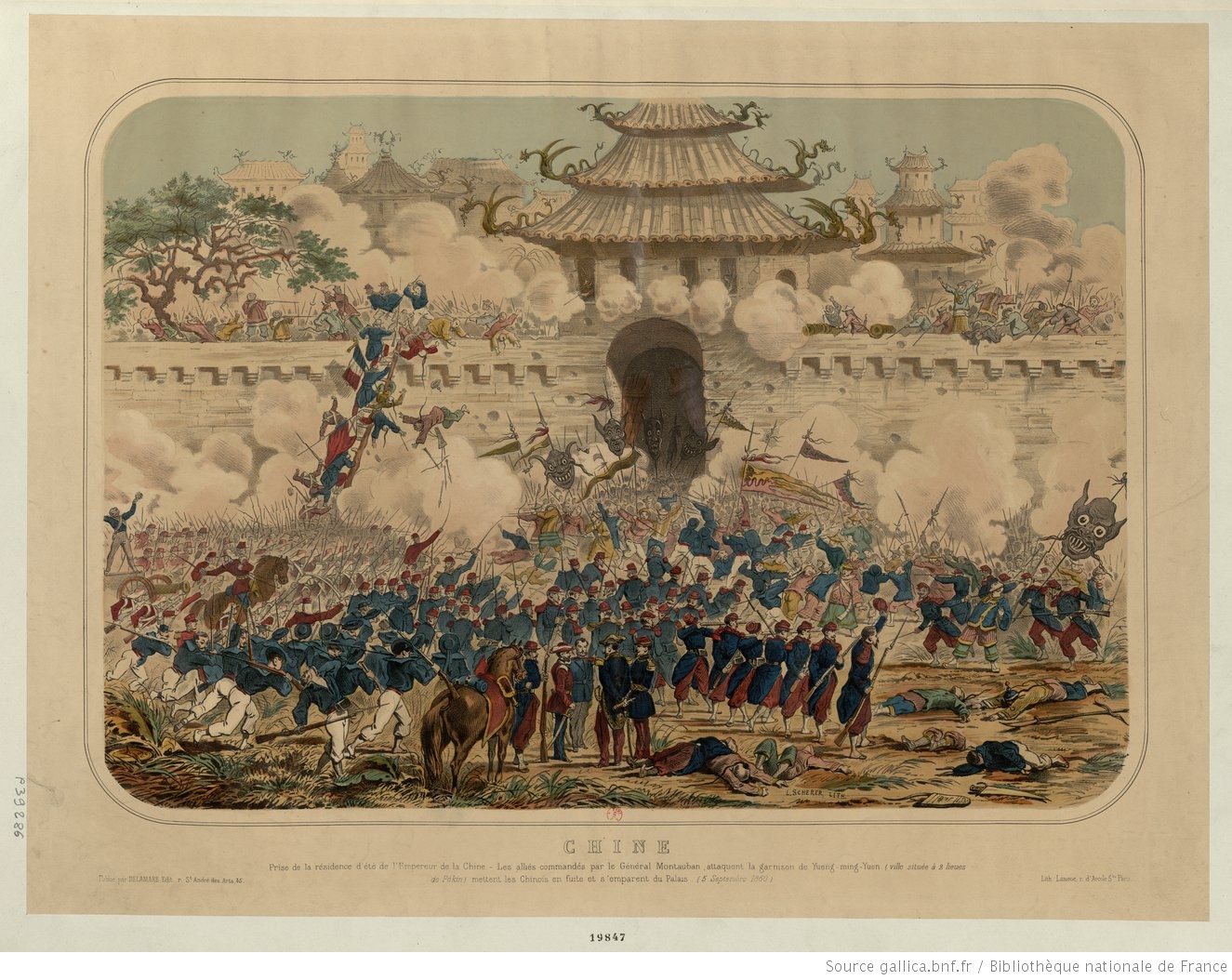 Uitkomst 11
De keizer volgt je advies NIET op.
Misschien was het slimmer geweest. De opstanden werden overal groter te worden, maar waren niet goed georganiseerd. De keizer zet legers in tegen verschillende opstanden. Hierdoor konden de opstanden in ieder geval niet meer groeien. Echt neerslaan lukt nog niet, maar de keizerlijke troepen kunnen ze nog wel indammen. 
Helaas raakt het geduld bij de Britten, Amerikanen en Fransen op. Ze lokken een Tweede Opiumoorlog uit en weten binnen twee jaar Kanton  en Tianjin in te nemen. De Chinese keizer werd opnieuw gedwongen een vrede te tekenen.
Score:

Gunst van de keizer:
-  10
Hemels Mandaat:
-  10
Ga door naar het volgende advies
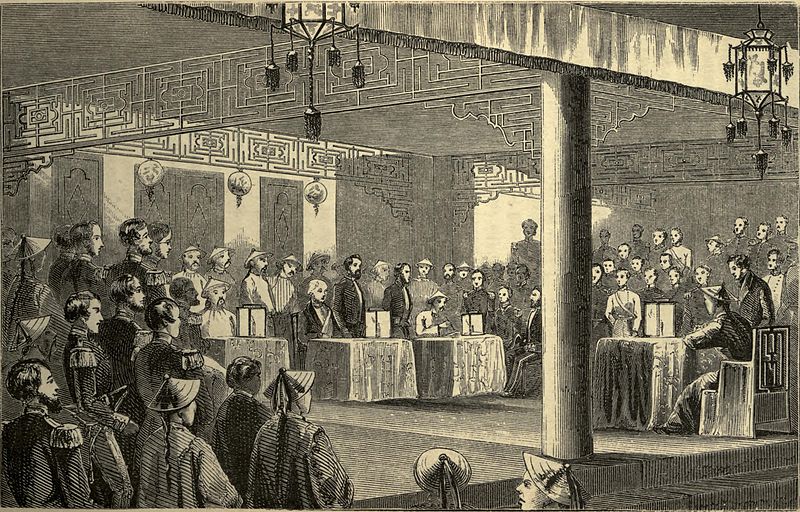 Advies 12 - 1858
De Tweede Opiumoorlog lijk snel voorbij. Binnen twee jaar wordt de Qing-regering gedwongen een nieuwe vrede te tekenen, de Vrede van Tianjin. 
Hierin staat dat de Westerse landen in elf havens mogen handelen. Ze mogen tot Wuhan de Yangtse-rivier opvaren en met vergunning ook verder het binnenland in. De Britten, Fransen, Amerikanen en Russen mogen een ambassade stichten in Peking, een stad die normaal niet toegankelijk was voor buitenlanders. 
Het christendom wordt als godsdienst toegestaan in het Chinese rijk en de opiumhandel wordt gelegaliseerd.
 Wat adviseer je de keizer om hieraan te doen?
A. Je adviseert de keizer om het verdrag te accepteren en snel te focussen op de vele opstanden die er nog broeden in het land.
B. Je adviseert de keizer om het verdrag niet te ondertekenen en naast zich neer te leggen. Het is een vernedering voor de keizer en alle Chinezen.
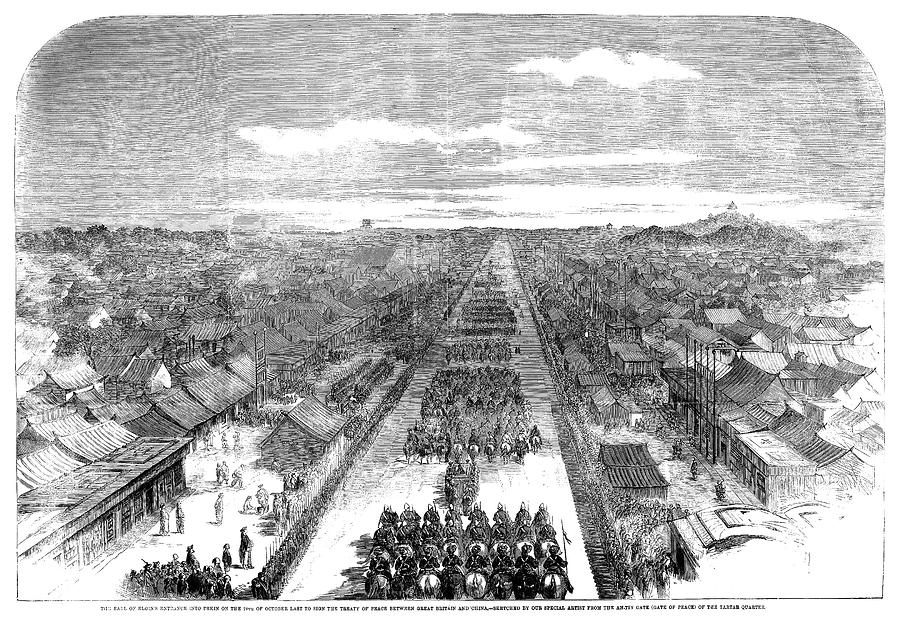 Uitkomst 12
De keizer volgt je advies NIET op.
Hoe graag de keizer zich ook zou willen focussen op de binnenlandse politiek, hij kan het niet over zijn hart krijgen dat de westerse landen hem zo vernederd hebben. Dus hij laat zijn leger de haven van Tianjin blokkeren voor buitenlanders. Op het moment dat de Britten horen dat ze niet meer welkom zijn, hervatten zij de oorlog. Dit keer komen ze met groot geschut en een enorm leger onder leiding van Lord Elgin en veroveren in no time de stad Peking zelf. De keizer moet wegvluchten terwijl zijn zomerpaleis vernietigd wordt door de westerse troepen. 
De keizer kan nu niet anders dan alsnog de vredesvoorwaarden accepteren. Er worden nog twee voorwaarden aan toegevoegd: het stuk land tegenover Hong Kong gaat ook naar Engeland én Chinezen mogen als contractarbeiders naar de VS trekken.
Score:

Gunst van de keizer:
-  10
Hemels Mandaat:
-  10
Ga door naar het volgende advies
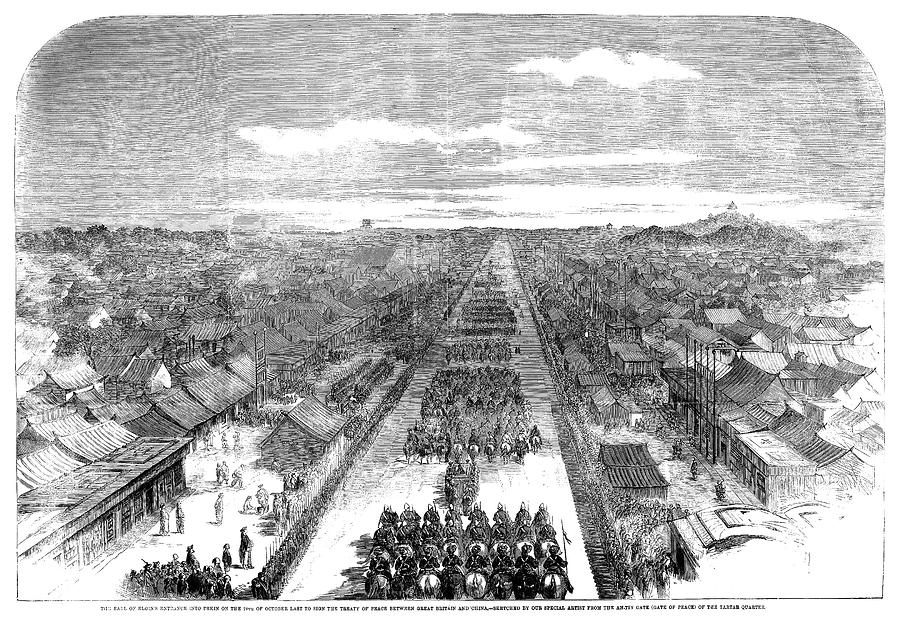 Uitkomst 12
De keizer volgt je advies op.
Hij kan het niet over zijn hart krijgen dat de westerse landen hem zo vernederd hebben. Dus hij laat zijn leger de haven van Tianjin blokkeren voor buitenlanders. Op het moment dat de Britten horen dat ze niet meer welkom zijn, hervatten zij de oorlog. Dit keer komen ze met groot geschut en een enorm leger onder leiding van Lord Elgin en veroveren in no time de stad Peking zelf. De keizer moet wegvluchten terwijl zijn zomerpaleis vernietigd wordt door de westerse troepen. 
De keizer kan nu niet anders dan alsnog de vredesvoorwaarden accepteren. Er worden nog twee voorwaarden aan toegevoegd: het stuk land tegenover Hong Kong gaat ook naar Engeland én Chinezen mogen als contractarbeiders naar de VS trekken.
Score:

Gunst van de keizer:
+  10
Hemels Mandaat:
-  20
Ga door naar het volgende advies
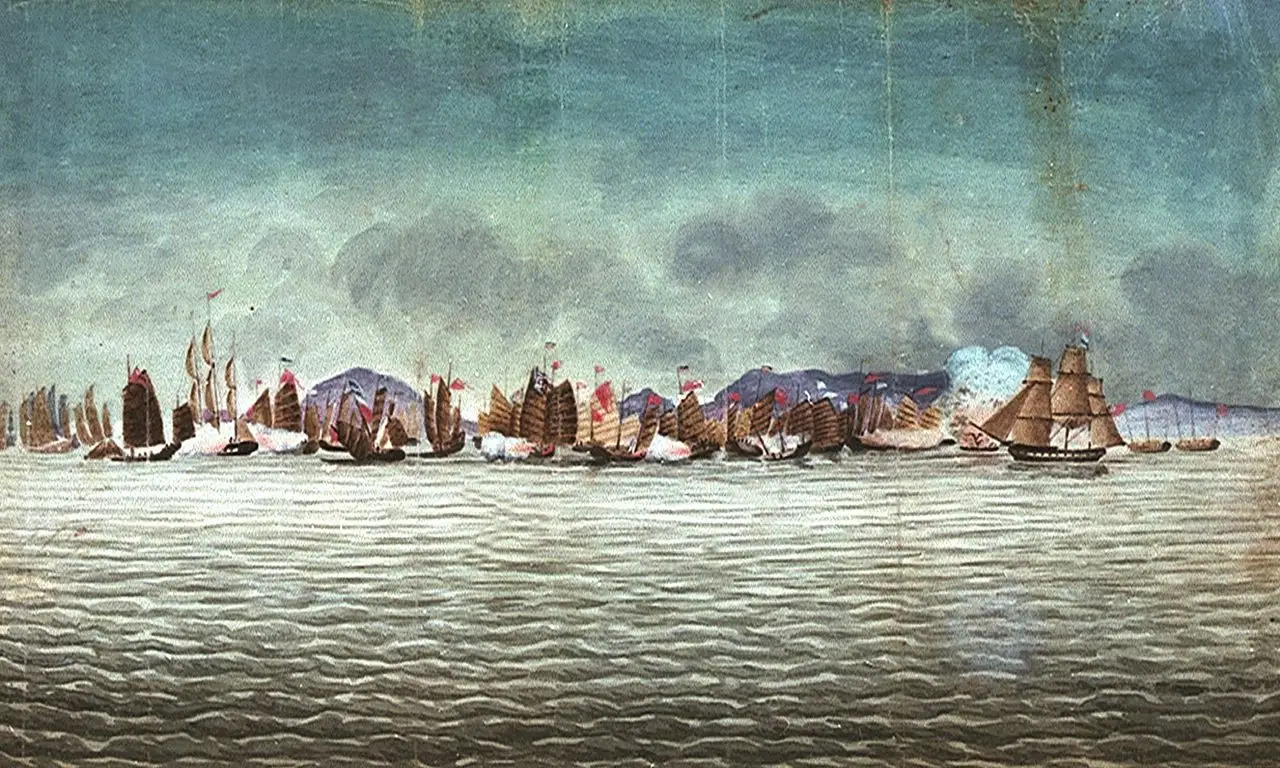 A. Hoogste prioriteit is het neerslaan van de Taiping-opstand. Het leger van Hong had nu ruim een half miljoen soldaten
Advies 13 - 1860
Na de vernederende Conventie van Peking waarin het verdrag van Tianjin werd bevestigd is het is voor de keizer inmiddels duidelijk dat het Chinese leger niet opgewassen is tegen de westerse mogendheden. In 1859 is het Japanse leger ook verslagen en ook geconfronteerd met vernederende verdragen. 
Het enige legeronderdeel dat succes leek te hebben was een huurlingenleger uit Shanghai dat mede door de Franse handelaren werd gefinancierd. Dit leger was uitgerust met westerse wapens en gebruikte westerse technieken en tactieken. Het wist in dit jaar zelfs de Taipingrebellen tegen te houden die Shanghai wilden innemen en kreeg de bijnaam Het Altijdoverwinnende Leger.
Wat adviseer je de Keizer om op te focussen?
B. Hoogste prioriteit is het herstellen van de economie en geldstromen, dus veel bezuinigen om de schatkist weer te vullen.
A. Hoogste prioriteit is het te vriend houden van de Westerse mogendheden om een nieuwe oorlog te voorkomen.
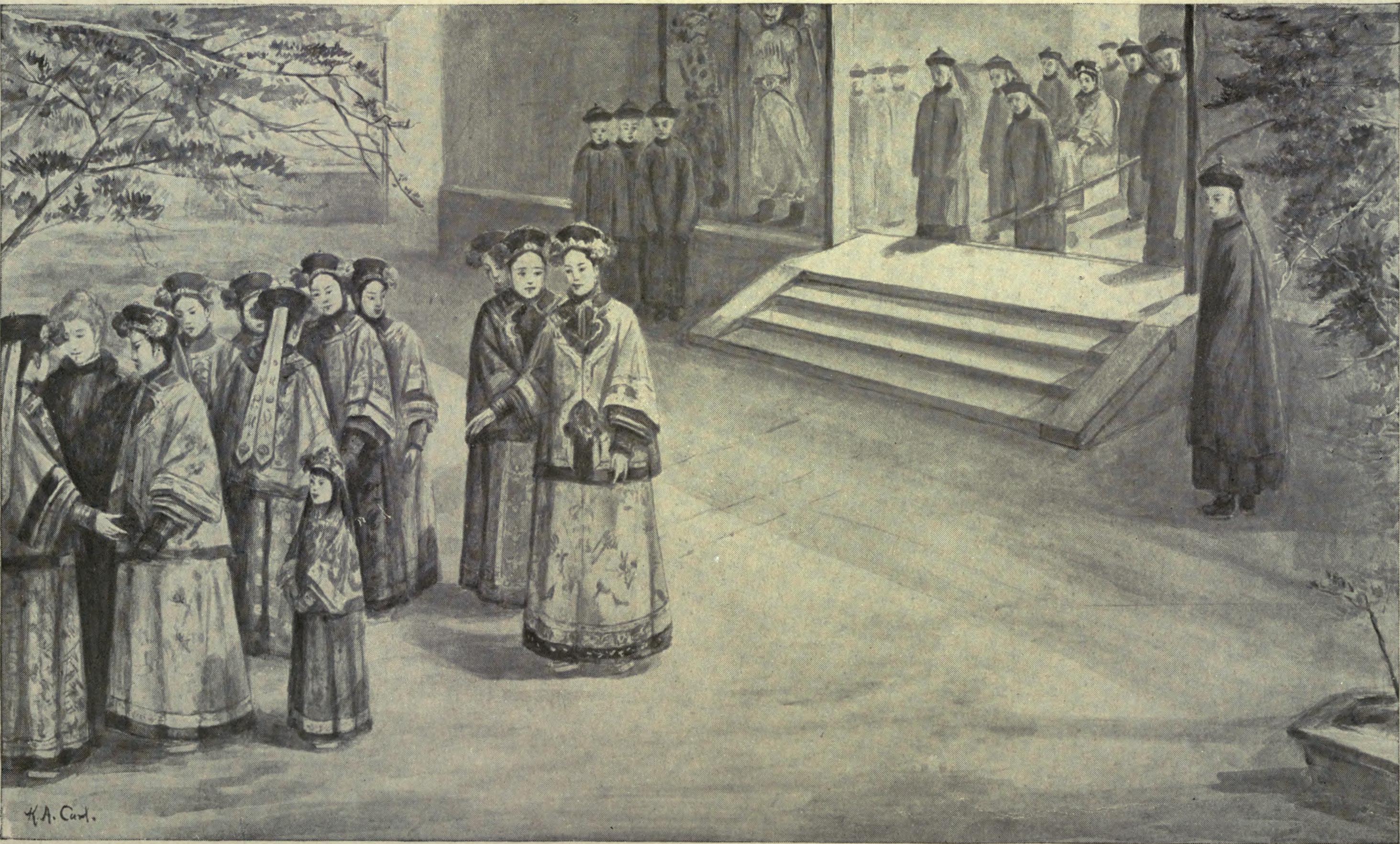 Uitkomst 13
De keizer volgt je advies op. 
Hoewel, de keizer was een zesjarig jongetje dat op de troon was gezet. Zijn moeder – de weduwe-keizerin Cixi had de werkelijke macht in handen vanaf deze tijd. Ze was in 1850 als concubine aan het hof gekomen, maar zal vanaf nu tot haar sterfbed de machtigste partij aan het hof zijn, wie de keizer ook mag zijn. Cixi zag het succes van het leger uit Shanghai en incorporeerde het in het leger. Ze wilde het leger ook verder hervormen om de nog lopende Taiping- en Nianopstanden neer te slaan. 
De Qing-regering kocht veel wapens bij de westerse landen, en huurde westerse officiers in om het leger te trainen. Binnen een paar jaar begon het zijn vruchten af te leveren en wist de Qing-regering de opstanden neer te slaan. Ook een nieuwe – Dungan – opstand in het binnenland werd neergeslagen. Eindelijk leek de vrede met de westerse landen wat interne rust op te leveren.
Score:

Gunst van de keizer:
+  10
Hemels Mandaat:
+  10
Ga door naar het volgende advies
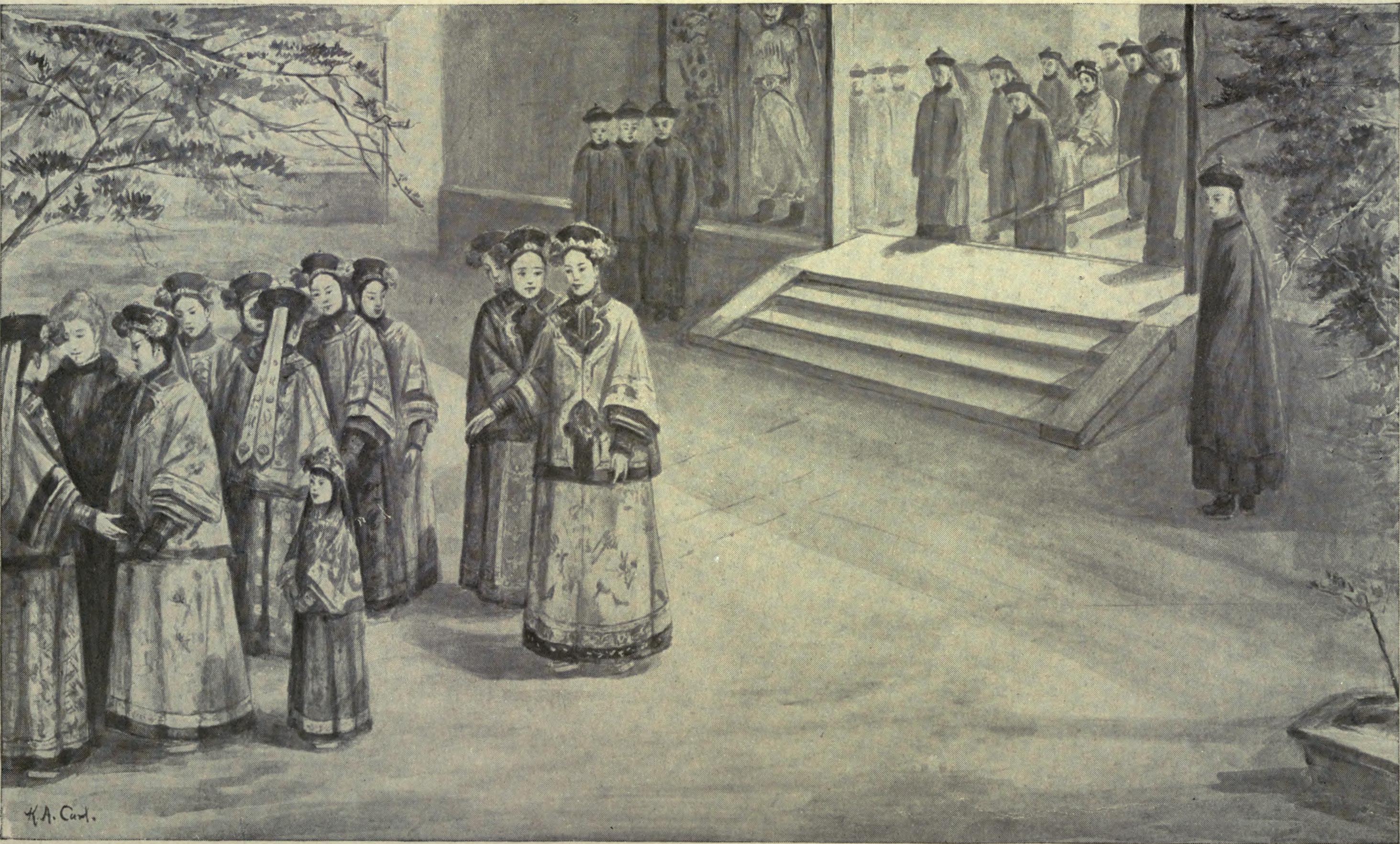 Uitkomst 13
De keizer volgt je advies NIET op. 
De keizer stelde op dit moment sowieso niets voor. Hij was een zesjarig jongetje dat op de troon was gezet. Zijn moeder – de weduwe-keizerin Cixi had de werkelijke macht in handen vanaf deze tijd. Ze was in 1850 als concubine aan het hof gekomen, maar zal vanaf nu tot haar sterfbed de machtigste partij aan het hof zijn, wie de keizer ook mag zijn. Cixi zag het succes van het leger uit Shanghai en incorporeerde het in het leger. Ze wilde het leger ook verder hervormen om de nog lopende Taiping- en Nianopstanden neer te slaan. Er kwam nog een nieuwe – Dungan – opstand bij.
De Qing-regering kocht veel wapens bij de westerse landen, en huurde westerse officiers in om het leger te trainen. Binnen een paar jaar begon het zijn vruchten af te leveren en wist de Qing-regering de opstanden neer te slaan. Economische hervormingen werd nog niet veel aan gedaan.
Score:

Gunst van de keizer:
-  10
Hemels Mandaat:
-  10
Ga door naar het volgende advies
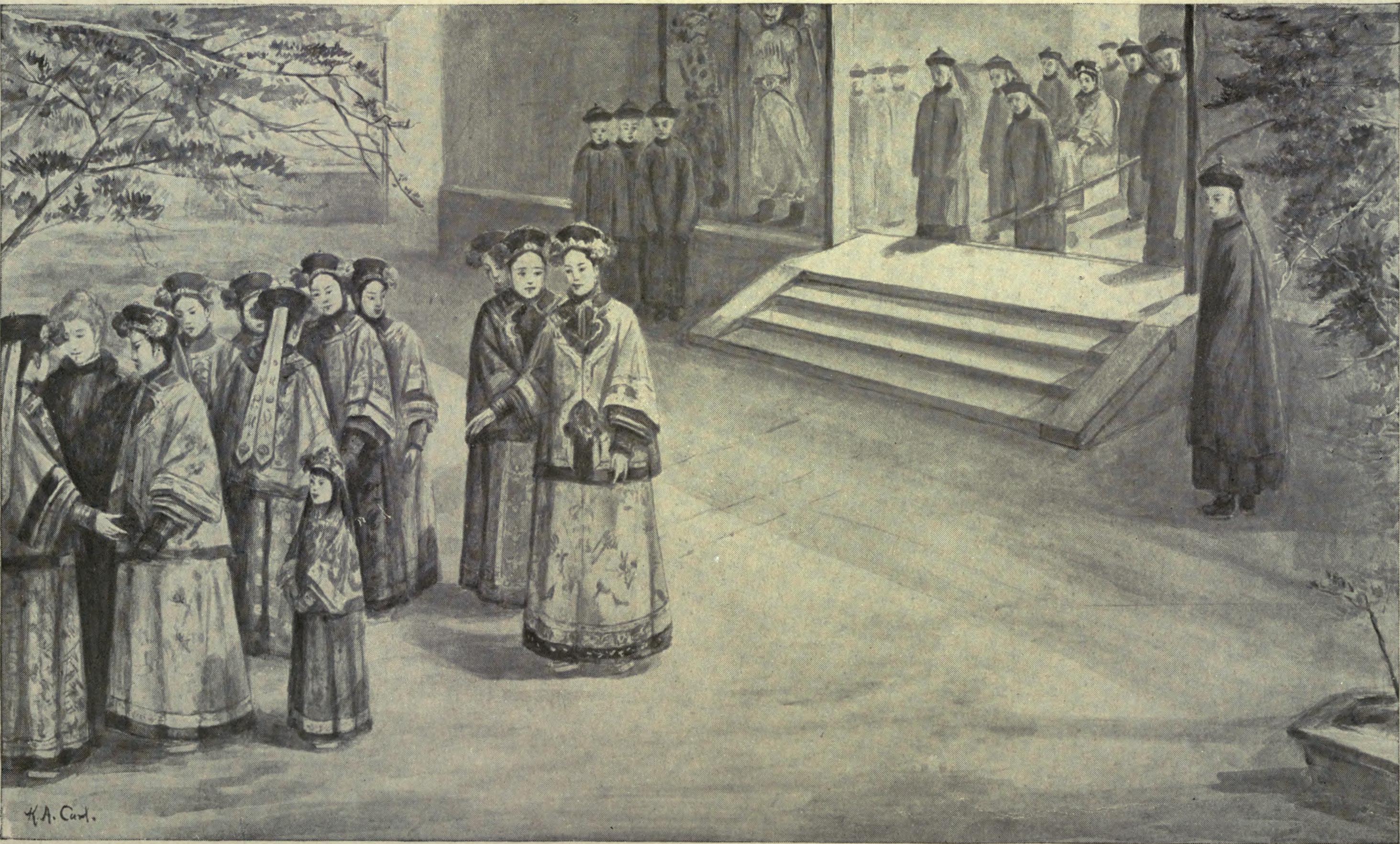 Uitkomst 13
De keizer volgt je advies NIET op. 
Hoewel, de keizer was pas zes en zijn moeder – de weduwe-keizerin Cixi had de werkelijke macht in handen vanaf deze tijd. Ze was in 1850 als concubine aan het hof gekomen, maar zal vanaf nu tot haar sterfbed de machtigste partij aan het hof zijn, wie de keizer ook mag zijn. Cixi zag het succes van het leger uit Shanghai en incorporeerde het in het leger. Ze wilde het leger ook verder hervormen om de nog lopende Taiping- en Nian-opstanden neer te slaan. 
De Qing-regering hield de westerlingen wel deels tevreden, door veel wapens bij ze te kopen en westerse officiers in te huren om het leger te trainen.
Cixi wilde wel dat dit leger zich ook op termijn tegen het westen zou keren.  Binnen een paar jaar begon het zijn vruchten af te leveren en wist de Qing-regering de opstanden neer te slaan. Ook een nieuwe – Dungan – opstand in het binnenland werd neergeslagen.
Score:

Gunst van de keizer:
-  10
Hemels Mandaat:
-  10
Ga door naar het volgende advies
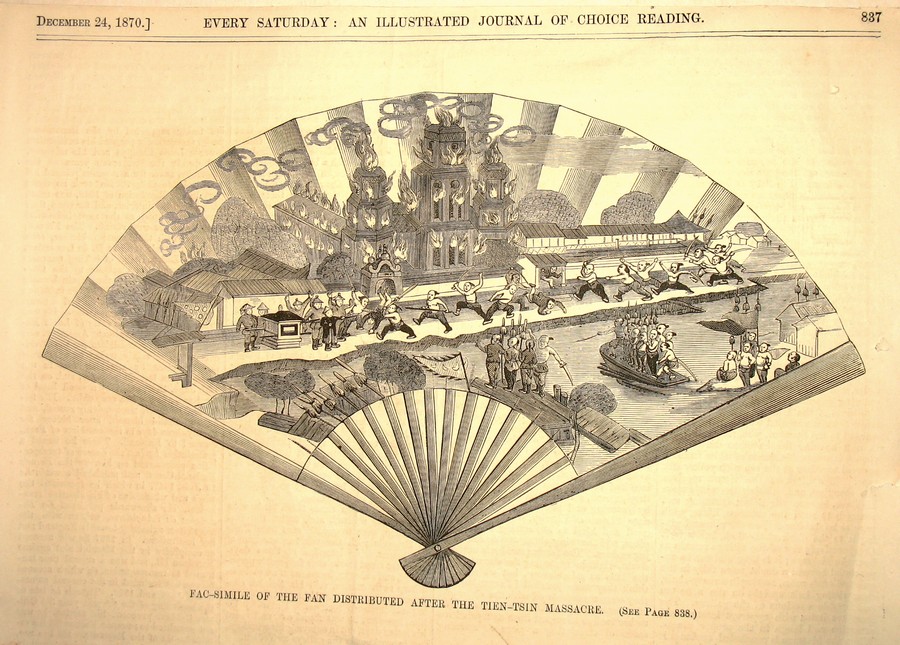 Advies 14 - 1870
In het verdrag van Tianjin was afgesproken dat het christenen in China beschermd zouden worden. Dit was met name voor de missionarissen bedoeld. Op het moment dat de grenzen van China open gingen voor westerlingen, stroomde het land vol met missionarissen die de Chinezen de blijde boodschap van het christendom wilden brengen. Ondanks dat er genoeg bekeerlingen waren, nam de haat tegen deze missionarissen onder de gewone bevolking ook toe. In 1870 liep het uit de hand toen in Tianjin een Frans klooster met missionarissen werd aangevallen. Ze werden verdacht van het ontvoeren van Chinese kinderen om ze te kunnen bekeren. Het incident escaleerde en resulteerde in de vernietiging van 5 katholieke kerken, 60 doden waaronder 2 priesters en 10 nonnen die ook verkracht waren voordat ze vermoord werden. De Fransen eisen genoegdoening. 
Wat adviseer je de keizer om te doen?
B. Je adviseert de keizer om de Fransen aan te vallen. Blijkbaar hadden de meeste Chinezen een hekel aan de Fransen, dus steun zal de keizer genoeg hebben.
A. Je adviseert de keizer om de relschoppers te berechten en een officieel excuus aan de Fransen te maken, om een nieuwe oorlog te voorkomen.
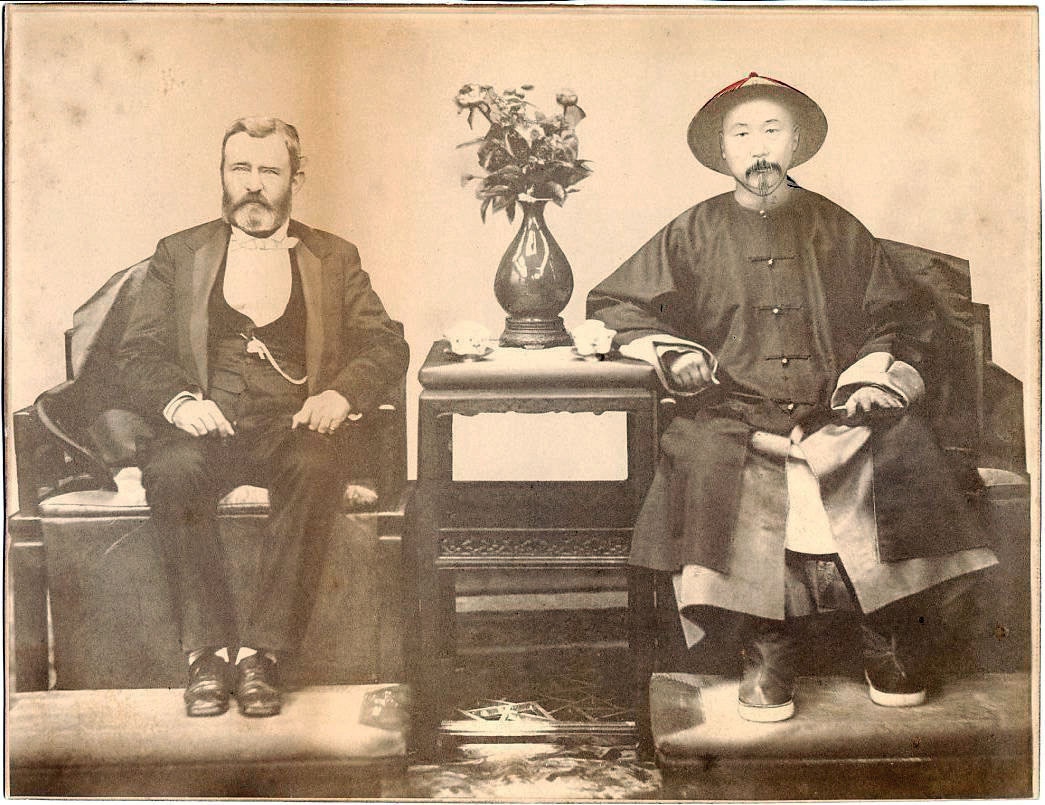 Uitkomst 14
De keizer volgt je advies op.
Achttien relschoppers worden opgepakt en terechtgesteld. Aanvullend stuurt de Qing-regering een speciale delegatie onder leiding van Li Hongzhang naar Parijs om formeel excuus aan te bieden voor het incident in Tianjin. Li wist ondanks de ongelijke verdragen met westerse landen toch veel voor elkaar te krijgen in China. Hij werd de leider van de zogeheten Zelfversterkingsbeweging die belangrijke stappen zette richting militaire en bestuurlijke modernisering.  
Het ambtenarenexamen werd aangepakt, het leger werd gemoderniseerd. De infrastructuur werd verbeterd (met spoorlijnen en stoomschepen) en industrie werd promoot zodat China minder afhankelijk werd van buitenlandse producten.
Score:

Gunst van de keizer:
+  10
Hemels Mandaat:
-  10
Ga door naar het volgende advies
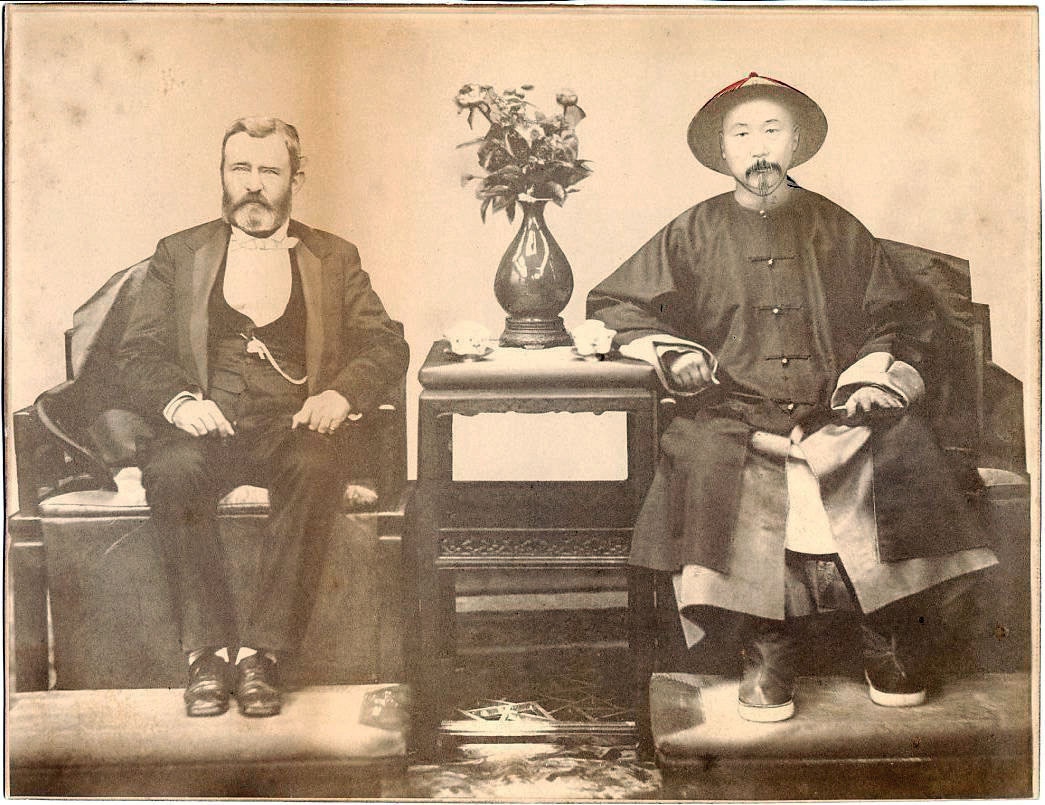 Uitkomst 14
De keizer volgt je advies NIET op.
Het leger is nog niet opgewassen tegen de Fransen en ongetwijfeld zullen de Britten en Amerikanen aansluiten. 
Dus China buigt het hoofd. Achttien relschoppers worden opgepakt en terechtgesteld. Aanvullend stuurt de Qing-regering een speciale delegatie onder leiding van Li Hongzhang naar Parijs om formeel excuus aan te bieden voor het incident in Tianjin. Li wist ondanks de ongelijke verdragen met westerse landen toch veel voor elkaar te krijgen in China. Hij werd de leider van de zogeheten Zelfversterkingsbeweging die belangrijke stappen zette richting militaire en bestuurlijke modernisering.  
Het ambtenarenexamen werd aangepakt, het leger werd gemoderniseerd. De infrastructuur werd verbeterd (met spoorlijnen en stoomschepen) en industrie werd promoot zodat China minder afhankelijk werd van buitenlandse producten.
Score:

Gunst van de keizer:
-  10
Hemels Mandaat:
+  10
Ga door naar het volgende advies
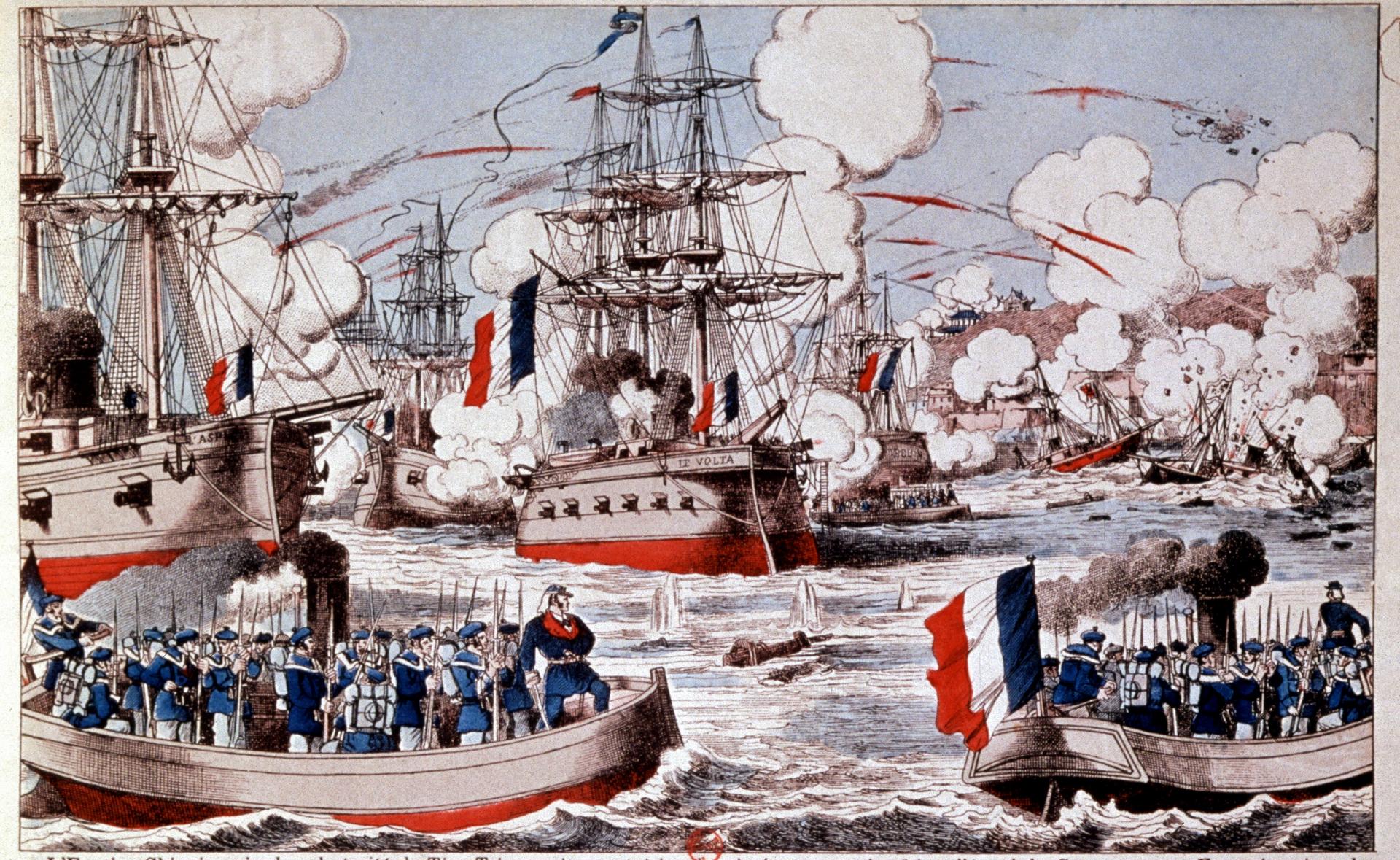 Advies 15 - 1885
Het excuus dat de Chinese regering in Parijs maakte zorgde voor minder steun van de bevolking voor de Qing-dynastie. Ondanks verbeteringen in economie, infrastructuur en op militair vlak ging nog niet alles voor de wind. In een tijd van modern imperialisme waren alle landen aan het proberen hun koloniale gebieden n uit te breiden. 
De Ili-vallei in het westen van China werd door Russen binnengevallen. De Qing-regering wist de Russen echter tegen te houden stuurde een contingent van zijn moderne leger en trokken zich terug. Ten zuiden van China rukten de Fransen op en veroverde Cambodja en Tonkin (Vietnam). In 1884 vielen de Fransen onverwacht de Zuidchinese vloot aan en vernietigde ruim 20 schepen.
Wat adviseer je de keizer om te doen?
A. Je adviseert de keizer om de Fransen aan te vallen. Je troepen hebben tegen de Russen al bewezen dat ze tegen een westers land op konden.
B. Je adviseert de keizer om de Fransen te vriend te houden. Je probeert via diplomatieke weg te onderhandelen over schadevergoeding en het terugtrekken van de Fransen, maar slaat niet meteen terug.
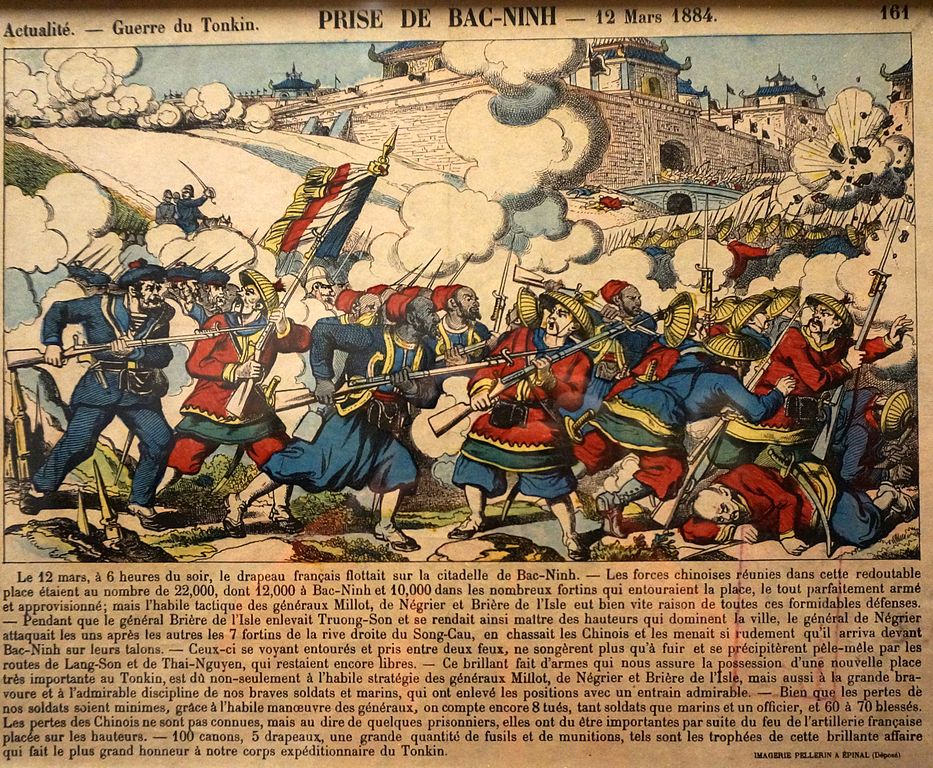 Uitkomst 15
De keizer volgt je advies op.
Vol vertrouwen gaan de Chinezen de Franse terug aanvallen. De Chinezen missen echter hun zuidelijke vloot die ze bij de verrassingsaanval verloren hebben. Daarnaast blijken de Chinezen wel beter weerstand te kunnen bieden tegen de Fransen dan 20 jaar ervoor, maar ze kunnen niet winnen. Na anderhalf jaar wordt er een vrede getekend.
De Chinezen zijn hun invloed in Vietnam – dat voorheen een tribuutstaat was – en zijn gedwongen Franse troepen op Taiwan toe te laten zodat zij de zeestraat met China kunnen controleren. 
In China neemt de haat en het ongenoegen tegen de buitenlandse mogendheden met elk verlies. Steeds meer mensen leggen de verantwoordelijkheid ook bij de Qing-dynastie
Score:

Gunst van de keizer:
+  10
Hemels Mandaat:
-  10
Ga door naar het volgende advies
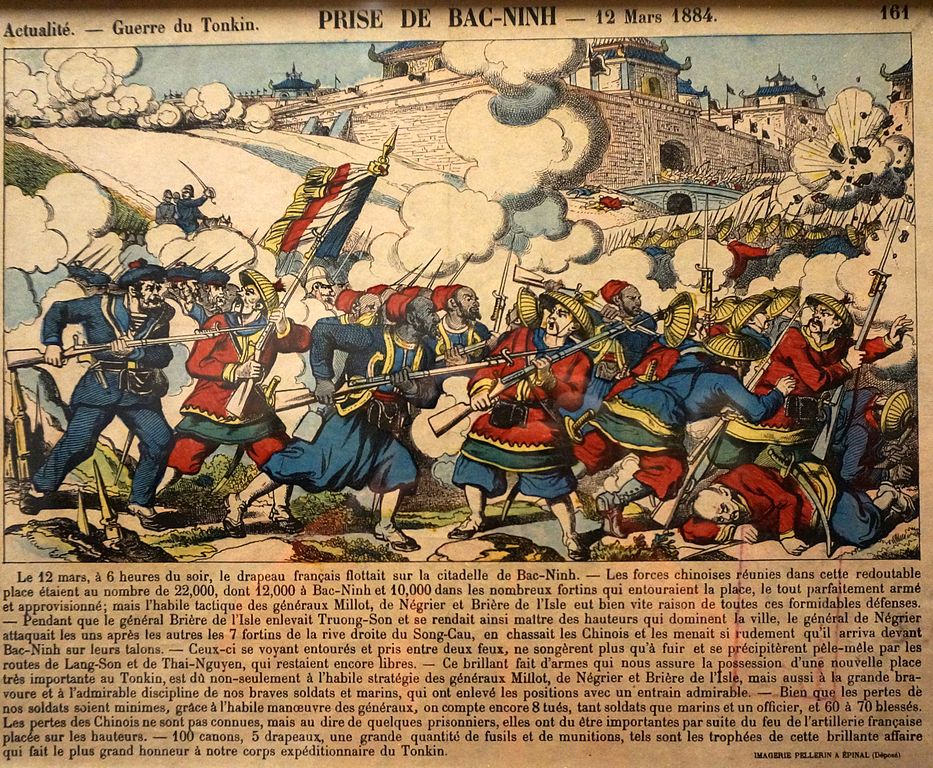 Uitkomst 15
De keizer volgt je advies NIET op.
Als hij dit toelaat weet hij zeker dat de bevolking in opstand zou komen omdat de keizer niets heeft gedaan.
Vol vertrouwen gaan de Chinezen de Franse terug aanvallen. De Chinezen missen echter hun zuidelijke vloot die ze bij de verrassingsaanval verloren hebben. Daarnaast blijken de Chinezen wel beter weerstand te kunnen bieden tegen de Fransen dan 20 jaar ervoor, maar ze kunnen niet winnen. Na anderhalf jaar wordt er een vrede getekend. De Chinezen zijn hun invloed in Vietnam – dat voorheen een tribuutstaat was – en zijn gedwongen Franse troepen op Taiwan toe te laten zodat zij de zeestraat met China kunnen controleren. 
In China neemt de haat en het ongenoegen tegen de buitenlandse mogendheden met elk verlies. Steeds meer mensen leggen de verantwoordelijkheid ook bij de Qing-dynastie.
Score:

Gunst van de keizer:
-  10
Hemels Mandaat:
-  10
Ga door naar het volgende advies
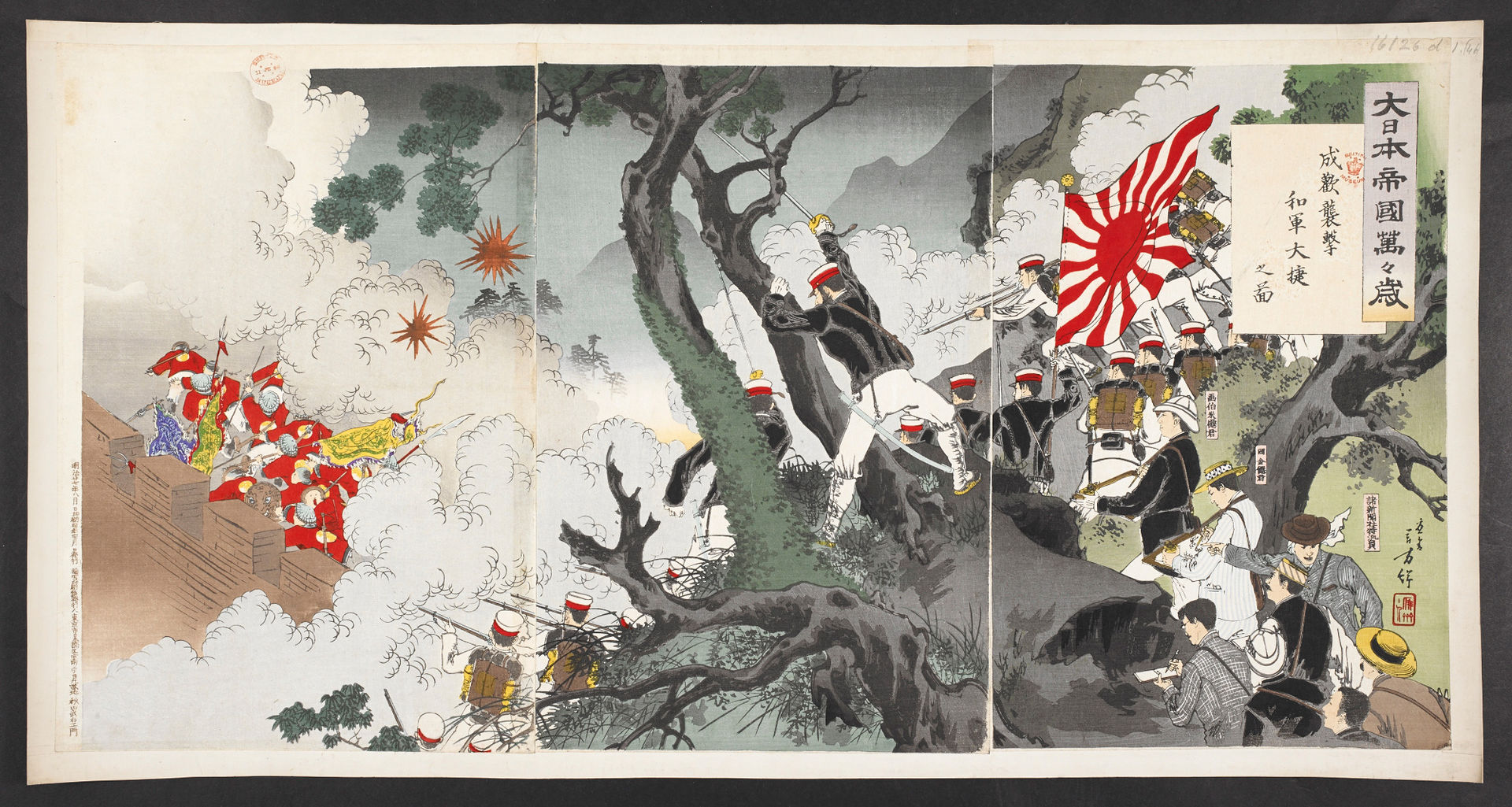 Advies 16 - 1894
Na het verlies van de korte oorlog tegen Frankrijk stond de volgende kandidaat al in de coulissen. 
Japan had de oorlog tussen Frankrijk en China op de voet gevolgd. Het zag een verzwakt China en greep haar kans om invloed in Korea te vergroten. 
Korea was een semi-onafhankelijk koninkrijk, maar met hechte banden met China. Japan viel het land binnen en zette een pro-Japanse regering neer. 
Wat adviseer je de keizer om hieraan te doen?
A. Je laat Korea voor wat het is. Er is al genoeg onrust in het binnenland om niet nog een oorlog te beginnen.
B. Je adviseert de keizer om Korea te helpen en de Japanners te verjagen. Oorlog met Japan is dus onvermijdelijk.
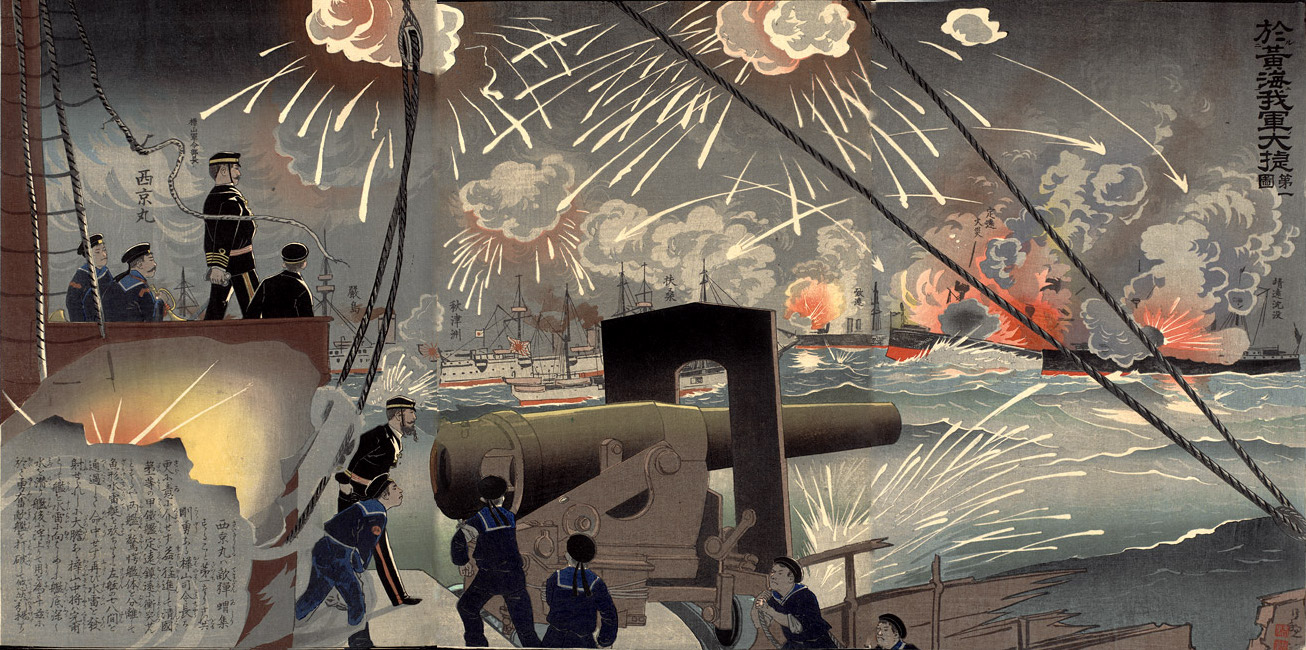 Uitkomst 16
De keizer volgt je advies NIET op.
Alle Chinezen zijn verontwaardigd over de Japanse inval in Korea en eisen dat de Qing-dynastie zijn zusters in Korea bijstaat. 
De keizer verklaart dus de oorlog aan Japan en valt Korea binnen. In de acht maanden durende strijd werden de Chinezen voor de zoveelste keer in de pan gehakt. Het Japanse leger en de vloot was na hun verlies in 1859 compleet gemoderniseerd en state-of-the-art. 
De Chinezen hadden wel wat vernieuwingen doorgevoerd, maar veel van de fondsen die voor vlootvernieuwing bestemd waren, verdwenen door corruptie en andere prioriteiten van Cixi. Van geld bestemd voor de vloot liet zij een marmeren schip uit de 18e eeuw voor miljoenen restaureren.
Score:

Gunst van de keizer:
-  10
Hemels Mandaat:
-  0
Ga door naar het volgende advies
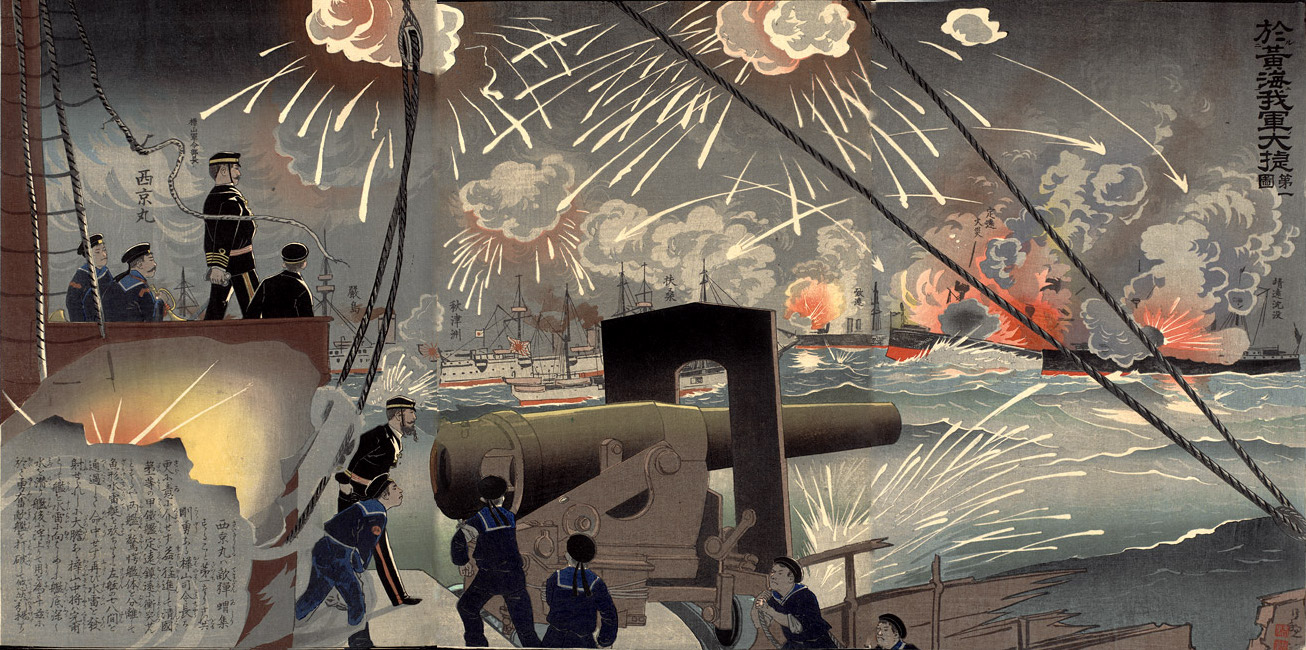 Uitkomst 16
De keizer volgt je advies op.
Alle Chinezen zijn verontwaardigd over de Japanse inval in Korea en eisen dat de Qing-dynastie zijn zusters in Korea bijstaat. 
De keizer verklaart dus de oorlog aan Japan en valt Korea binnen. In de acht maanden durende strijd werden de Chinezen voor de zoveelste keer in de pan gehakt. Het Japanse leger en de vloot was na hun verlies in 1859 compleet gemoderniseerd en state-of-the-art. 
De Chinezen hadden wel wat vernieuwingen doorgevoerd, maar veel van de fondsen die voor vlootvernieuwing bestemd waren, verdwenen door corruptie en andere prioriteiten van Cixi. Van geld bestemd voor de vloot liet zij een marmeren schip uit de 18e eeuw voor miljoenen restaureren.
Score:

Gunst van de keizer:
+  10
Hemels Mandaat:
+  10
Ga door naar het volgende advies
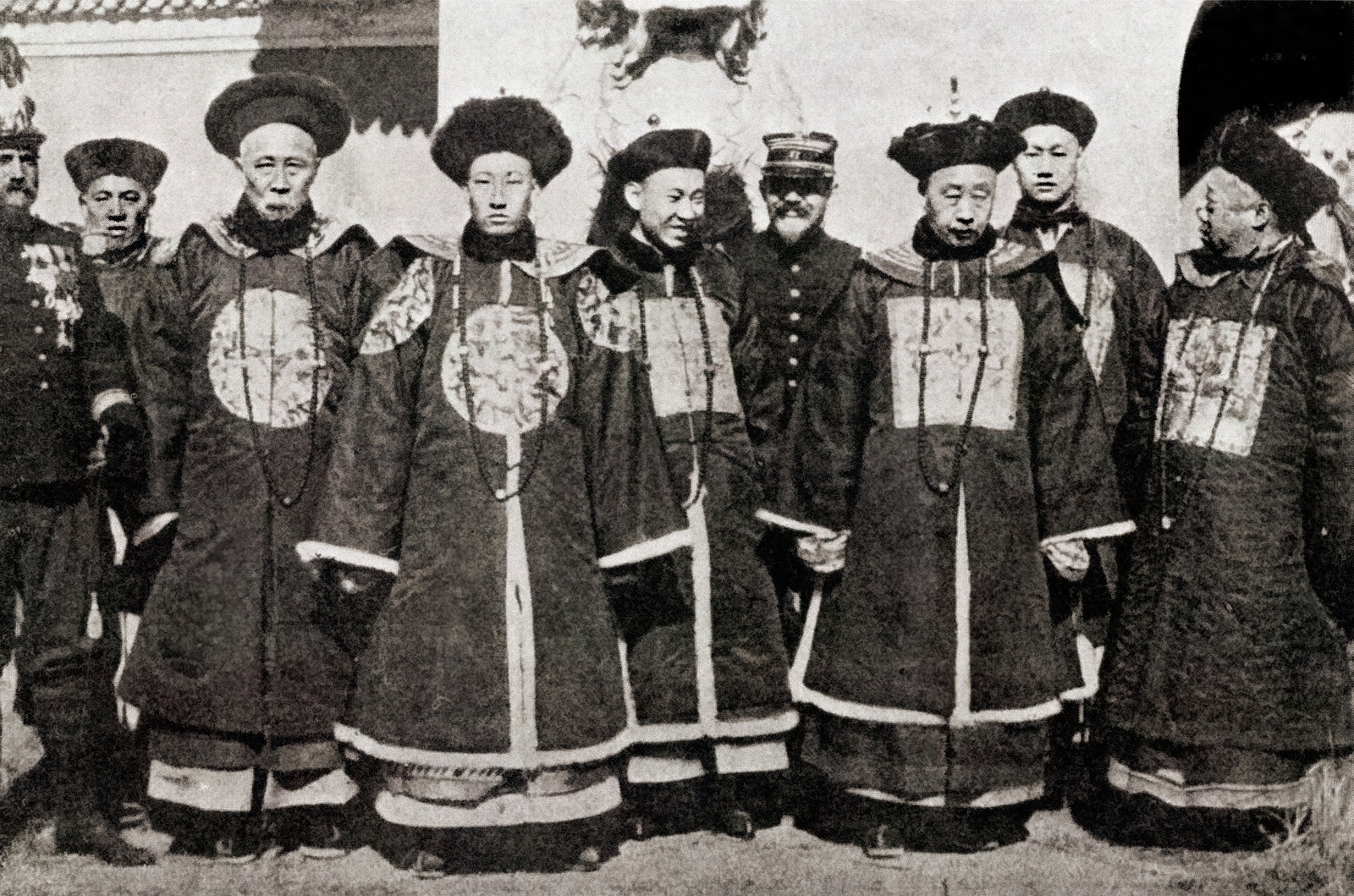 Advies 17 - 1898
Na het verlies van de oorlog tegen Japan moest China niet alleen Korea opgeven, maar ook het schiereiland Liaodong met de havenstad Lushun. Hier waren de Russen echter niet blij mee, want zij gebruikten deze Chinese haven zelf ook. De Russen sloten een deal met de Duitsers en Fransen en wisten zo de Japanners weg te jagen uit dit gebied. In plaats van het gebied echter aan China terug te geven, hielden de Russen de haven. Ook de Duitsers claimden hun eigen toegang tot China.  
De enige manier om het keizerrijk te laten overleven volgens veel mensen aan het hof, was om het land compleet te hervormen volgens westers model. Ambtenarij, onderwijsstelsel, het leger en de industrie. De jonge keizer is voor hervormingen, maar zijn tante Cixi, de weduwe keizerin is tegen. 
Wat adviseer je de keizer om te doen?
A. Je steunt de keizer met zijn hervormingsplannen en hoopt dat Cixi zal inbinden.
B. Je adviseert de keizer om naar zijn tante te luisteren en niet teveel te moderniseren.
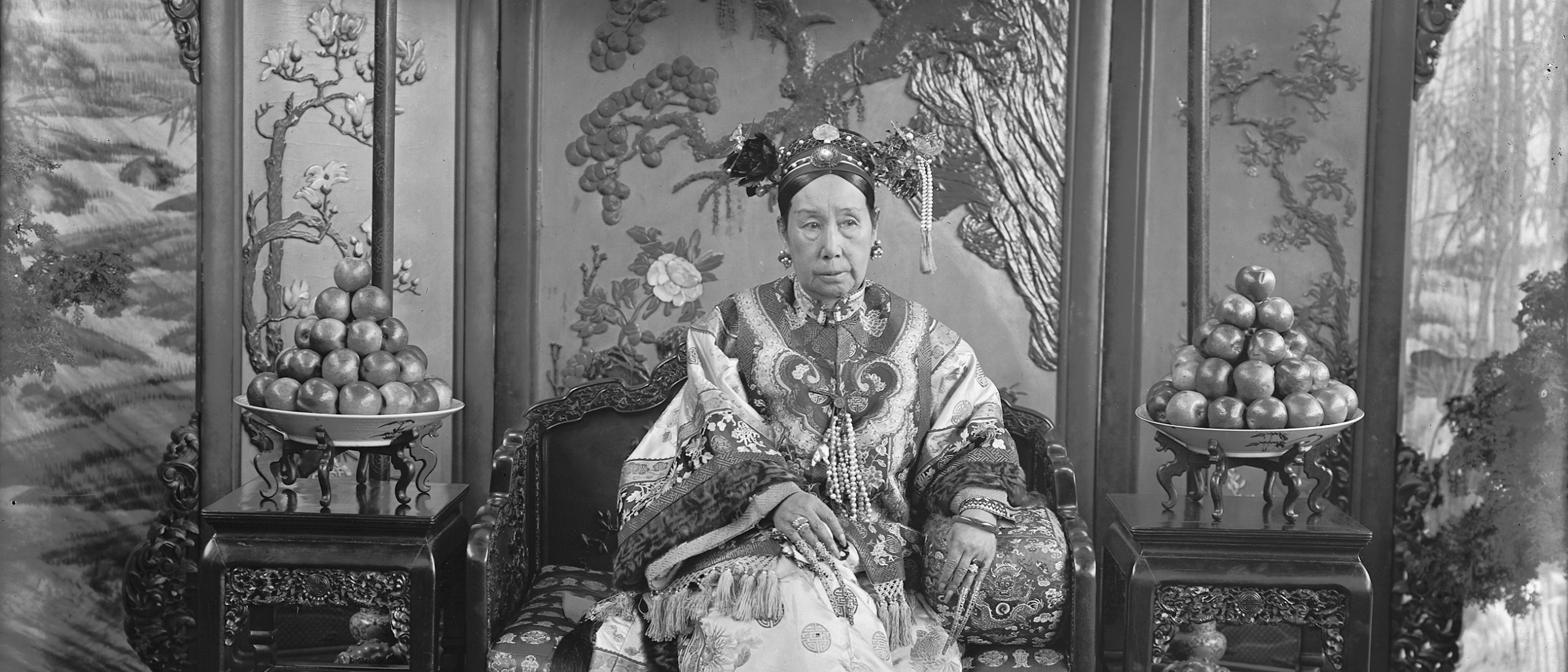 Uitkomst 17
De keizer volgt je advies op.
Honderd dagen worden allerlei hervormingen door. De keizerin weduwe vond alles echter veel te ingrijpend en snel gaan en wist met steun van andere conservatieve hovelingen de keizer zijn macht af te nemen en het regentschap te krijgen. 
Ze zag wel in dat veel mensen voor hervormingen waren en dat er een nieuw gevoel van enthousiasme in de lucht hing. Dit enthousiasme bestond voor een groot deel uit haat voor de westerlingen. Ze probeerde het vuur levend te houden en stimuleerde een grote Bokseropstand tegen alles wat maar westers was. Het begon met aanvallen van ‘boksers’ op Chinese christenen en missionarissen, maar al snel werd alles en iedereen die westers was aangevallen.
Score:

Gunst van de keizer:
+  10
Hemels Mandaat:
-  10
Ga door naar het volgende advies
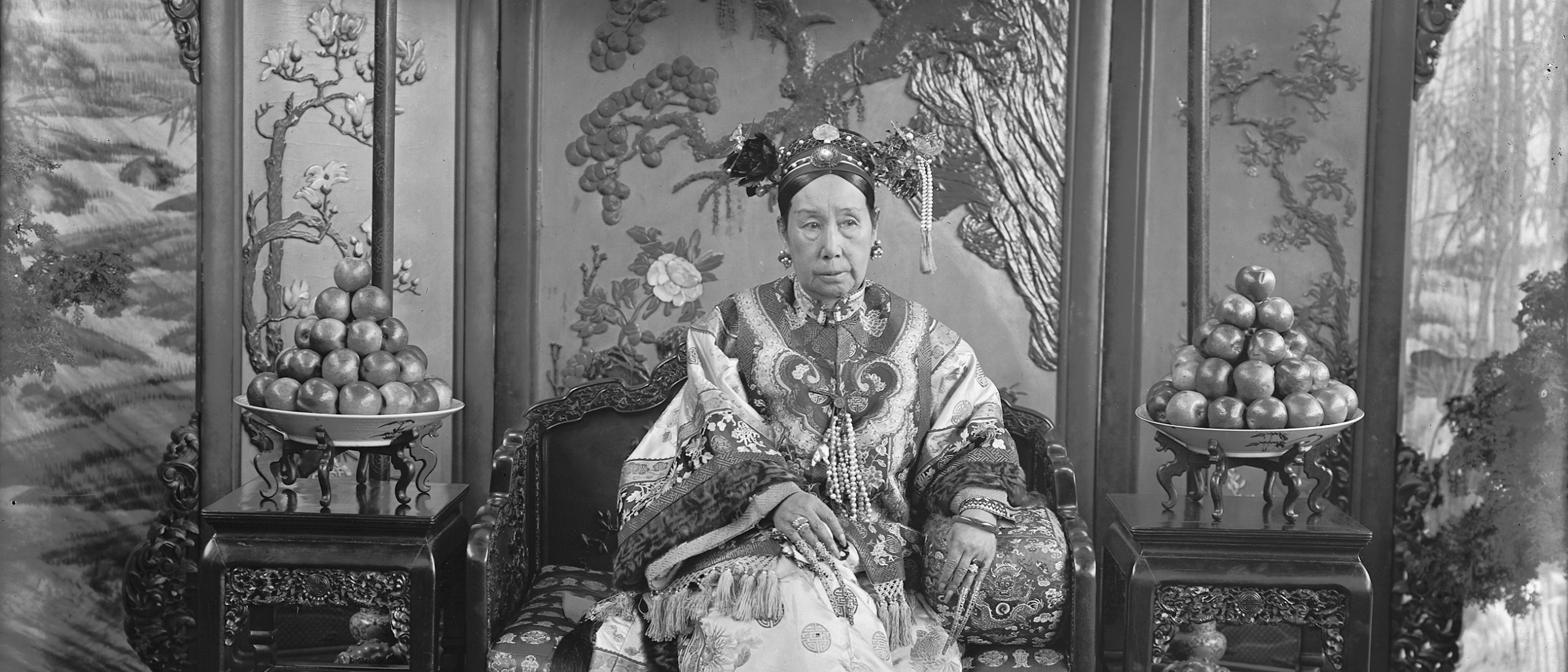 Uitkomst 17
De keizer volgt je advies NIET op.
Honderd dagen worden allerlei hervormingen door. De keizerin weduwe vond alles echter veel te ingrijpend en snel gaan en wist met steun van andere conservatieve hovelingen de keizer zijn macht af te nemen en het regentschap te krijgen. 
Ze zag wel in dat veel mensen voor hervormingen waren en dat er een nieuw gevoel van enthousiasme in de lucht hing. Dit enthousiasme bestond voor een groot deel uit haat voor de westerlingen. Ze probeerde het vuur levend te houden en stimuleerde een grote Bokseropstand tegen alles wat maar westers was. Het begon met aanvallen van ‘boksers’ op chinese christenen en missionarissen, maar al snel werd alles en iedereen die westers was aangevallen.
Score:

Gunst van de keizer:
-  10
Hemels Mandaat:
+  10
Ga door naar het volgende advies
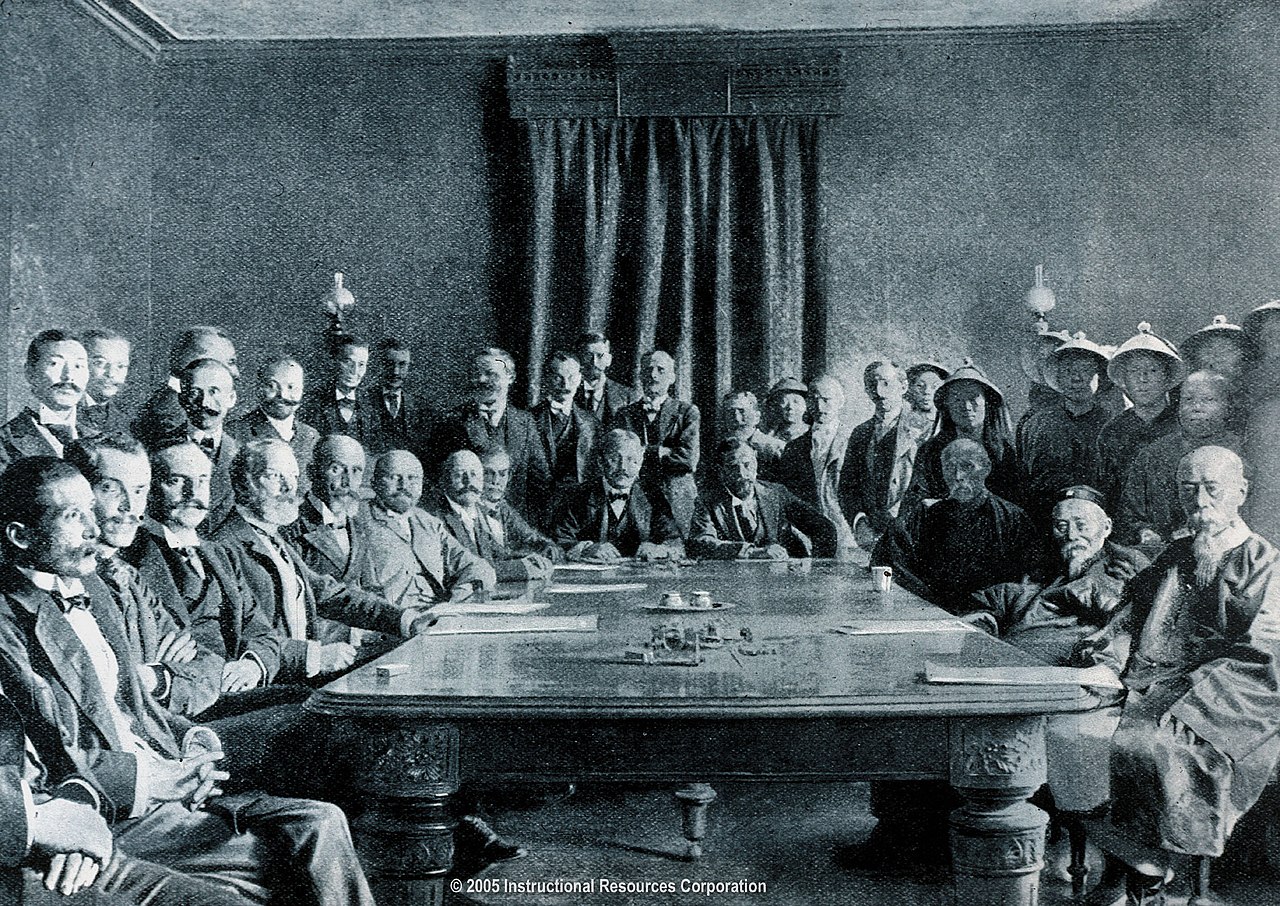 Advies 18 - 1901
De Bokseropstand beweerden dat de christenen het Hemels Mandaat hebben verstoord. De Bokseropstand werd een beweging om China te zuiveren van alle westerse elementen. Alle westerse landen – inclusief Japan – brachten echter snel een internationaal leger op de been, veroverde Peking en sloegen daar de opstand neer. Cixi was gevlucht naar Xi’an. 
Cixi was weggevlucht en er werd een Bokser Protocol opgesteld om de onrust te eindigen. Hierin stond dat China 68 miljoen pond schade moest betalen, alle Chinese forten en arsenalen vernietigd moesten worden en buitenlandse troepen permanent in China mochten verblijven. Cixi werd oorlogsmisdadiger verklaard en er zouden monumenten worden opgericht voor prominente buitenlanders die in de opstand waren gedood.
Wat adviseer je de keizerin-weduwe om te doen?
A. Je adviseert Cixi om de oorlog voort te zetten.
B. Je adviseert Cixi om iets betere voorwaarden te onderhandelen voor een vrede.
C. Je adviseert Cixi om de voorwaarden te accepteren.
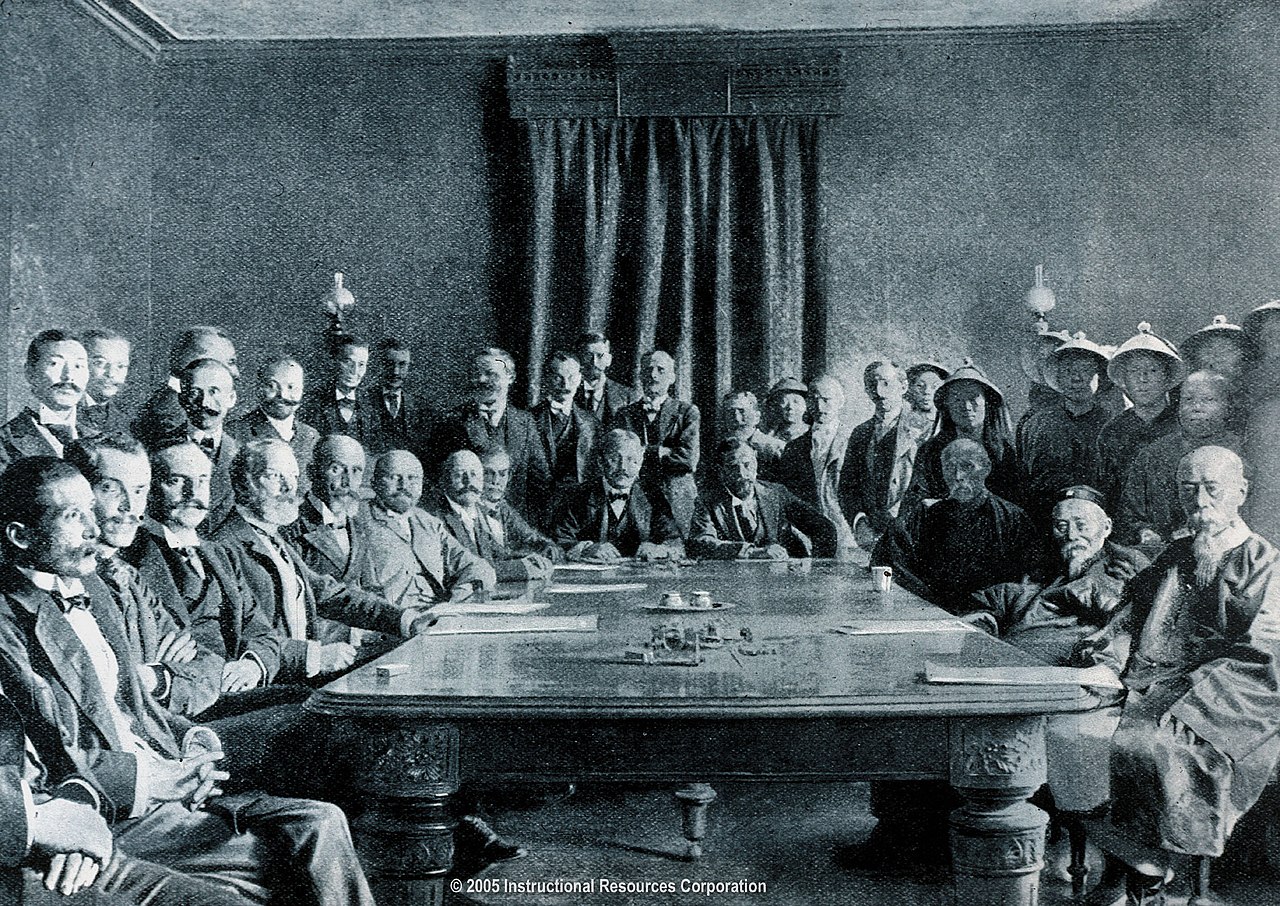 Uitkomst 18
De keizerin-weduw Cixi volgt je advies NIET op.
Veel adviseurs geven aan dat de oorlog nog niet verloren is. Cixi is echter praktisch en weet wanneer er verloren is. Ze onderhandelt over de voorwaarden en weet het voor elkaar te krijgen dat China geen verder gebied verliest en zij wordt toch niet als oorlogsmisdadiger berecht. Met die voorwaarden gaat ze akkoord. 
Ze is dan inmiddels 66 jaar oud en hoewel ze officieel met pensioen gaat blijft ze toch de touwtjes in handen houden. Cixi sterft in 1908 één dag na de dood van haar neefje en op haar laatste dag weet ze nog net de opvolger van haar neefje aan te wijzen: Puyi.
Score:

Gunst van de keizer:
-  10
Hemels Mandaat:
+  10
Ga door naar het volgende advies
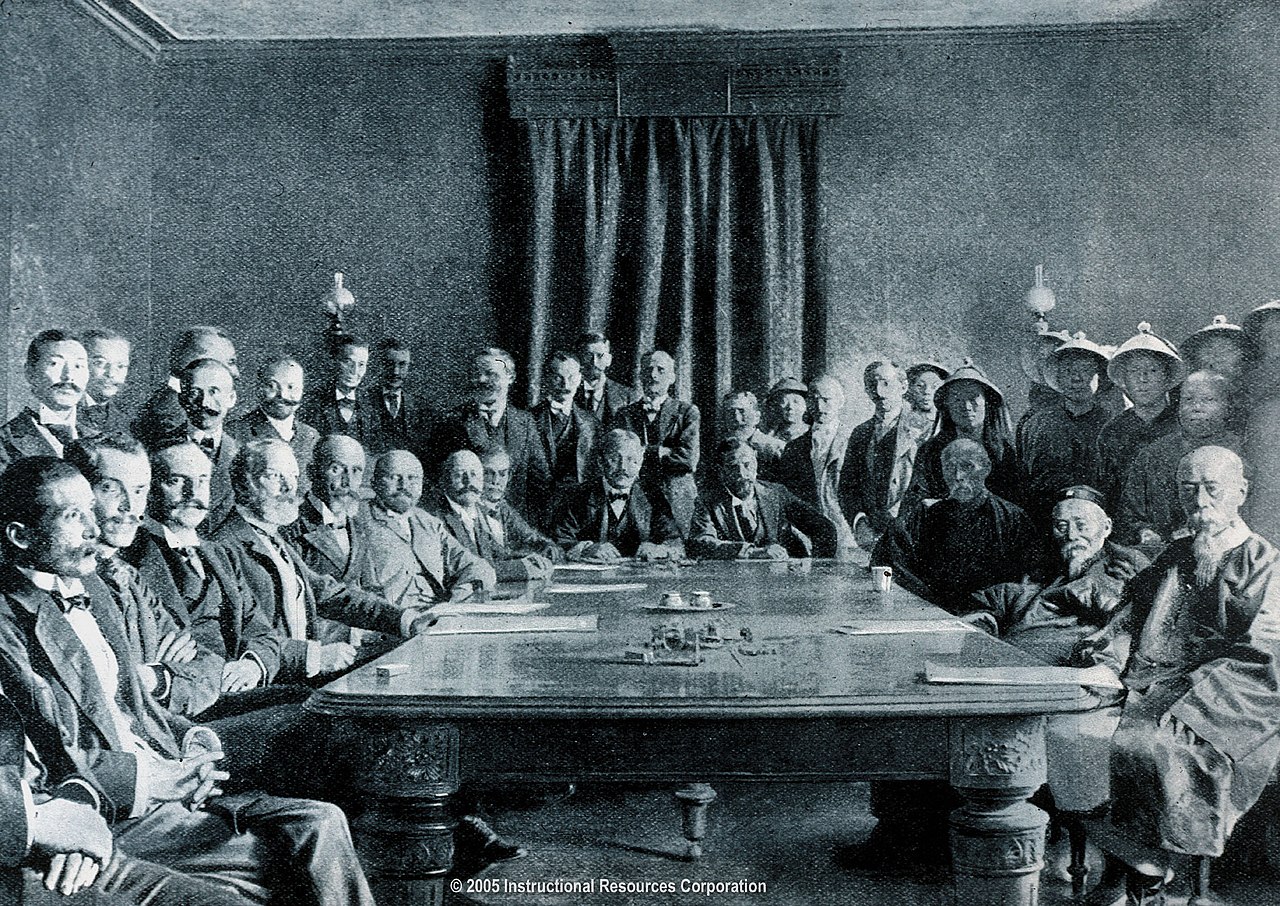 Uitkomst 18
De keizerin-weduw Cixi volgt je advies op.
Veel adviseurs geven aan dat de oorlog nog niet verloren is. Cixi is echter praktisch en weet wanneer er verloren is. Ze onderhandelt over de voorwaarden en weet het voor elkaar te krijgen dat China geen verder gebied verliest en zij wordt toch niet als oorlogsmisdadiger berecht. Met die voorwaarden gaat ze akkoord. 
Ze is dan inmiddels 66 jaar oud en hoewel ze officieel met pensioen gaat blijft ze toch de touwtjes in handen houden. Cixi sterft in 1908 één dag na de dood van haar neefje en op haar laatste dag weet ze nog net de opvolger van haar neefje aan te wijzen: Puyi.
Score:

Gunst van de keizer:
+  10
Hemels Mandaat:
-  10
Ga door naar het volgende advies
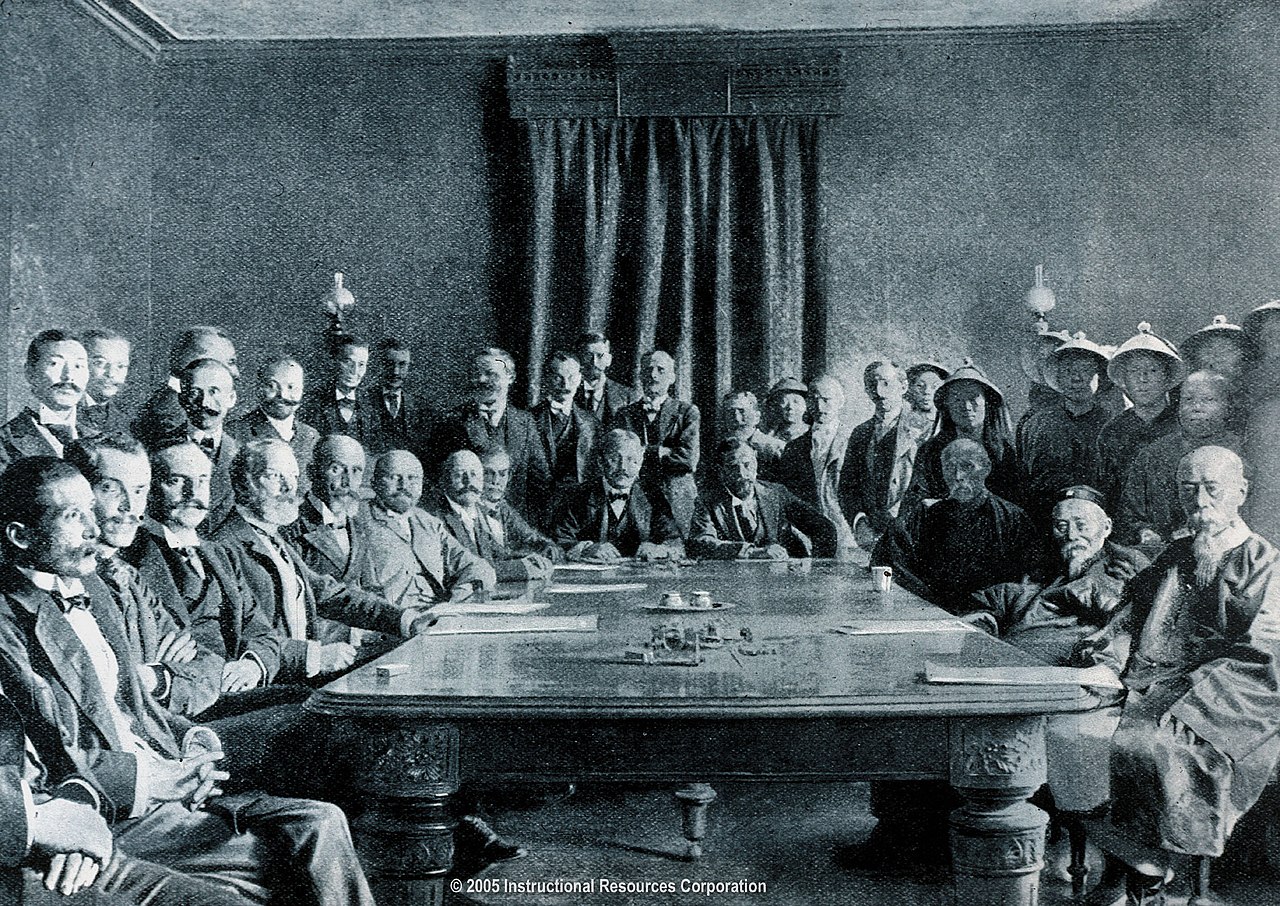 De keizerin-weduw Cixi volgt je advies NIET op.
Veel adviseurs geven aan dat de oorlog nog niet verloren is. Cixi is echter praktisch en weet wanneer er verloren is. Ze onderhandelt over de voorwaarden en weet het voor elkaar te krijgen dat China geen verder gebied verliest en zij wordt toch niet als oorlogsmisdadiger berecht. Met die voorwaarden gaat ze akkoord. Ze is dan inmiddels 66 jaar oud en hoewel ze officieel met pensioen gaat blijft ze toch de touwtjes in handen houden. Cixi sterft in 1908 één dag na de dood van haar neefje en op haar laatste dag weet ze nog net de opvolger van haar neefje aan te wijzen: Puyi.
Uitkomst 18
Score:

Gunst van de keizer:
-  10
Hemels Mandaat:
-  20
Ga door naar het volgende advies
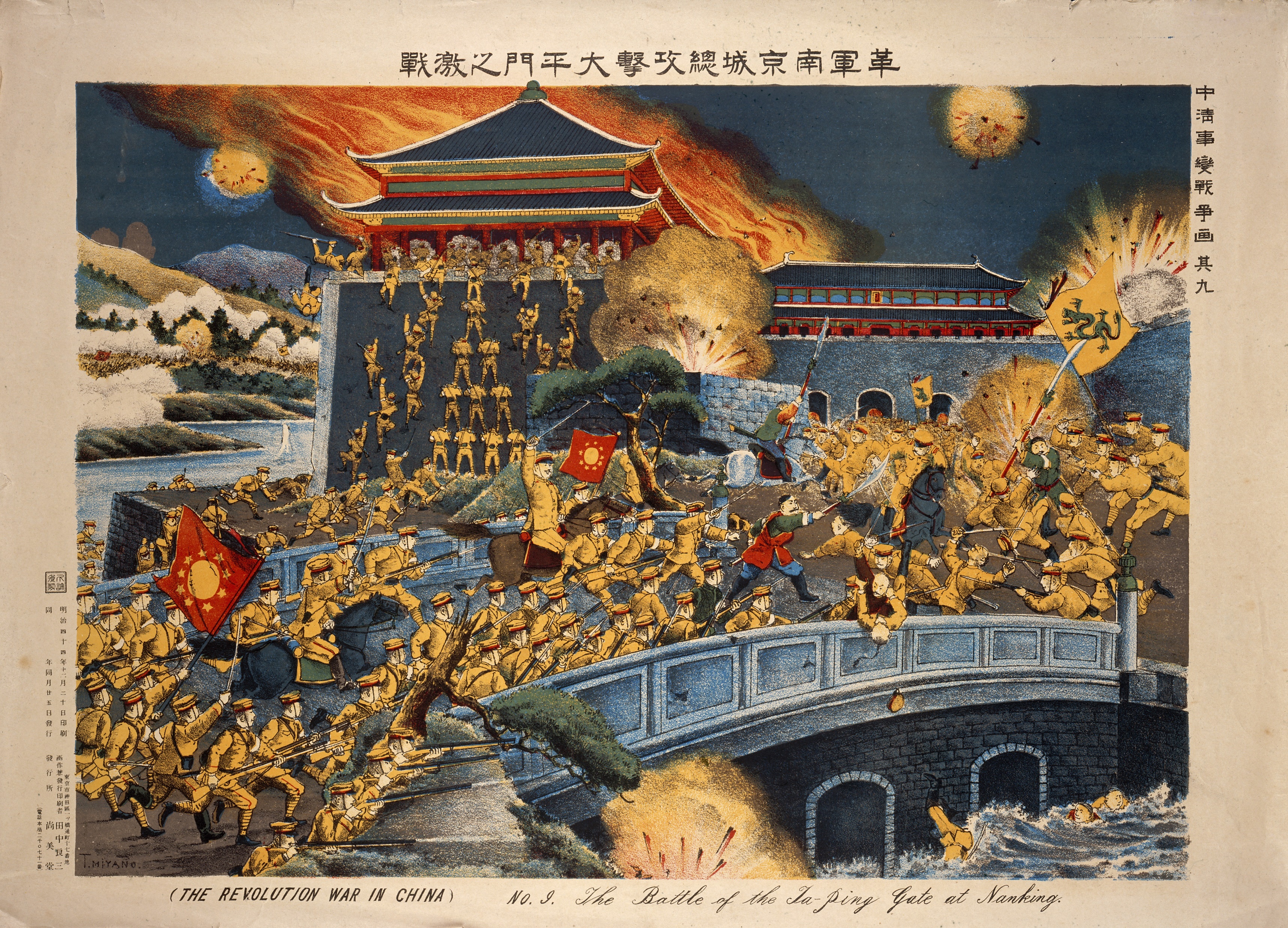 Advies 19 - 1911
Na de Bokseropstand is het aanzien van de Qing-dynastie tot een dieptepunt gezakt. Steeds meer groepen in binnen- en buitenland vinden het keizerrijk niet meer van deze tijd. Veel Chinezen hebben inmiddels in het buitenland gestudeerd en zien hoe het elders in de wereld werkt.
Alle ceremonieën en tradities waar China aan vast houdt werken niet meer. 
Steeds meer groepen roepen om een einde van de macht van de keizers. In 1911 breekt er een opstand uit van verschillende republikeinse groeperingen. In januari 1912 weten de Peking te bereiken. Ze eisen dat de jonge keizer al zijn macht inlevert en afstand van de troon moet nemen als hij wil blijven leven. 
Wat advies je de jonge keizer om te doen?
A. Je adviseert de keizer om af te treden.
B. Je adviseert de koning om te sterven voor zijn land.
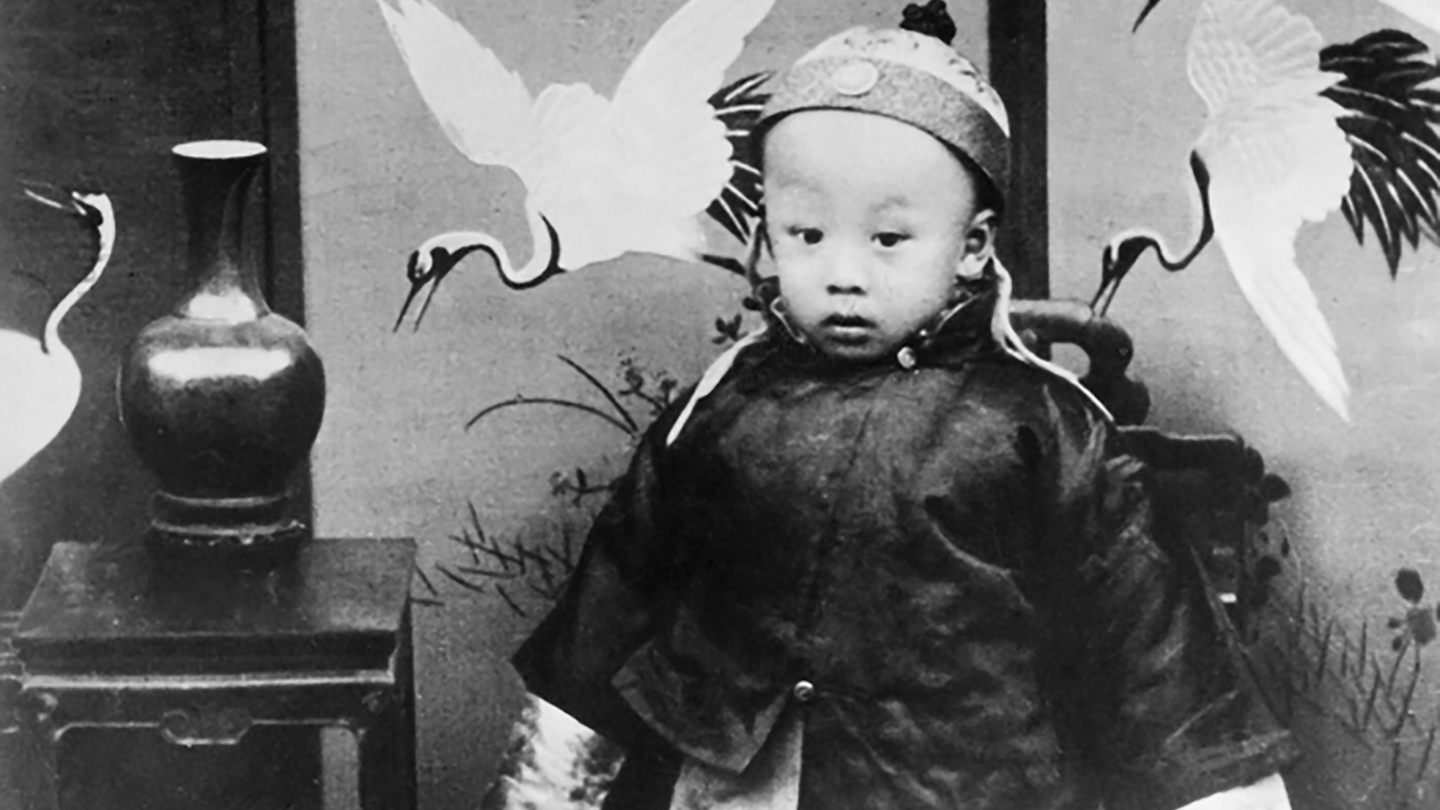 Uitkomst 19
De keizer volgt je advies op.
Er wordt een deal gesloten tussen de regent van de jonge keizer en Yuan Shikai - één van de leiders van de revolutie. Puyi doet afstand van al zijn macht en mag in ruil daarvoor nog wel zijn titel behouden. Hij mag de Verboden Stad echter niet verlaten. 
Wat Puyi dan nog niet weet, is dat de leider van de opstand hoopt zijn dochter later aan Puyi uit te kunnen huwelijken en zichzelf tot keizer uit te roepen. Yuan hoopt het Hemels Mandaat van de Qing over te nemen, maar zijn coup mislukt. China wordt een republiek en Puyi blijkt de laatste keizer te zijn van het meer dan 2000 jaar oude rijk.
Score:

Gunst van de keizer:
+  10
Hemels Mandaat:
+  10
Ga door naar de afsluiting
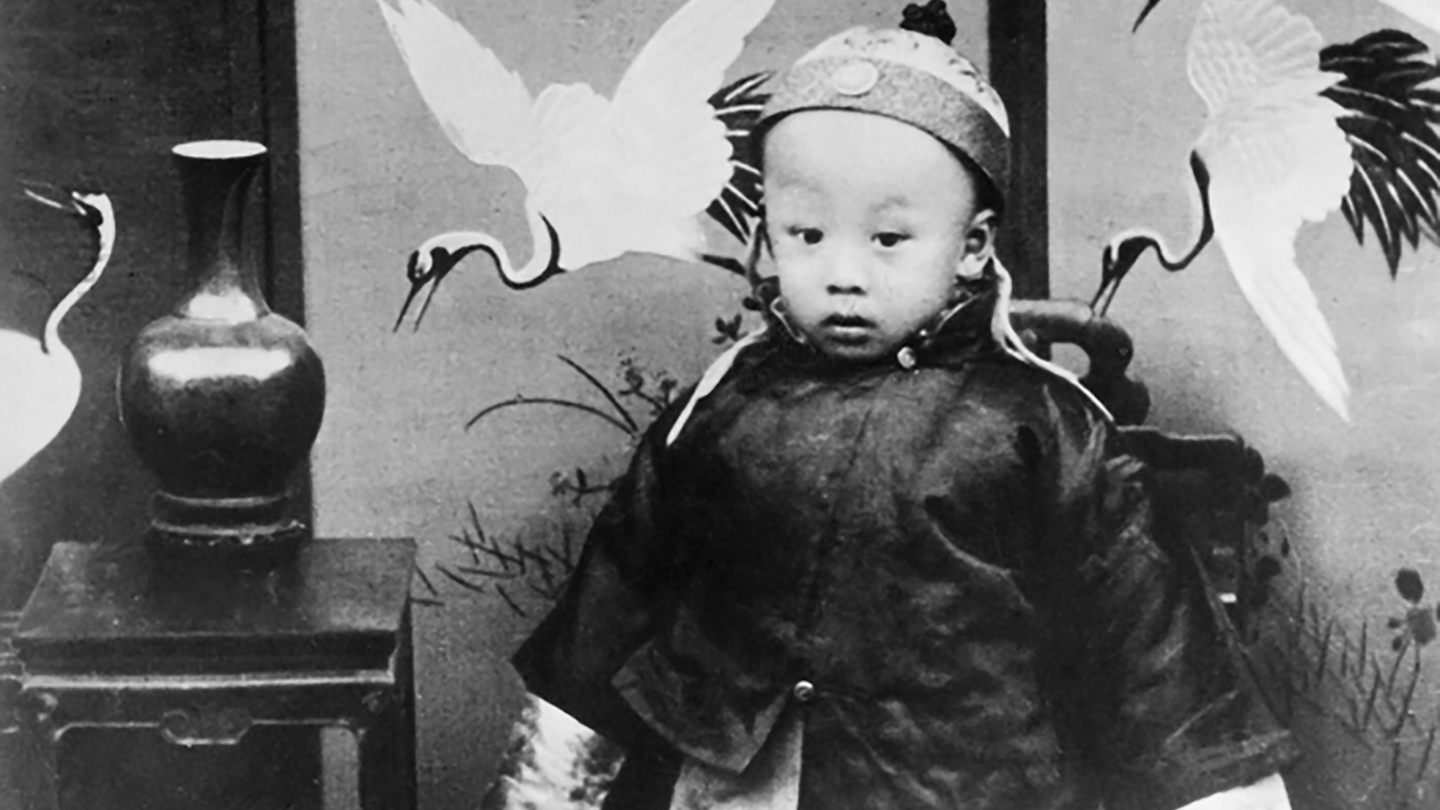 Uitkomst 19
De keizer volgt je advies NIET op.
Er wordt besloten dat Puyi niet hoeft te sterven. Er is namelijk een deal gesloten tussen de regent van de jonge keizer en Yuan Shikai één van de leiders van de revolutie. Puyi doet afstand van al zijn macht en mag in ruil daarvoor nog wel zijn titel behouden. Hij mag de Verboden Stad echter niet verlaten. 
Wat Puyi dan nog niet weet, is dat de leider van de opstand hoopt zijn dochter later aan Puyi uit te kunnen huwelijken en zichzelf tot keizer uit te roepen. Yuan hoopt het Hemels Mandaat van de Qing over te nemen, maar zijn coup mislukt. China wordt een republiek en Puyi blijkt de laatste keizer te zijn van het meer dan 2000 jaar oude rijk.
Score:

Gunst van de keizer:
-  10
Hemels Mandaat:
-  20
Ga door naar de afsluiting
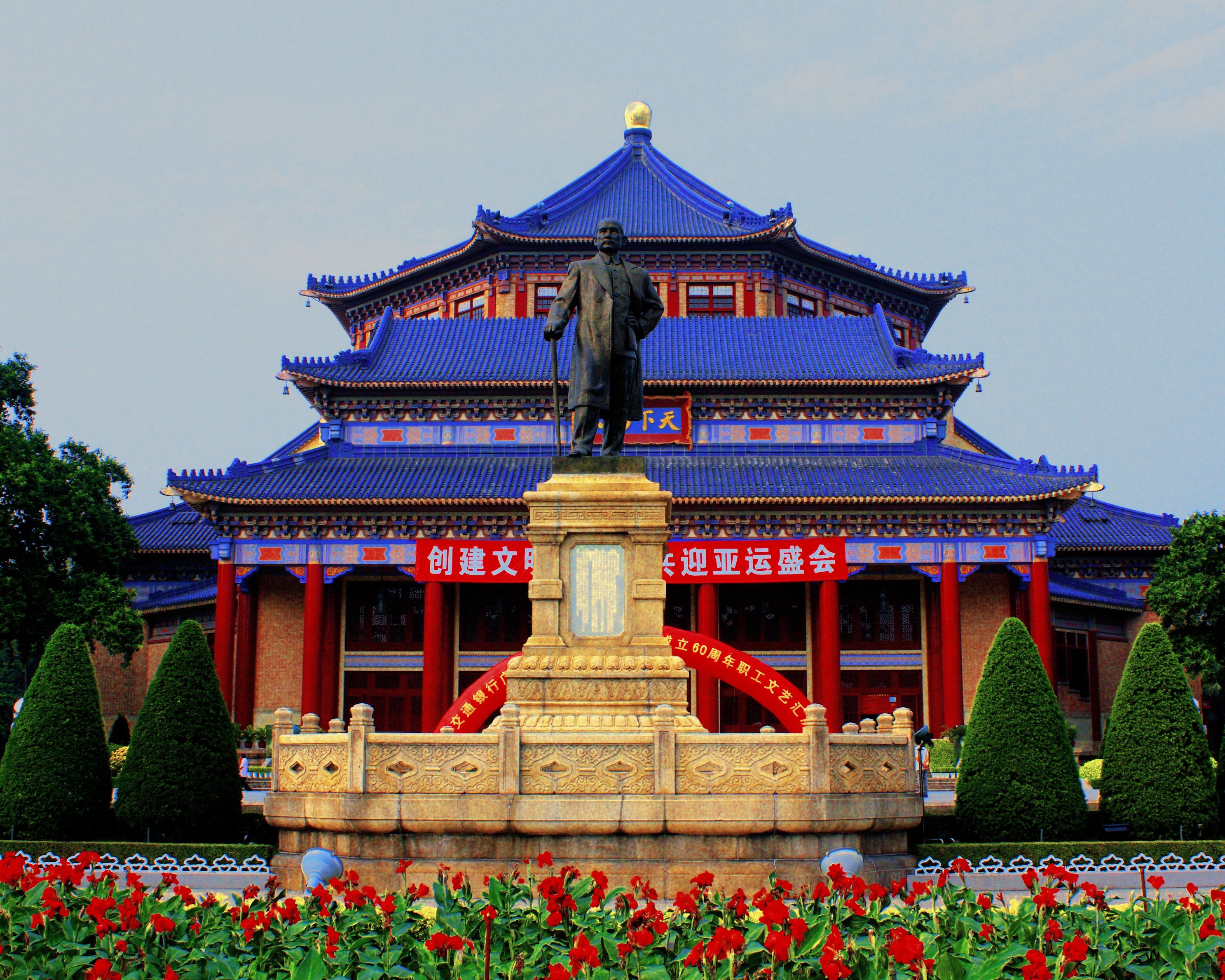 Einde
Kijk naar je scoreformulier en bekijk hoe trouw en loyaal je als adviseur bent geweest voor de Qing-dynastie.
Kijk ook naar je scoreformulier en bekijk in hoeverre jij met jouw keuzes het Hemels Mandaat in stand had kunnen houden voor de Qing-dynastie. 
Vergelijk de score met je klasgenoten. 
Wie is de beste adviseur? Wie heeft met zijn adviezen de minste schade aan het Hemels Mandaat aangericht?